1
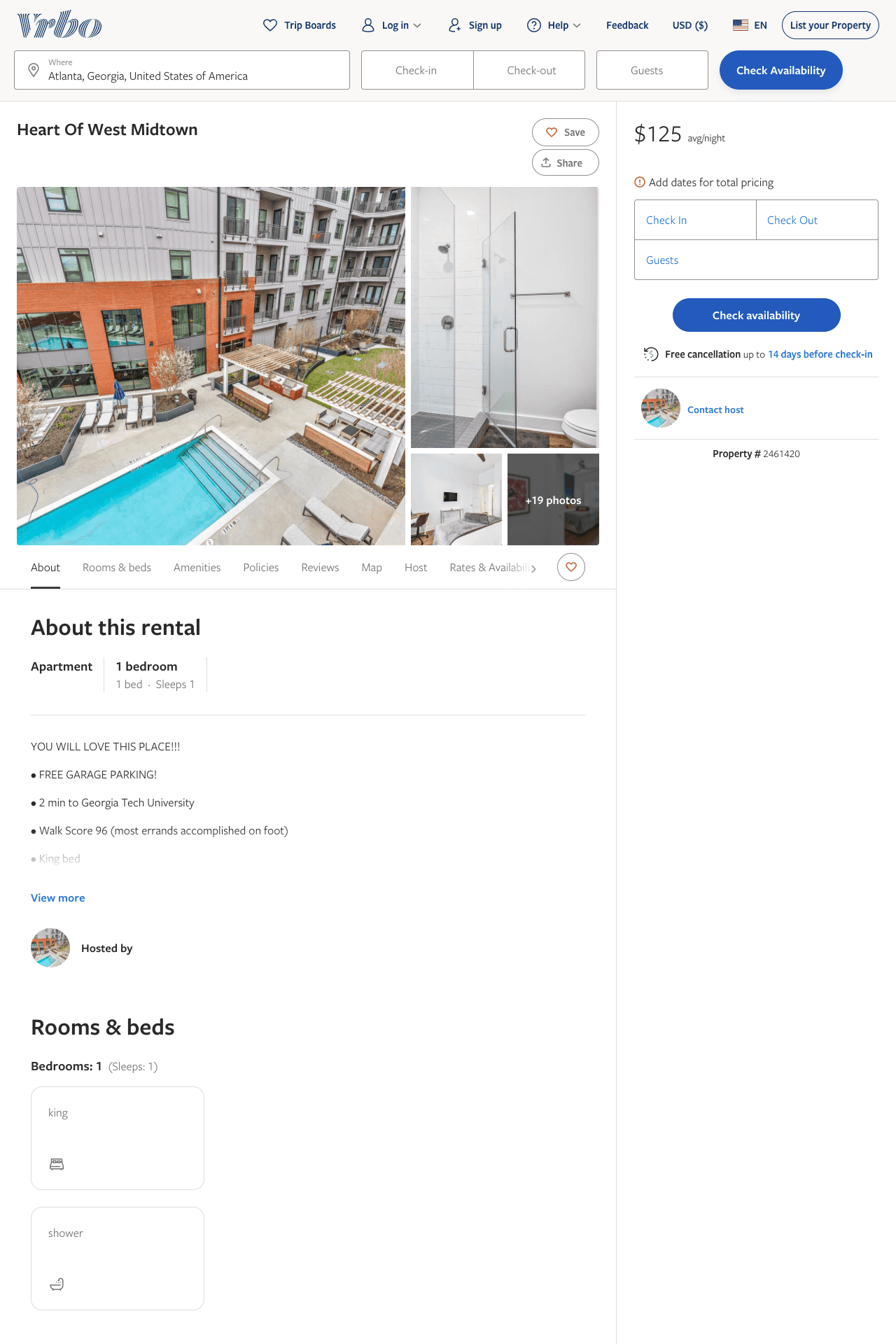 Listing 2461420
1
1
$100 - $131
5
1
THE HIVE LUXURY GROUP
https://www.vrbo.com/2461420
Aug 2022
2
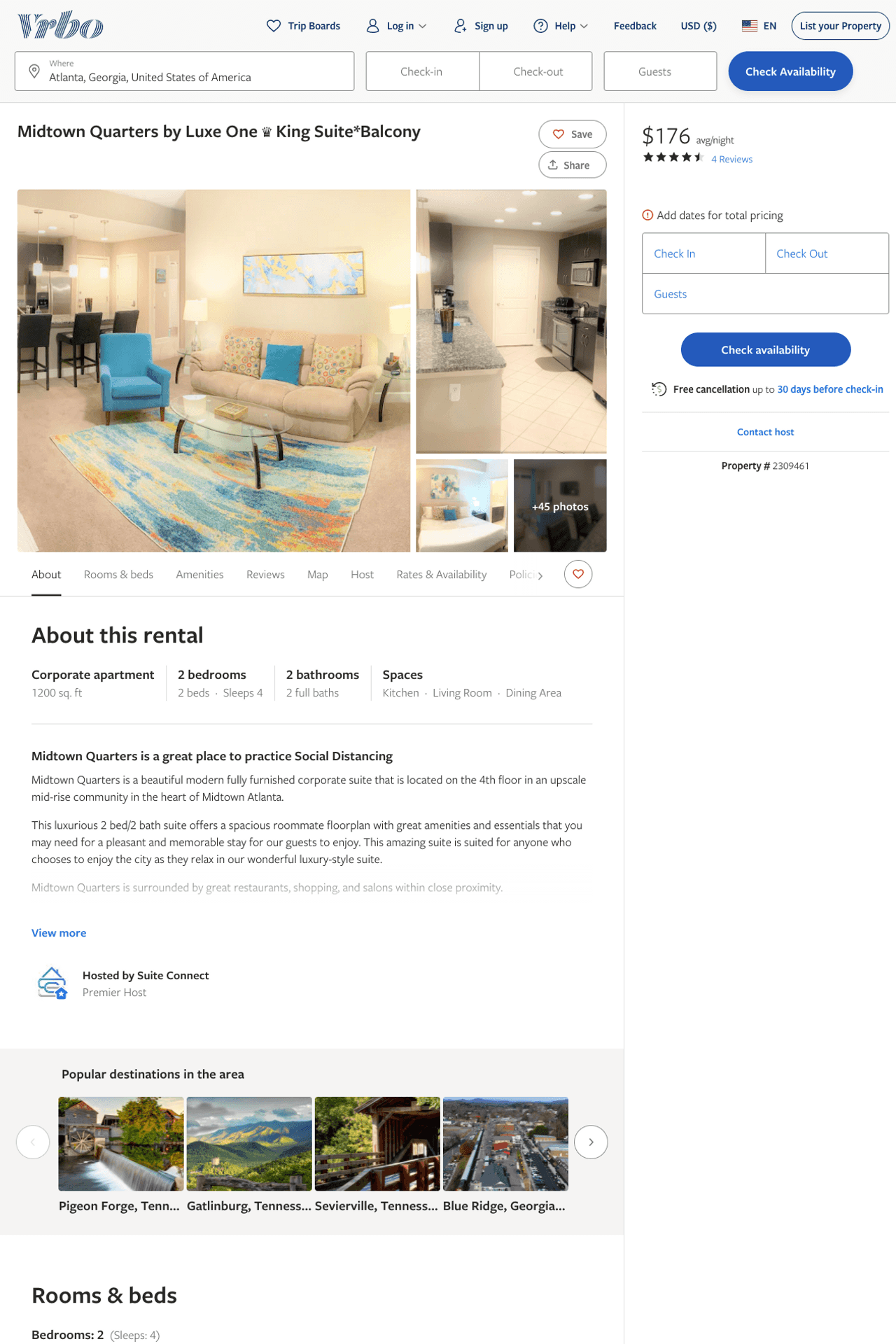 Listing 2309461
643 10TH ST NW
2
5
$144 - $227
4.6666665
1
Suite Connect
https://www.vrbo.com/2309461
Aug 2022
3
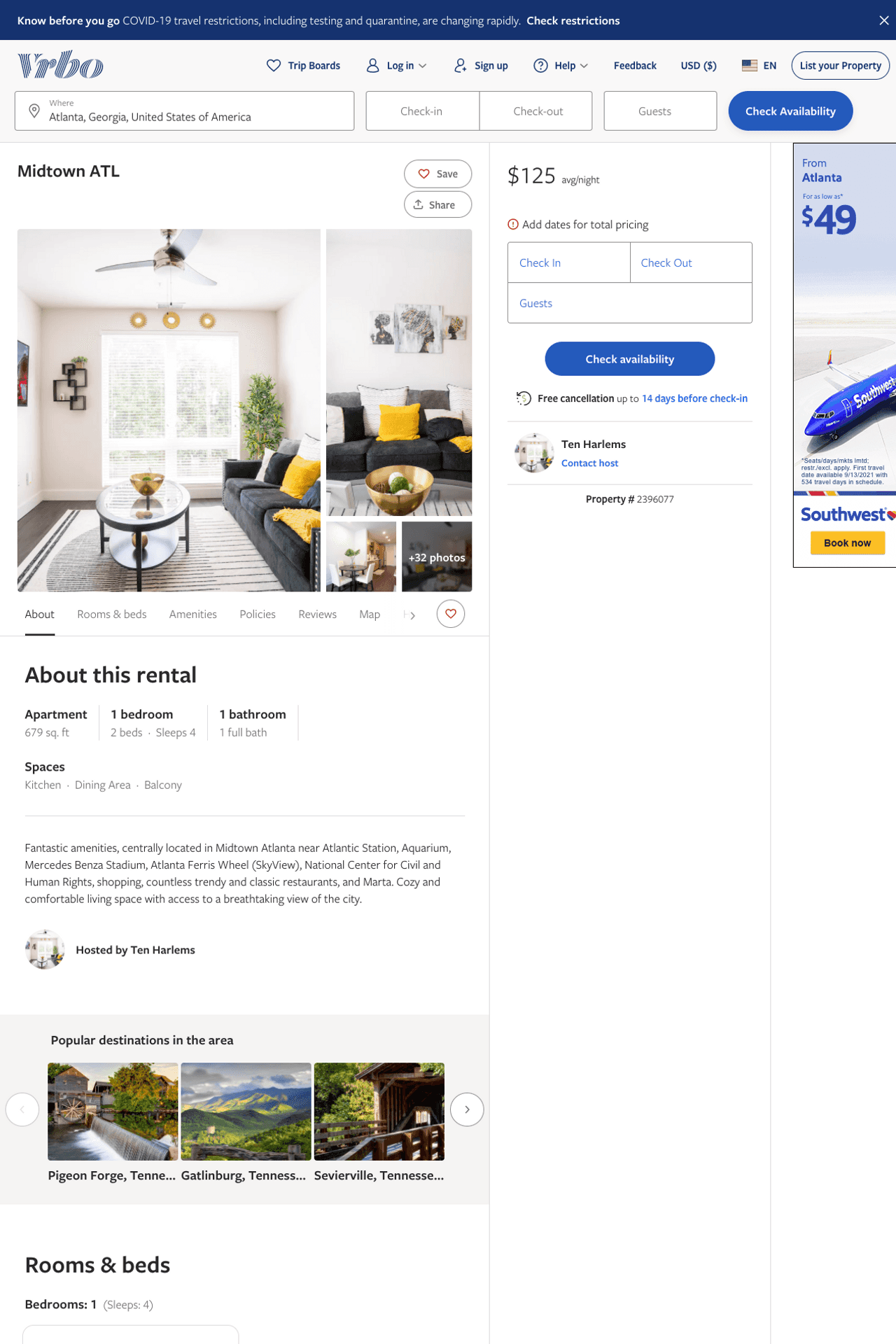 Listing 2396077
1
4
$113 - $250
1
1
Ten Harlems
https://www.vrbo.com/2396077
Aug 2022
4
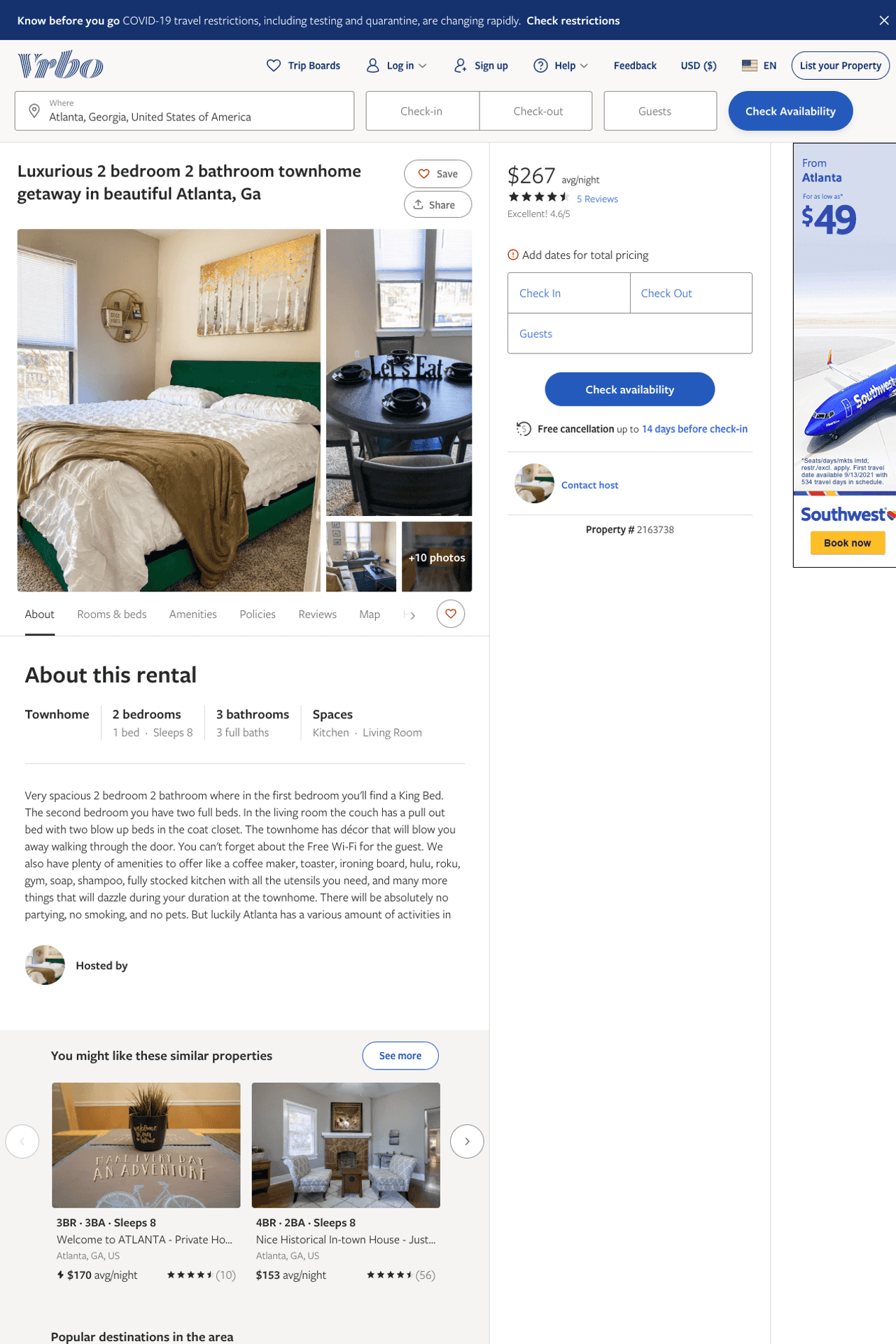 Listing 2163738
940 MARIETTA ST NW
2
8
$180 - $285
4.6
1
https://www.vrbo.com/2163738
Aug 2022
5
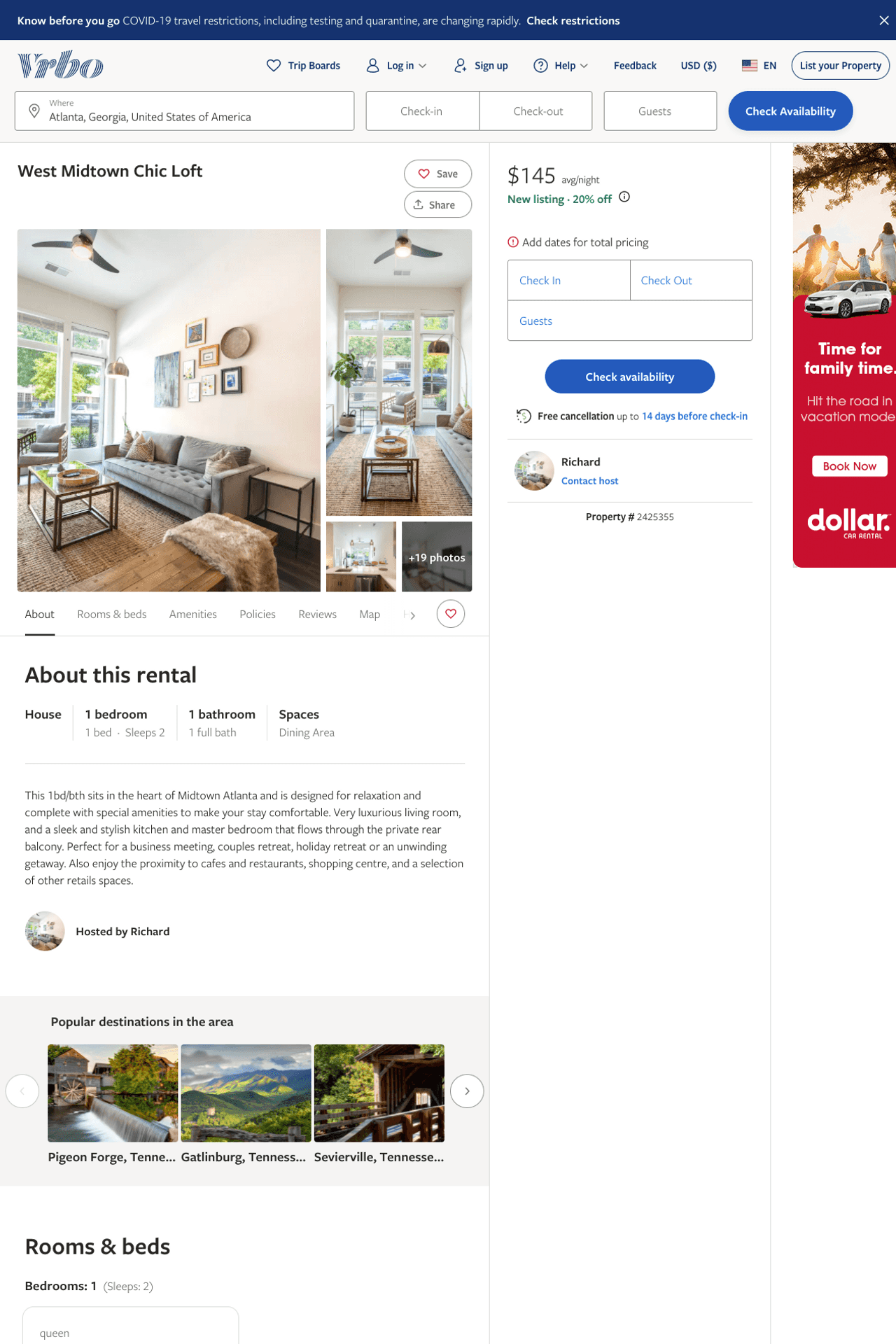 Listing 2425355
1
2
$135 - $140
1
Richard
https://www.vrbo.com/2425355
Aug 2022
6
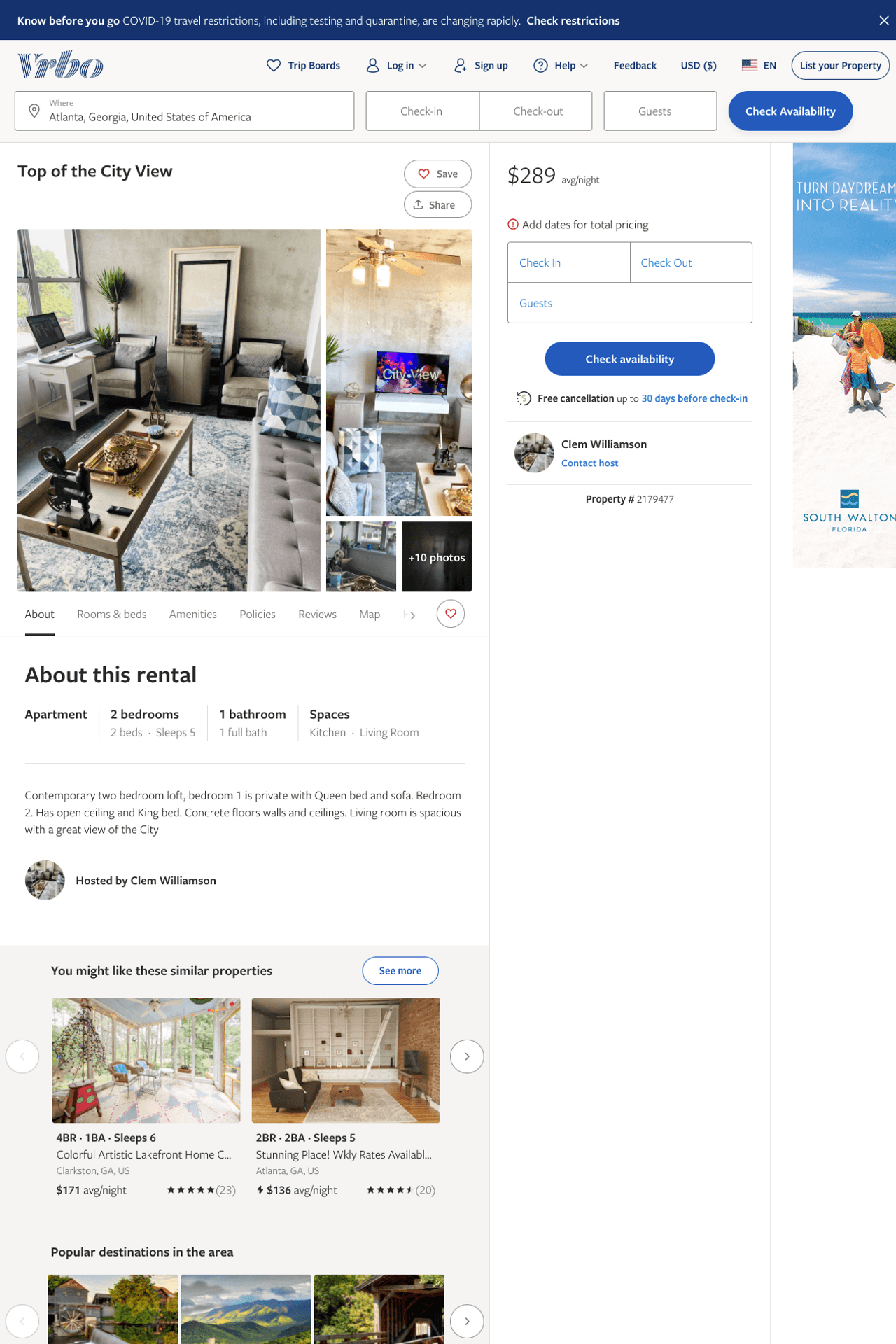 Listing 2179477
2
5
$289
2
Clem Williamson
https://www.vrbo.com/2179477
Aug 2022
7
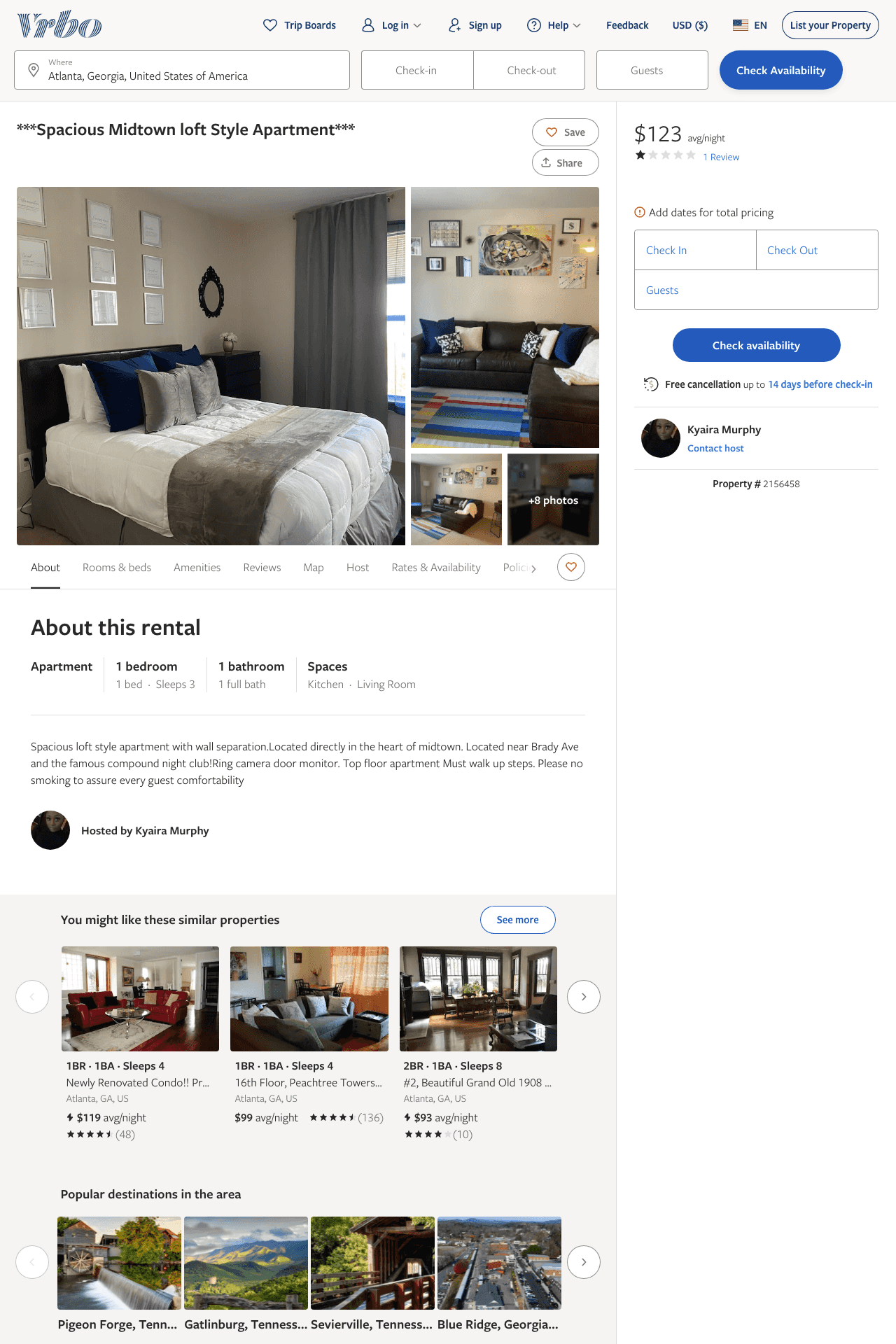 Listing 2156458
1
3
$121 - $124
1
2
Kyaira Murphy
https://www.vrbo.com/2156458
Aug 2022
8
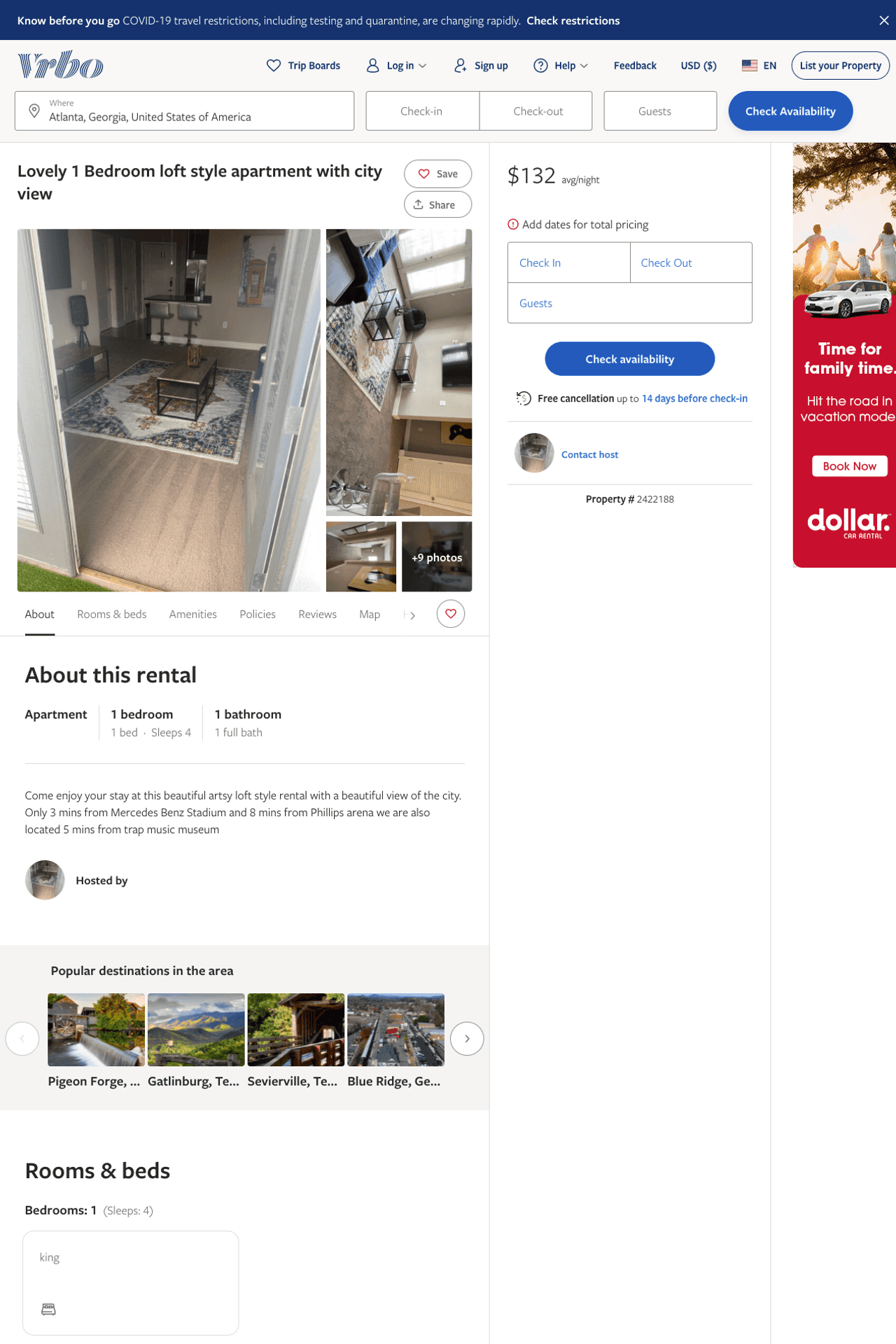 Listing 2422188
643 10TH ST NW
1
4
$101 - $95
5
2
https://www.vrbo.com/2422188
Aug 2022
9
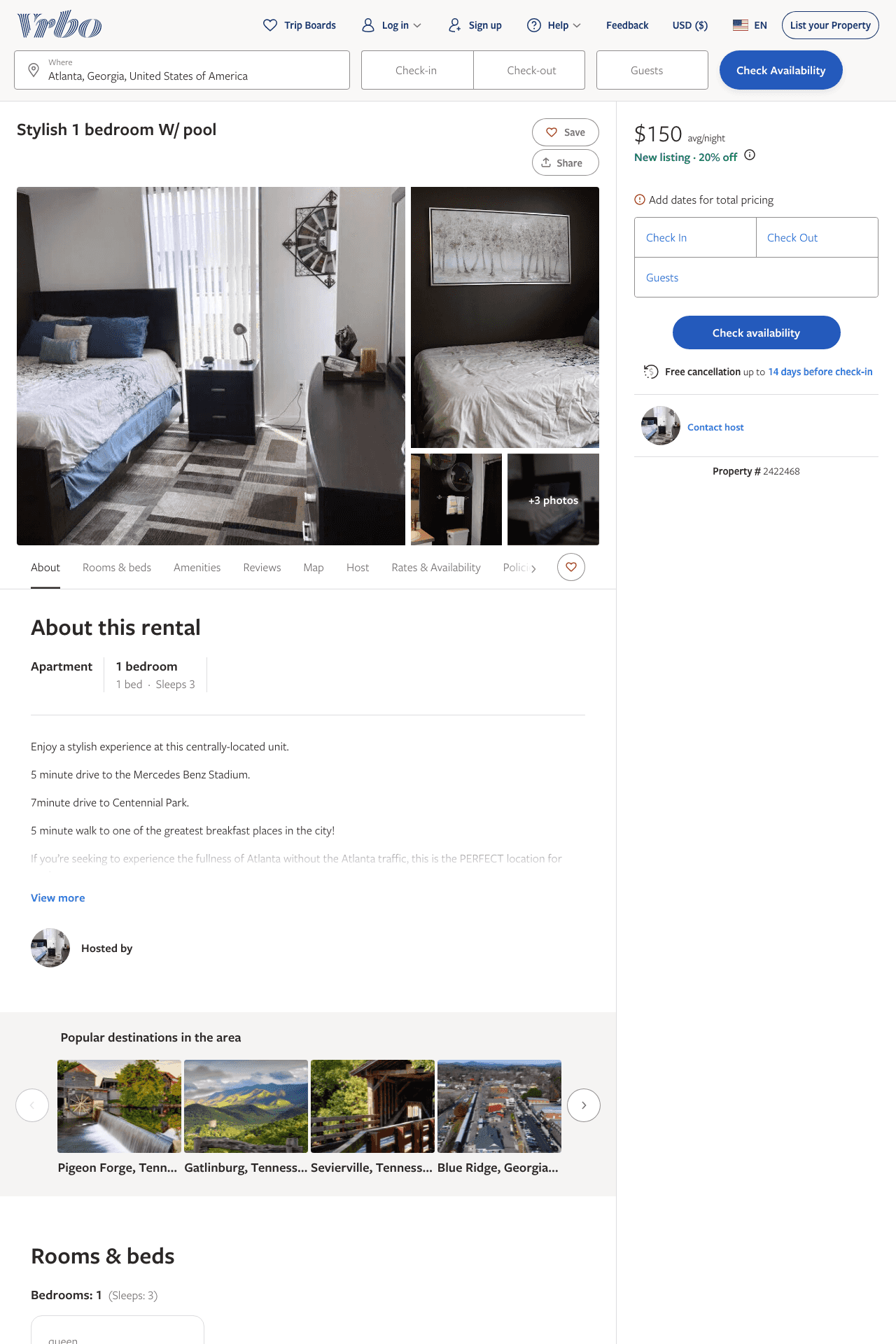 Listing 2422468
1
3
$150
5
1
https://www.vrbo.com/2422468
Aug 2022
10
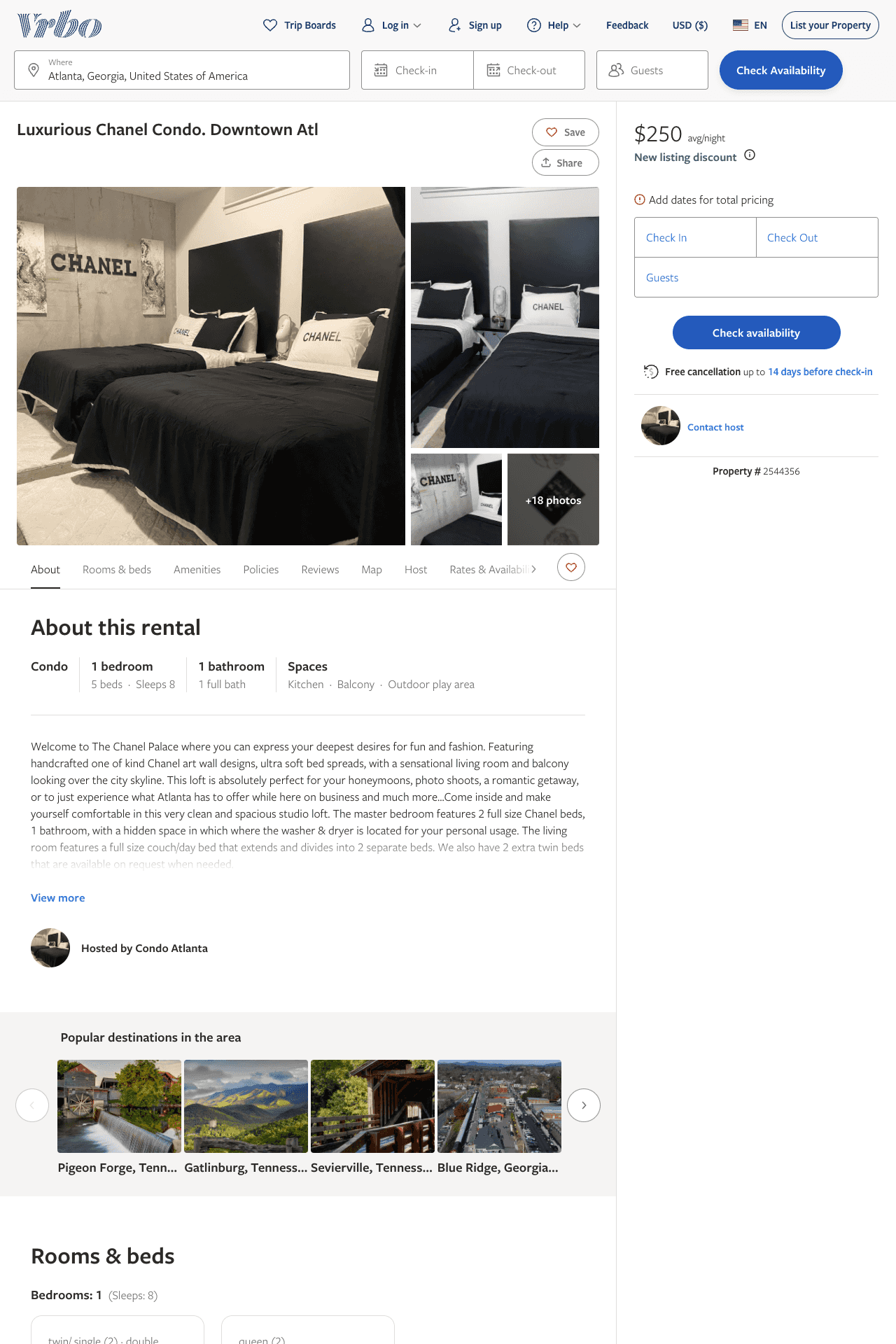 Listing 2544356
1
6
$111 - $250
5
2
Relax and Comfort
https://www.vrbo.com/2544356
Aug 2022
11
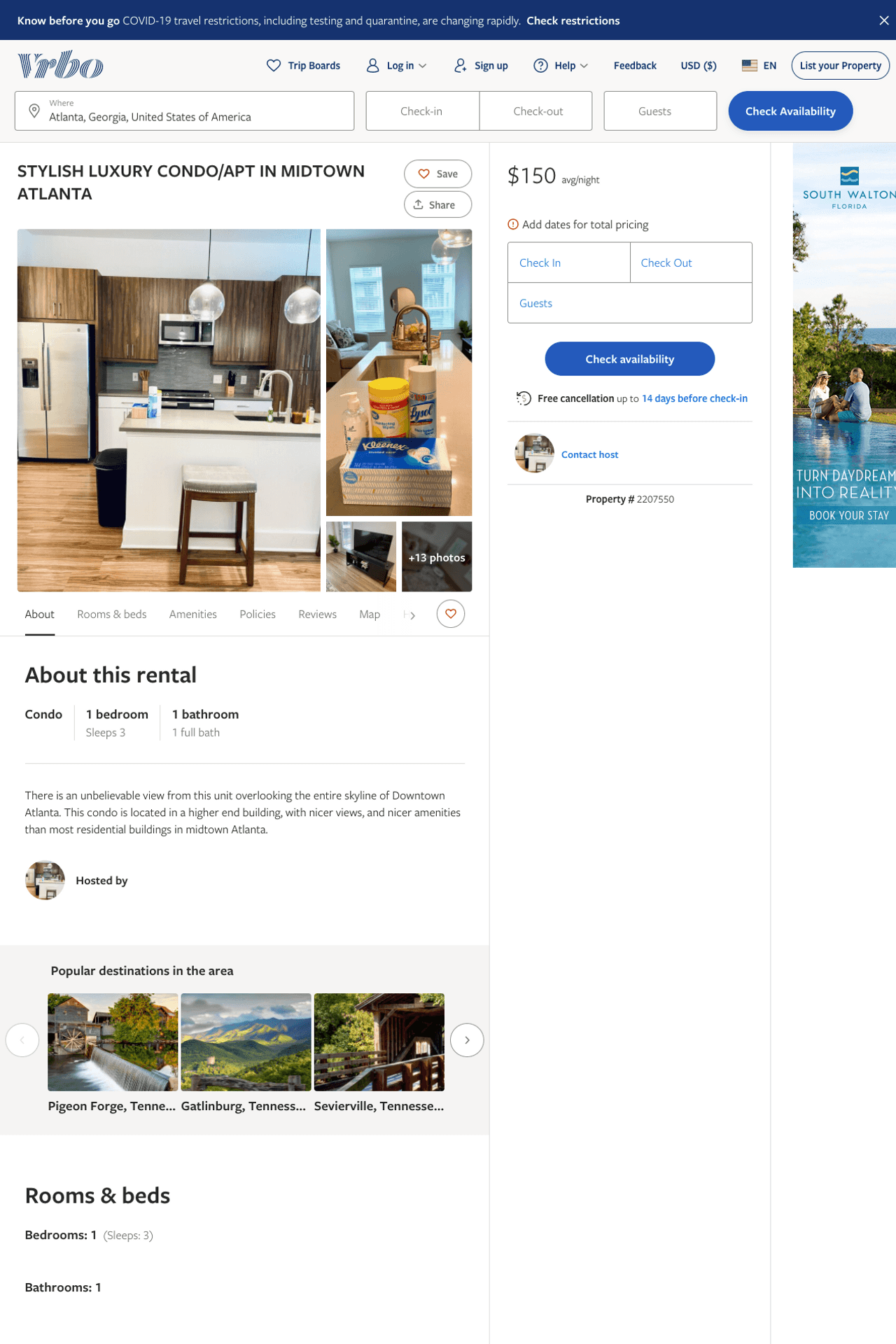 Listing 2207550
2
3
$150
2
https://www.vrbo.com/2207550
Aug 2022
12
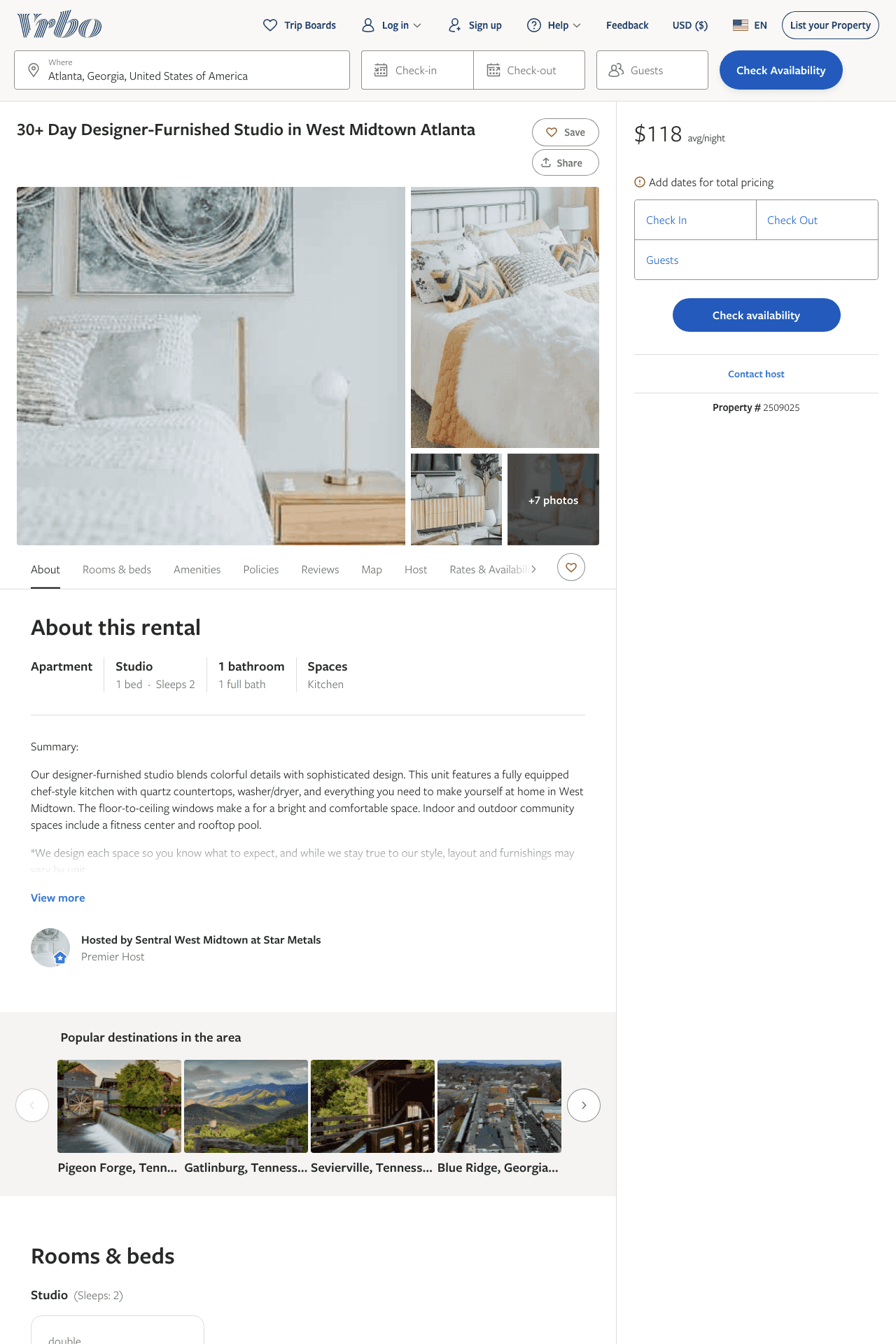 Listing 2509025
0
2
$103 - $91
30
Sentral West Midtown at Star Metals
https://www.vrbo.com/2509025
Aug 2022
13
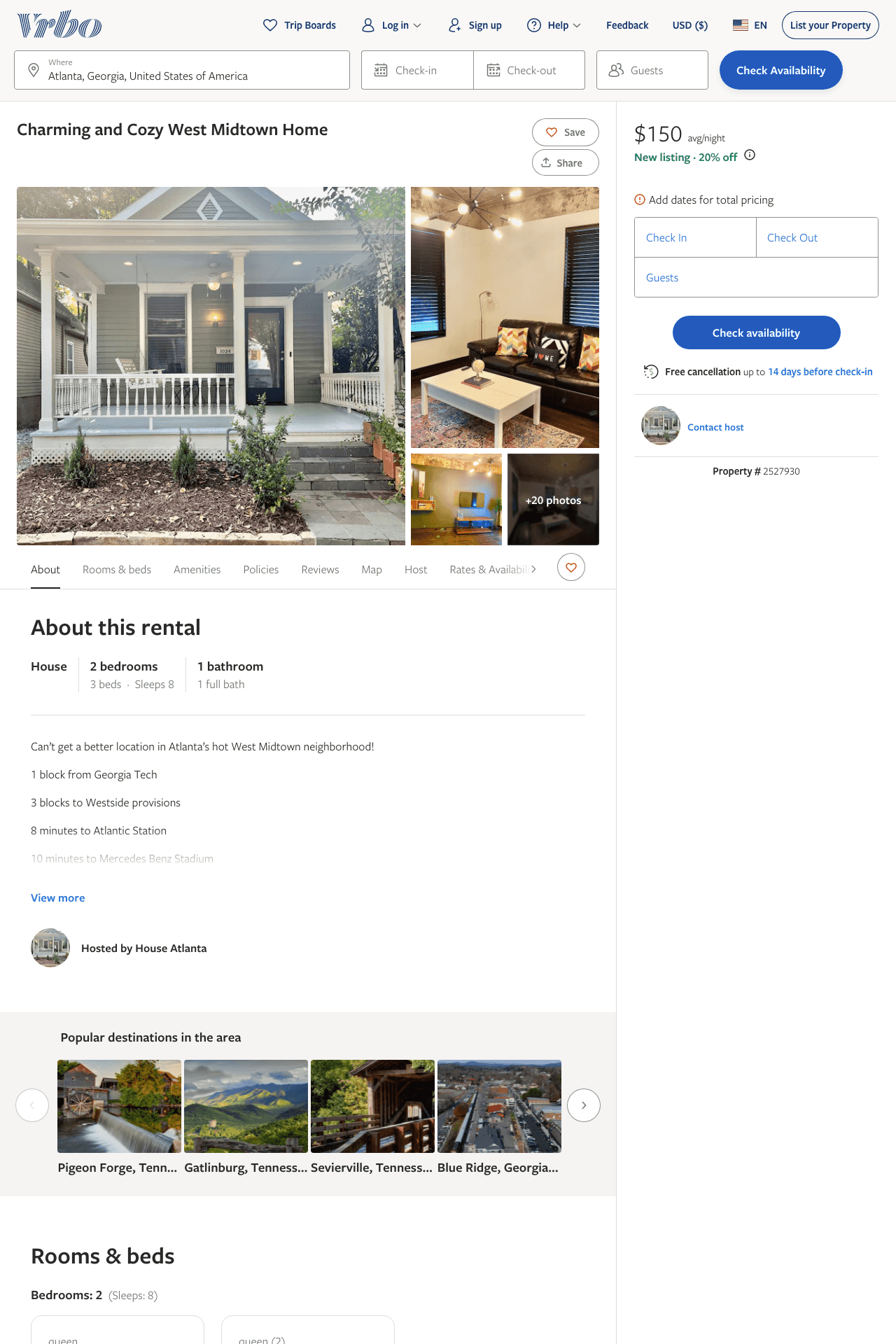 Listing 2527930
2
8
$150 - $173
7
https://www.vrbo.com/2527930
Aug 2022
14
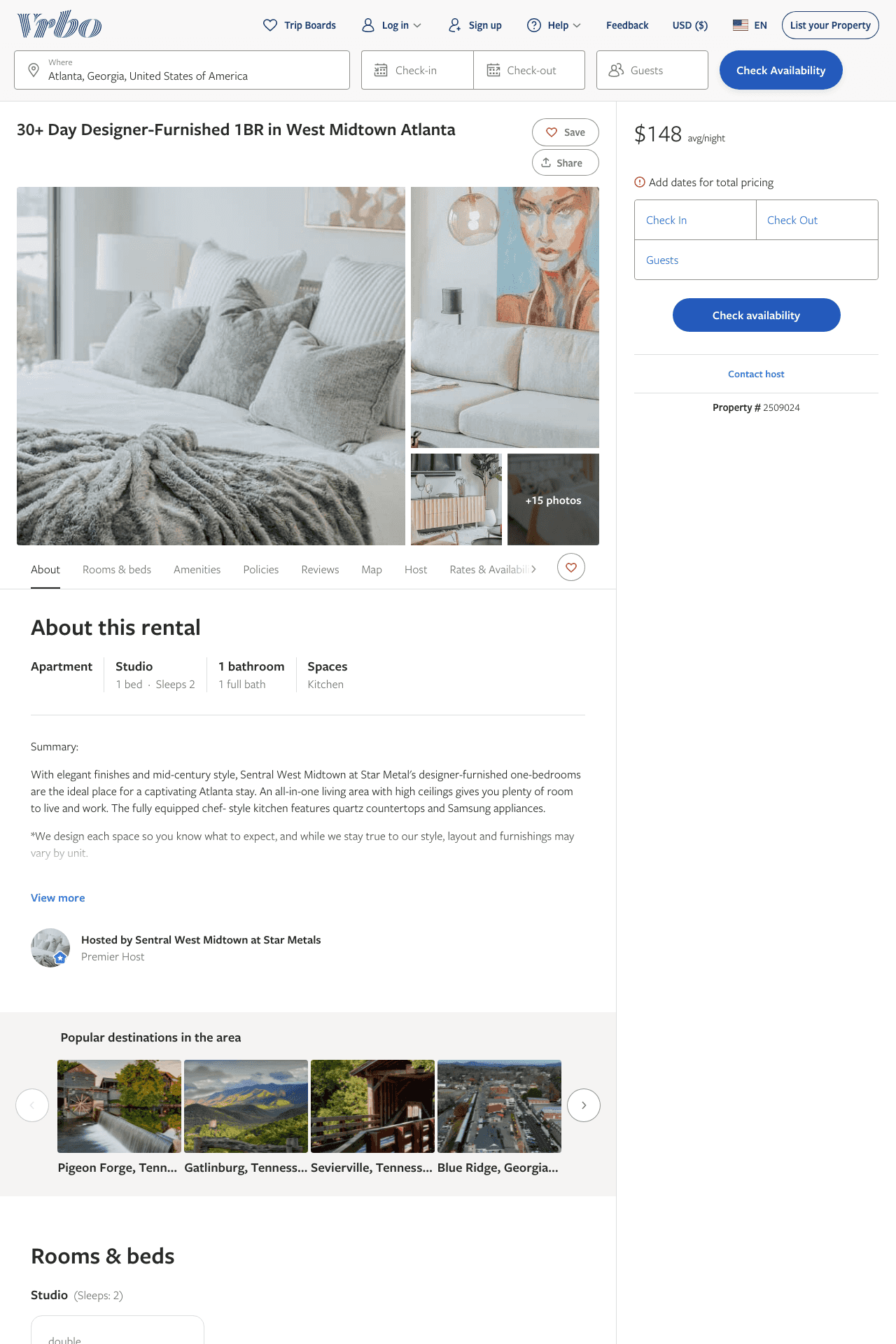 Listing 2509024
0
2
$117 - $151
30
Sentral West Midtown at Star Metals
https://www.vrbo.com/2509024
Aug 2022
15
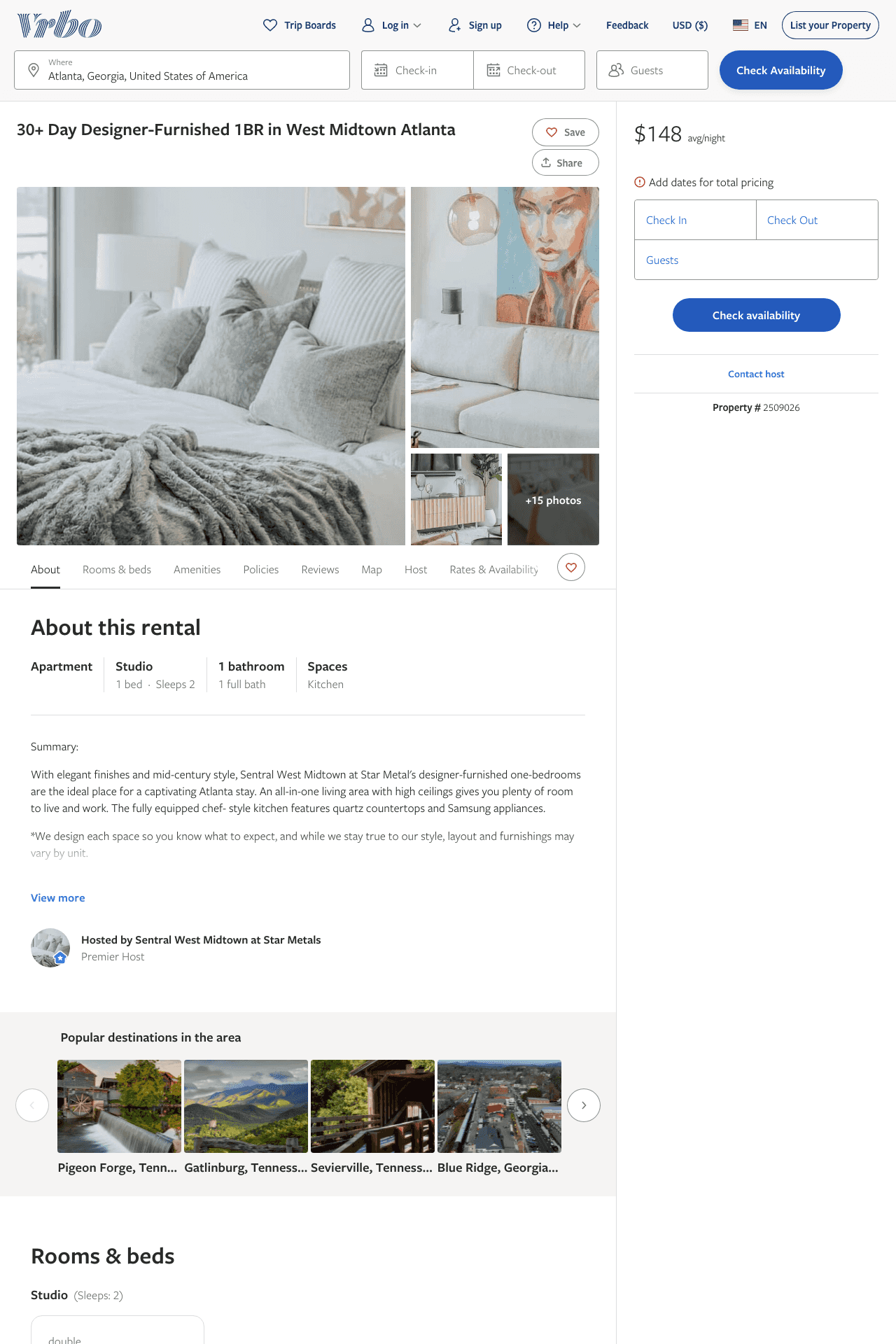 Listing 2509026
0
2
$113 - $151
30
Sentral West Midtown at Star Metals
https://www.vrbo.com/2509026
Aug 2022
16
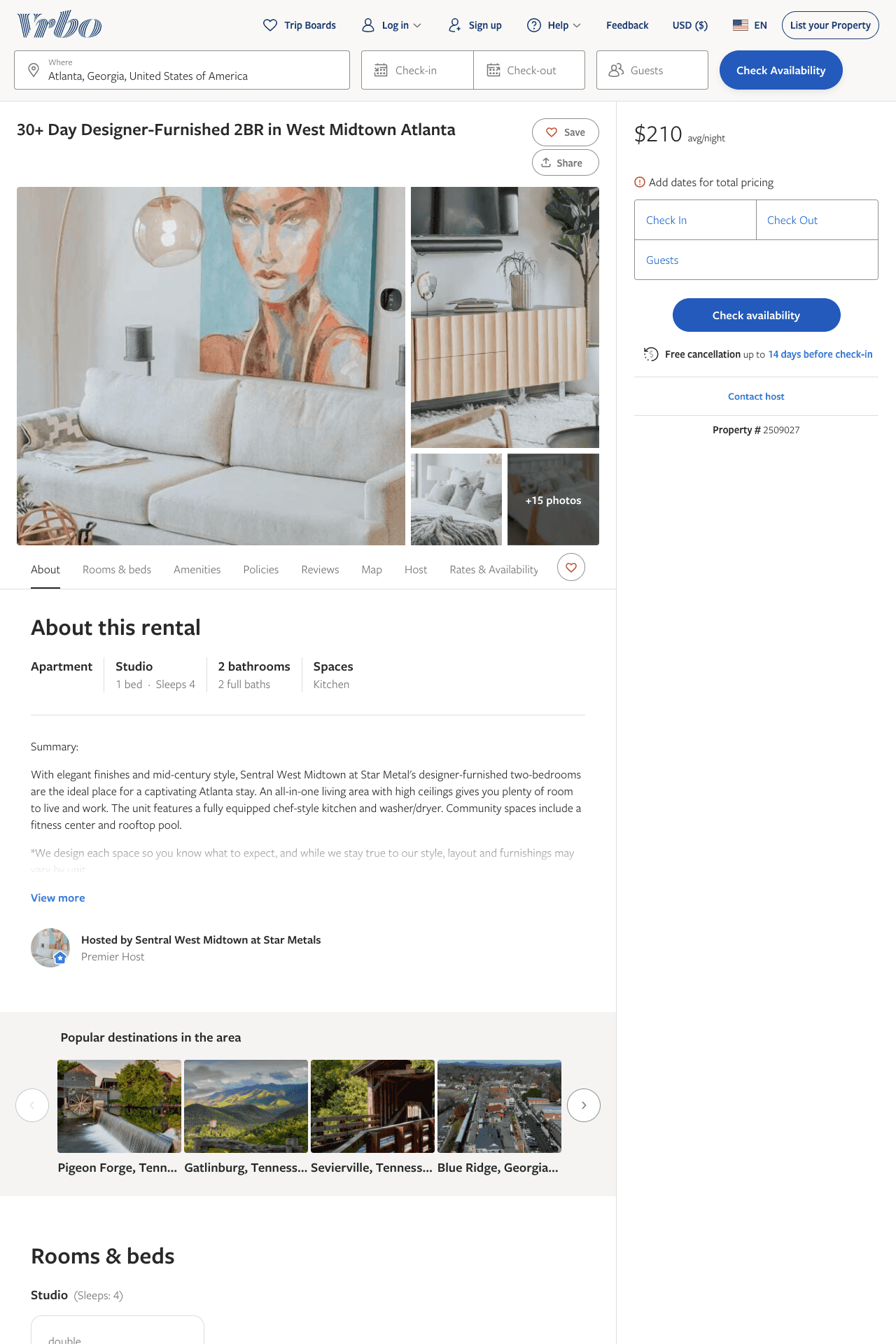 Listing 2509027
0
4
$140 - $212
30
Sentral West Midtown at Star Metals
https://www.vrbo.com/2509027
Aug 2022
17
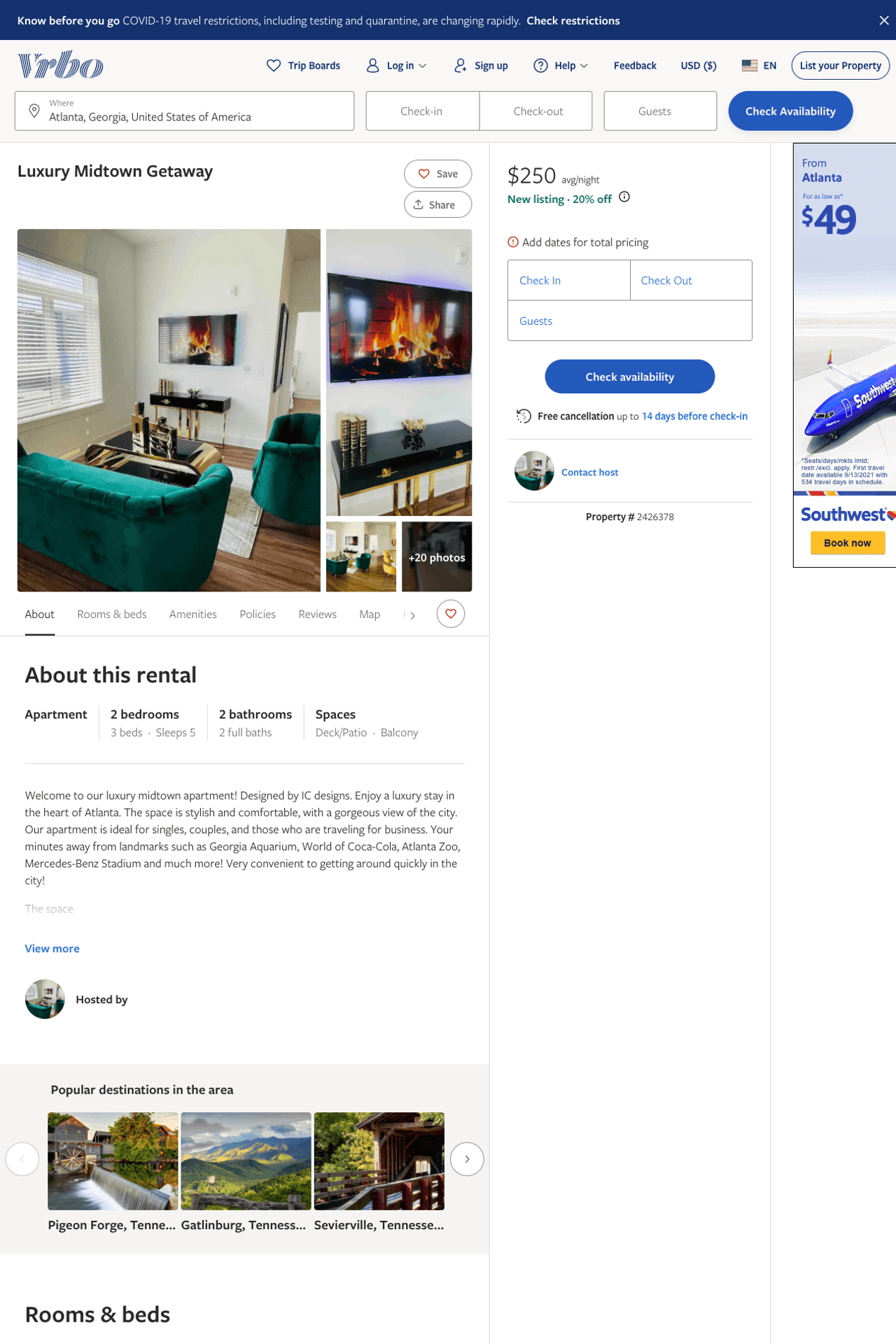 Listing 2426378
2
5
$250
3
https://www.vrbo.com/2426378
Aug 2022
18
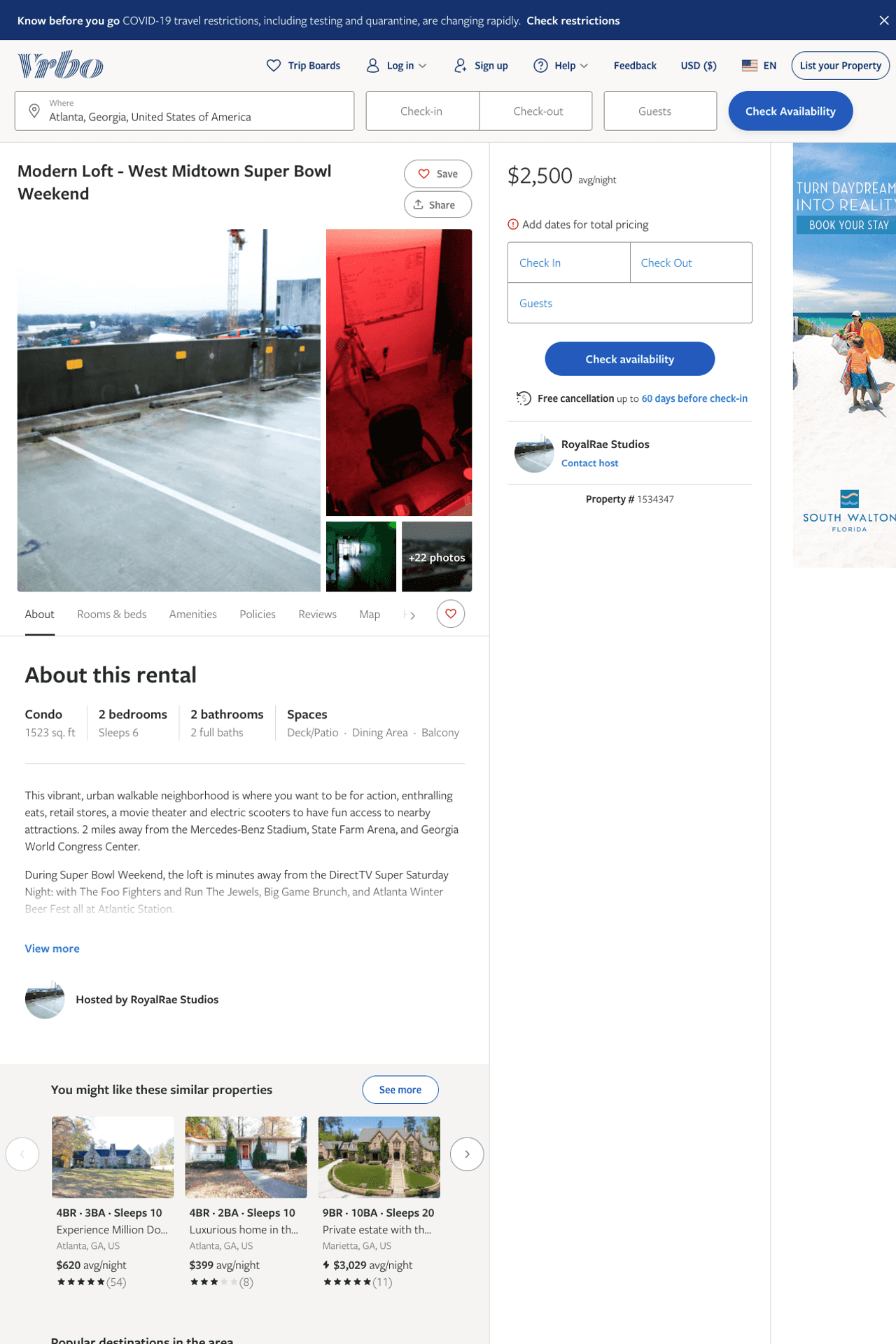 Listing 1534347
2
6
$2,500
2
RoyalRae Studios
https://www.vrbo.com/1534347
Aug 2022
19
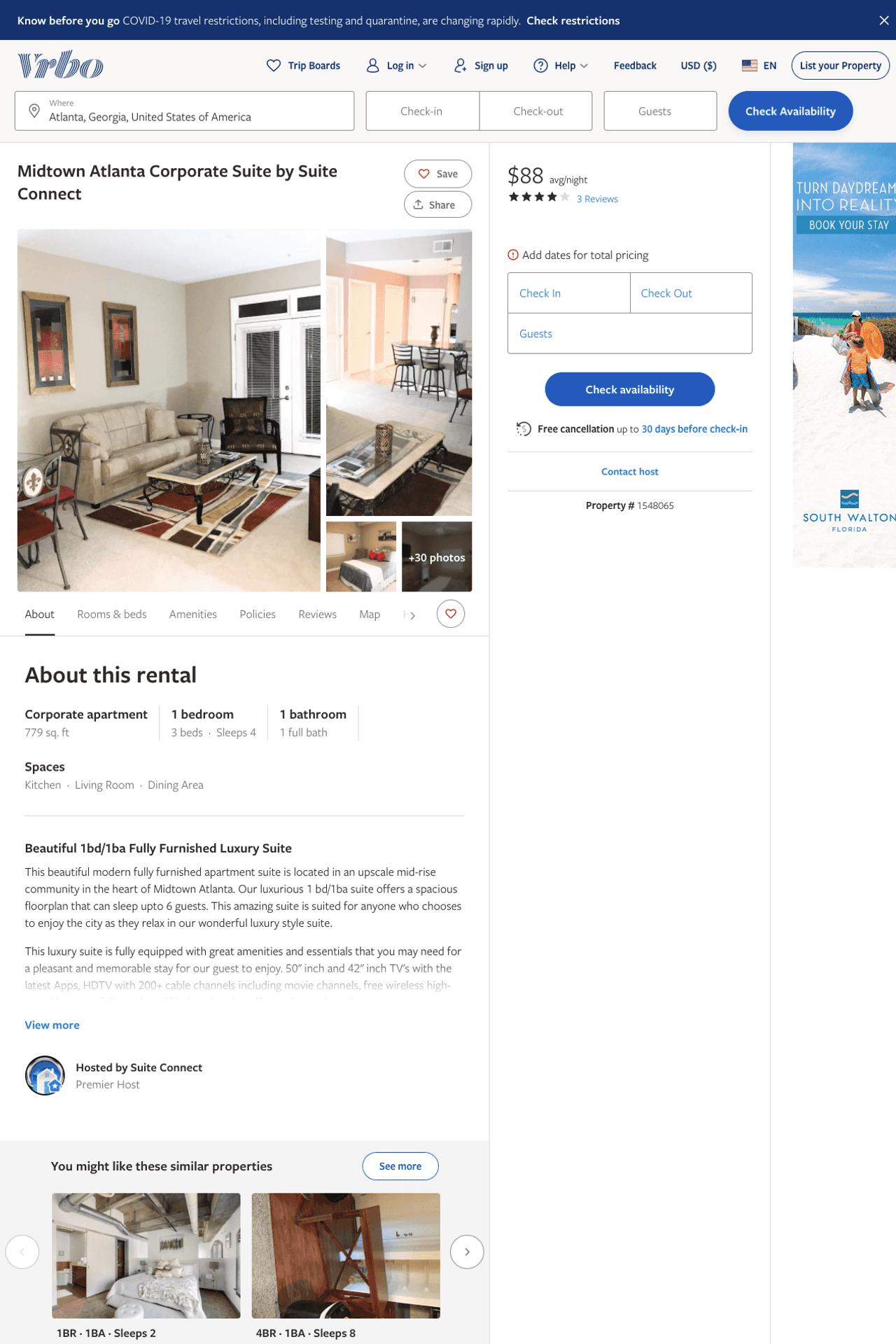 Listing 1548065
1
4
$152 - $88
4
1
Suite Connect
https://www.vrbo.com/1548065
Aug 2022
20
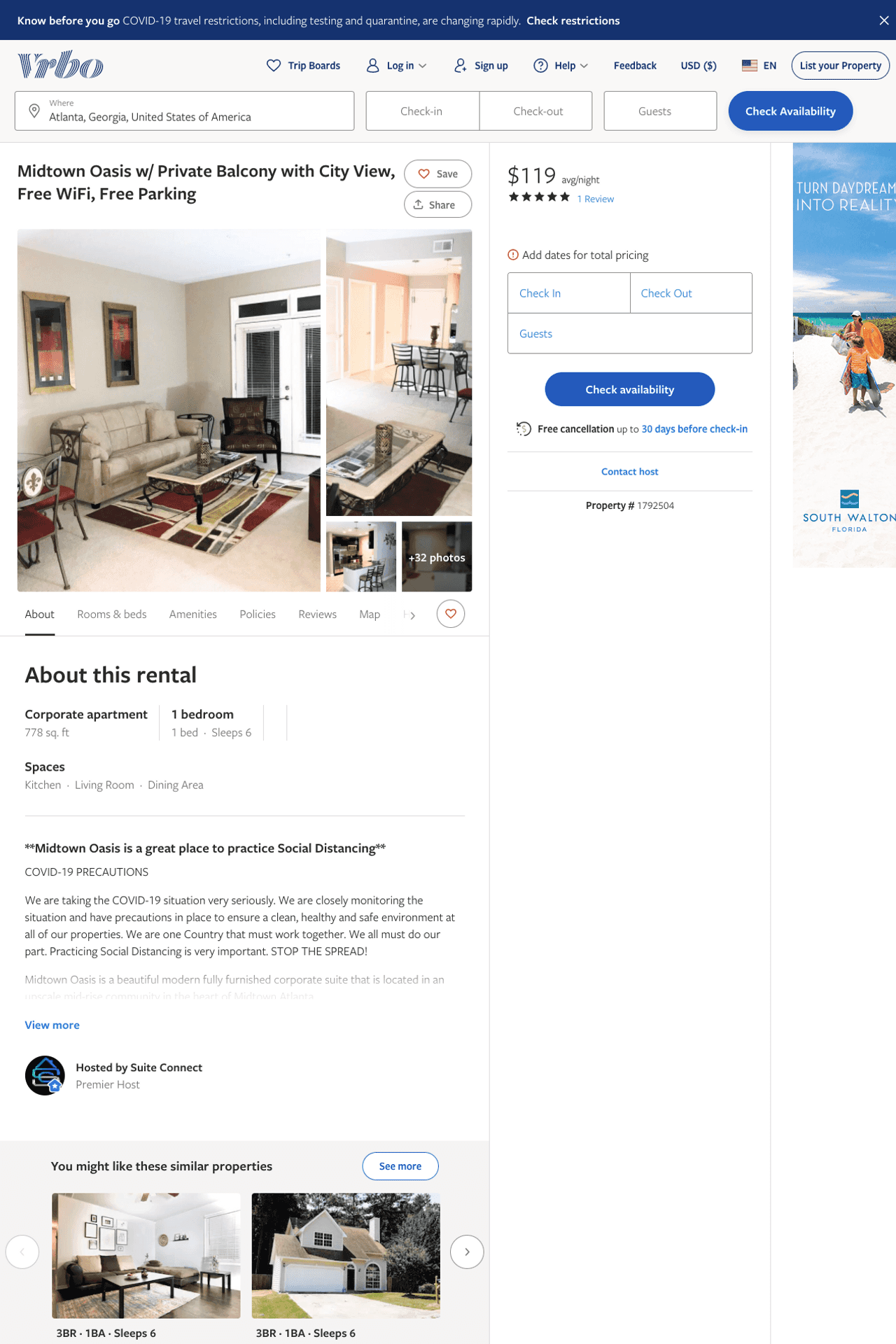 Listing 1792504
1
4
$107 - $162
5
1
Suite Connect
https://www.vrbo.com/1792504
Aug 2022
21
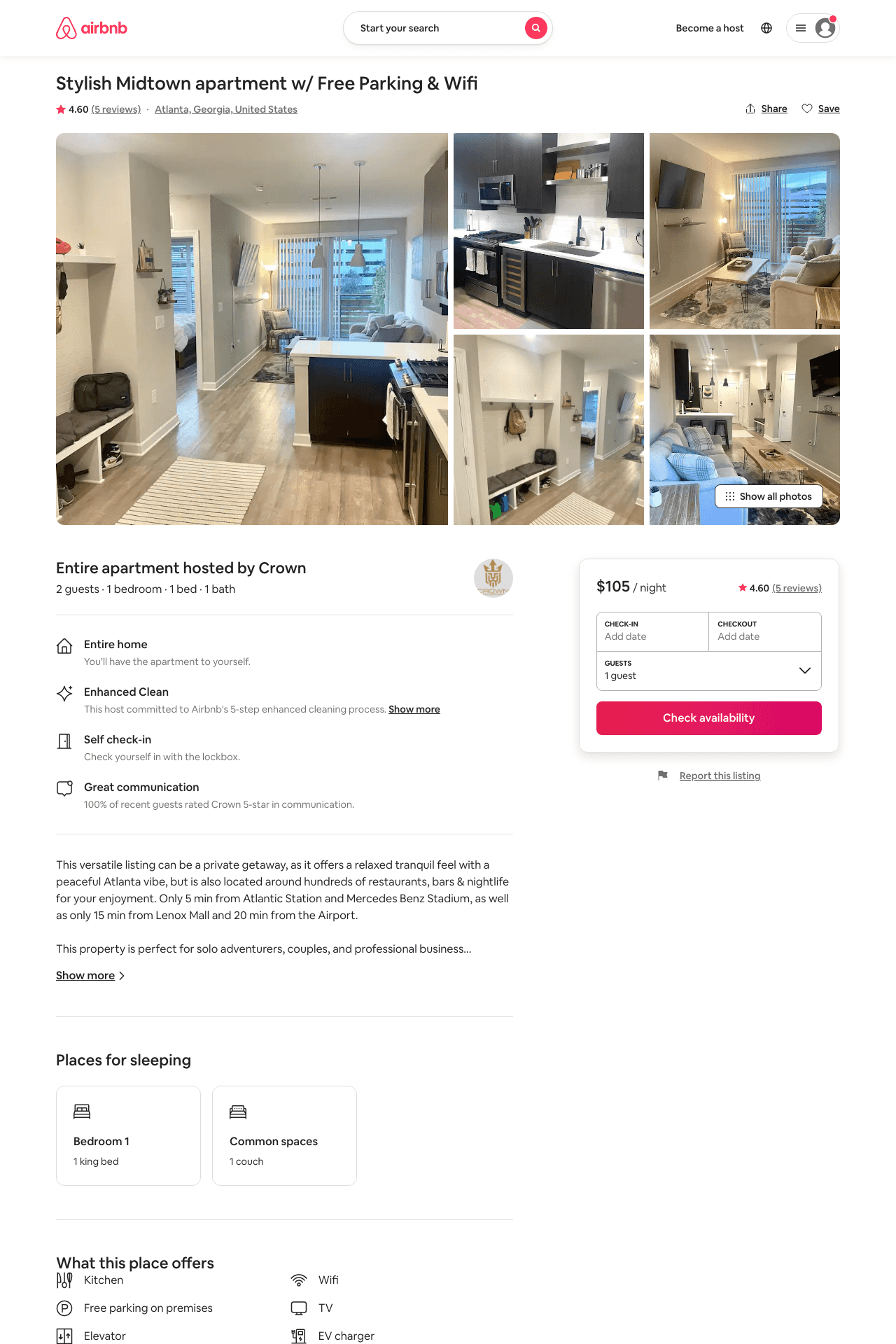 Listing 49199059
1
2
$91 - $149
4.79
2
Crown
297493854
1
https://www.airbnb.com/rooms/49199059
Aug 2022
22
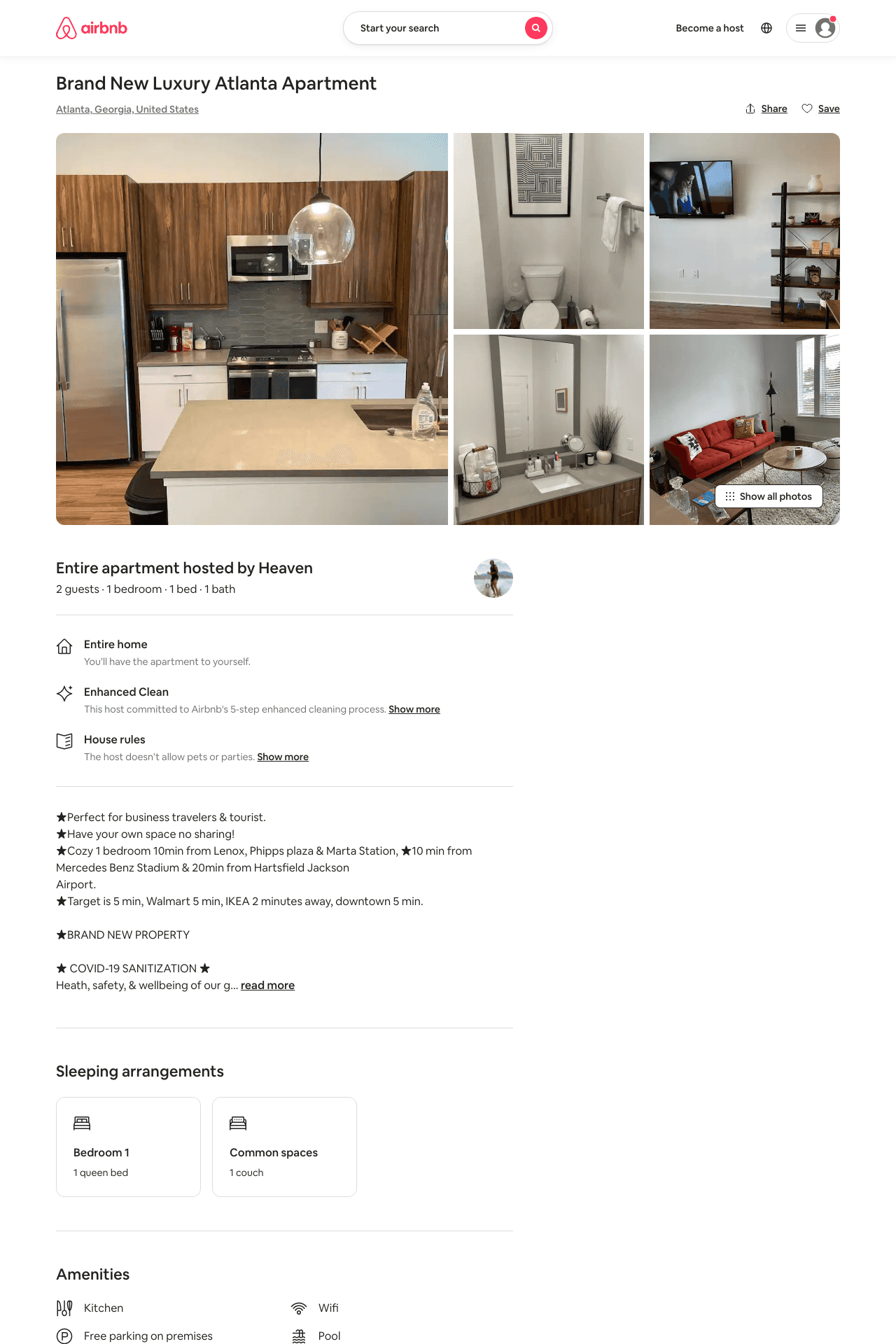 Listing 49710005
1
3
$64 - $250
4.98
2
Heaven
46718151
1
https://www.airbnb.com/rooms/49710005
Jun 2022
23
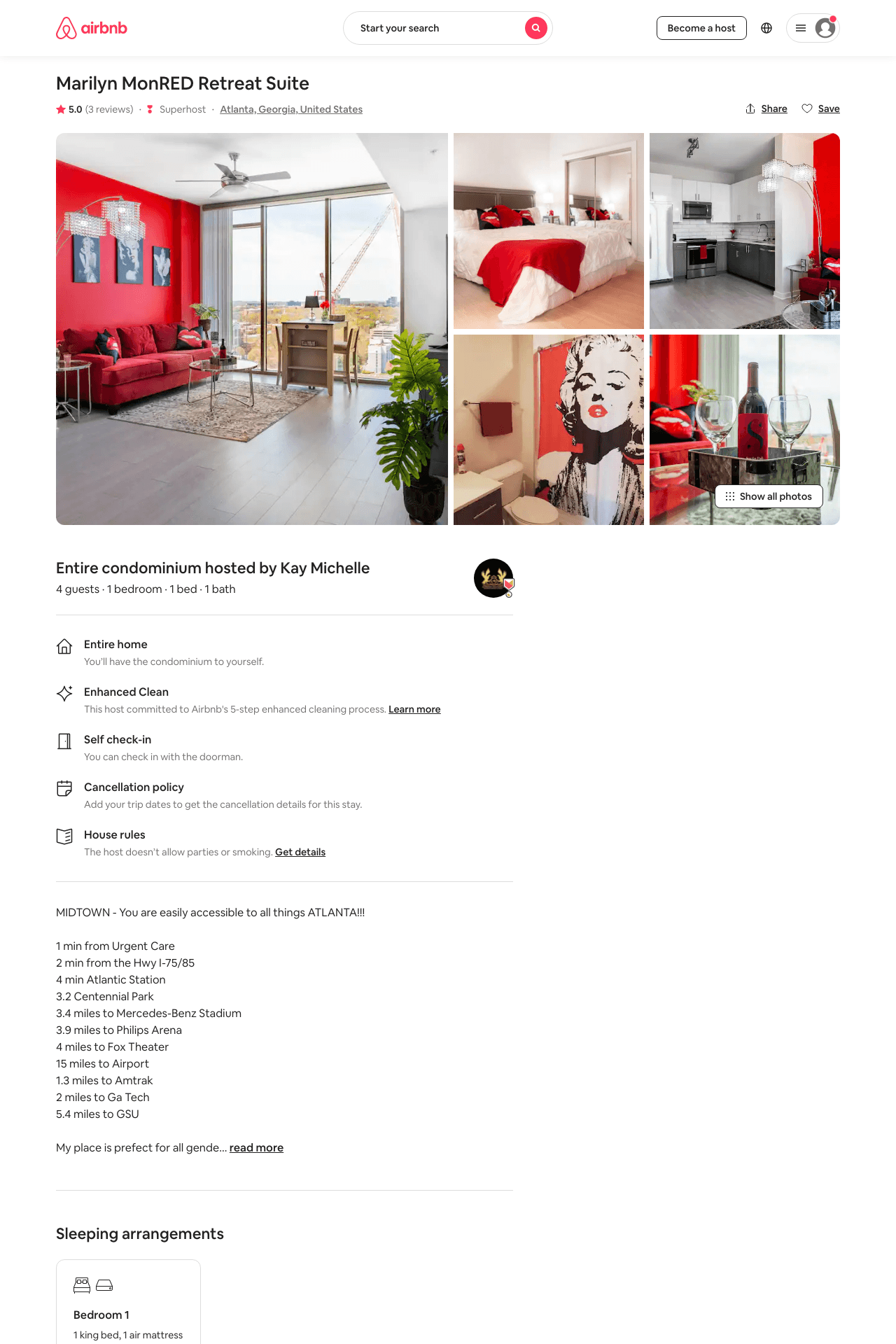 Listing 48831281
1
4
$77 - $149
4.81
1
Kay Michelle
313383699
4
https://www.airbnb.com/rooms/48831281
Aug 2022
24
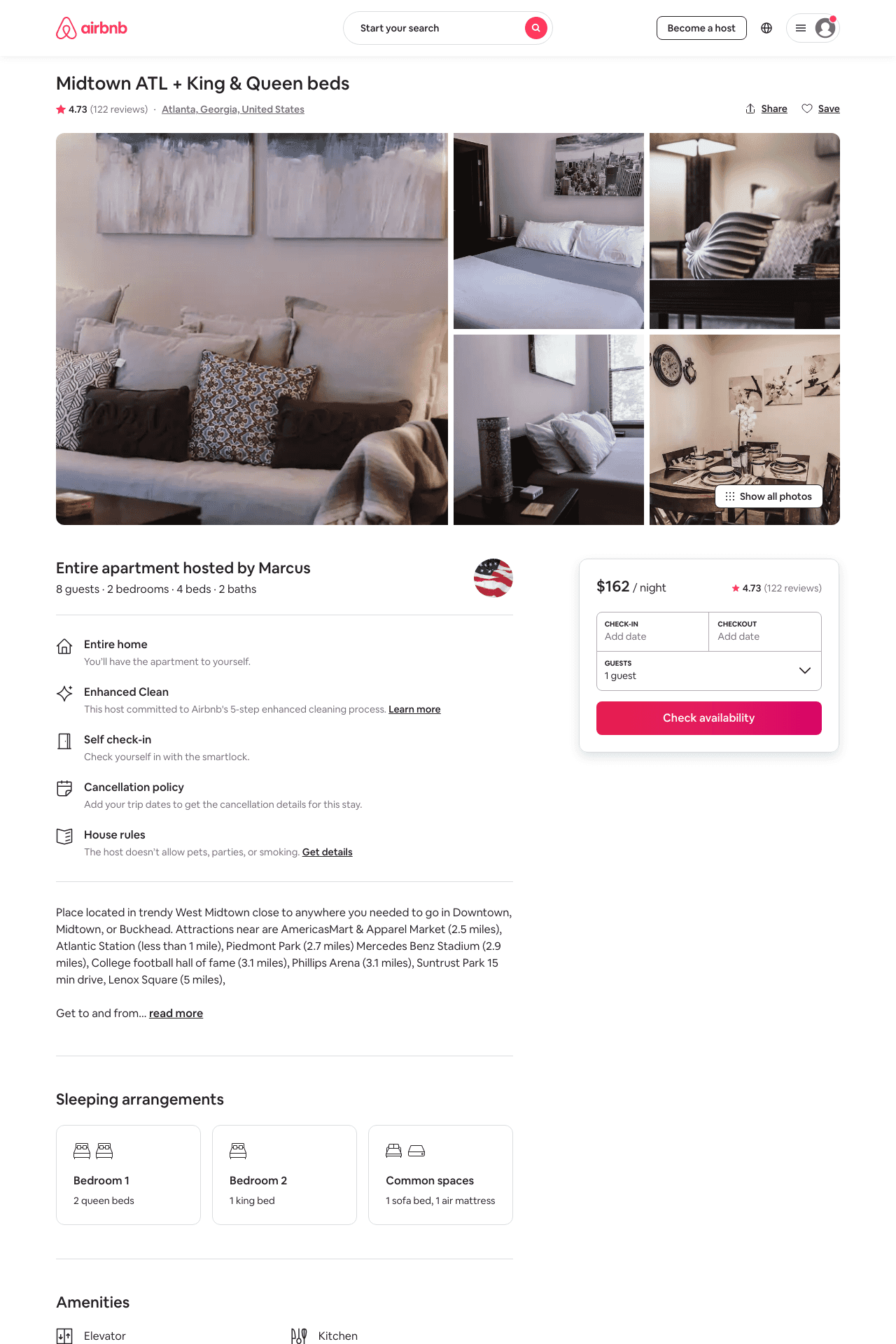 Listing 25123355
2
8
$99 - $172
4.69
1
Marcus
39818421
5
https://www.airbnb.com/rooms/25123355
Aug 2022
25
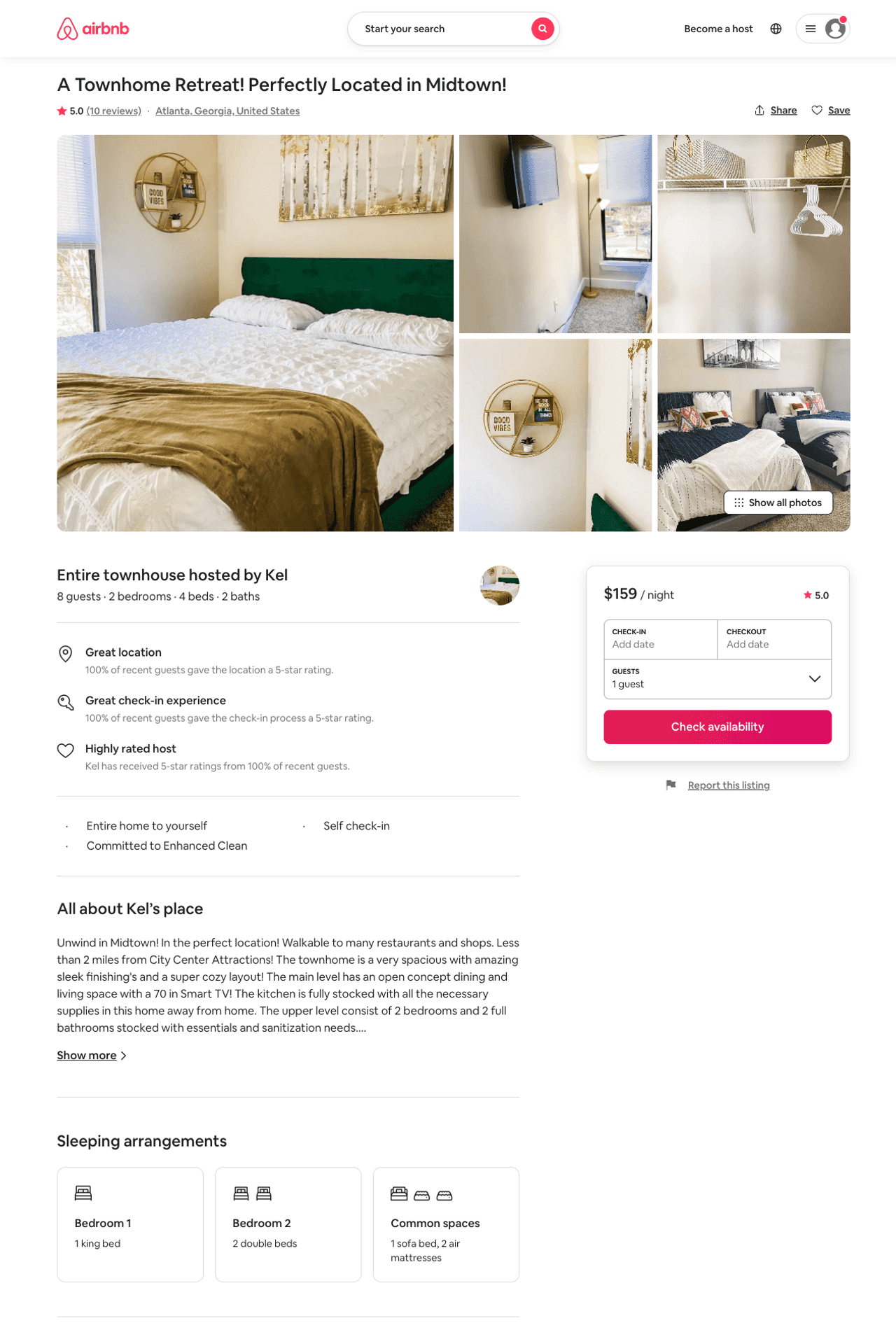 Listing 47319406
2
8
$121 - $389
4.70
1
Kel
304963179
1
https://www.airbnb.com/rooms/47319406
Aug 2022
26
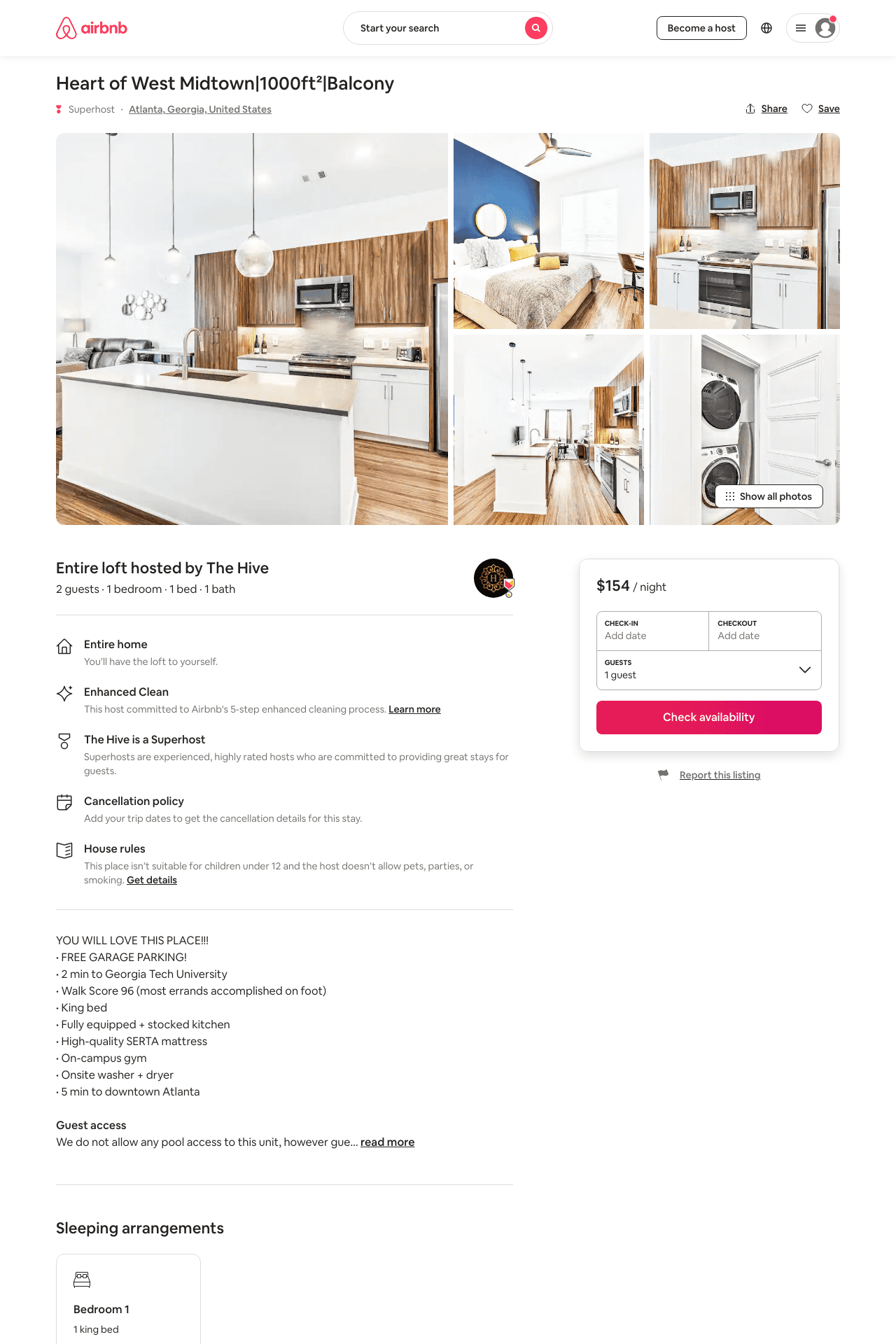 Listing 48941955
1
2
$106 - $171
4.77
1
The Hive
295549667
5
https://www.airbnb.com/rooms/48941955
Aug 2022
27
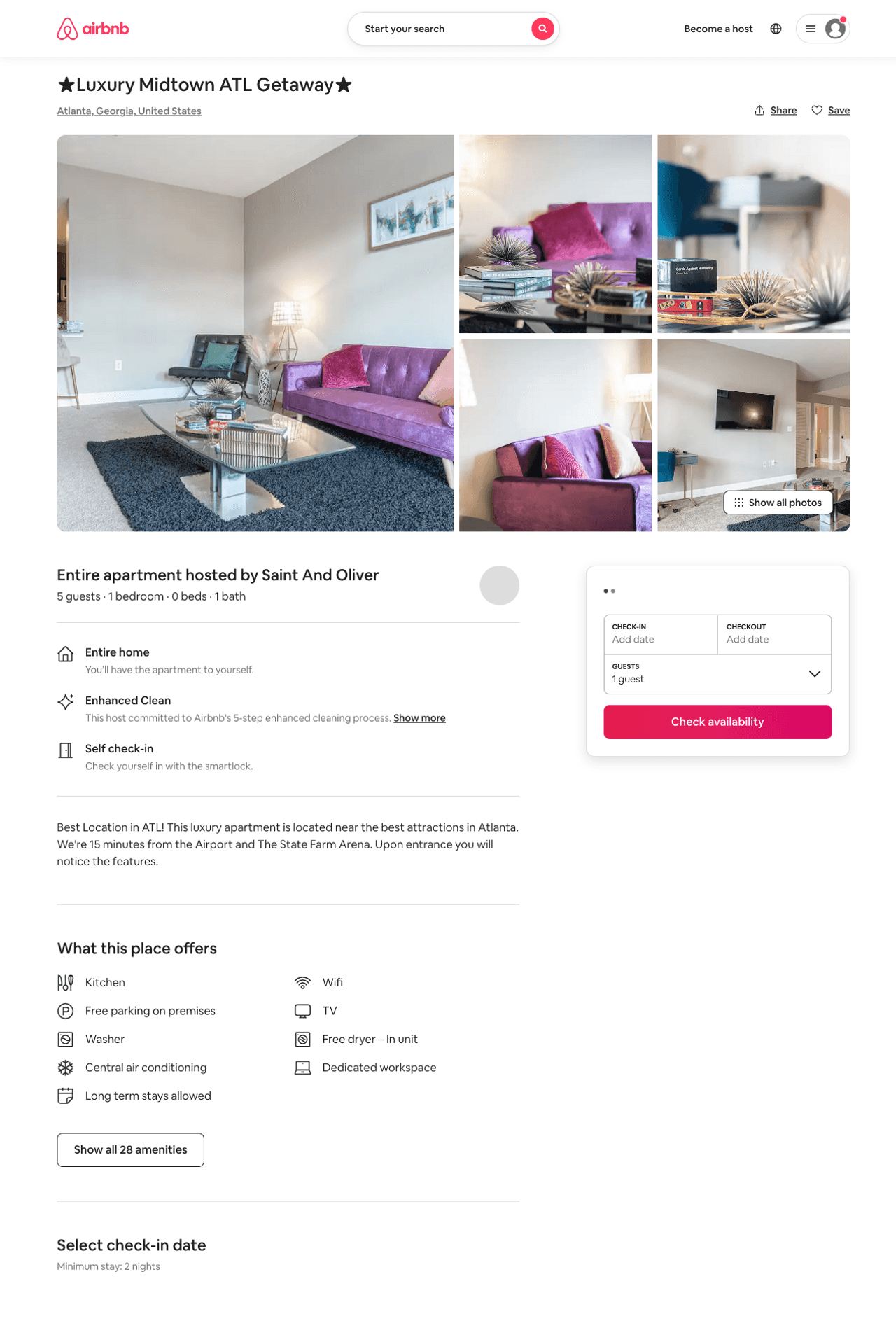 Listing 50680038
643 10TH ST NW
1
5
$59 - $132
4.63
27
Saint And Oliver
360546605
1
https://www.airbnb.com/rooms/50680038
Aug 2022
28
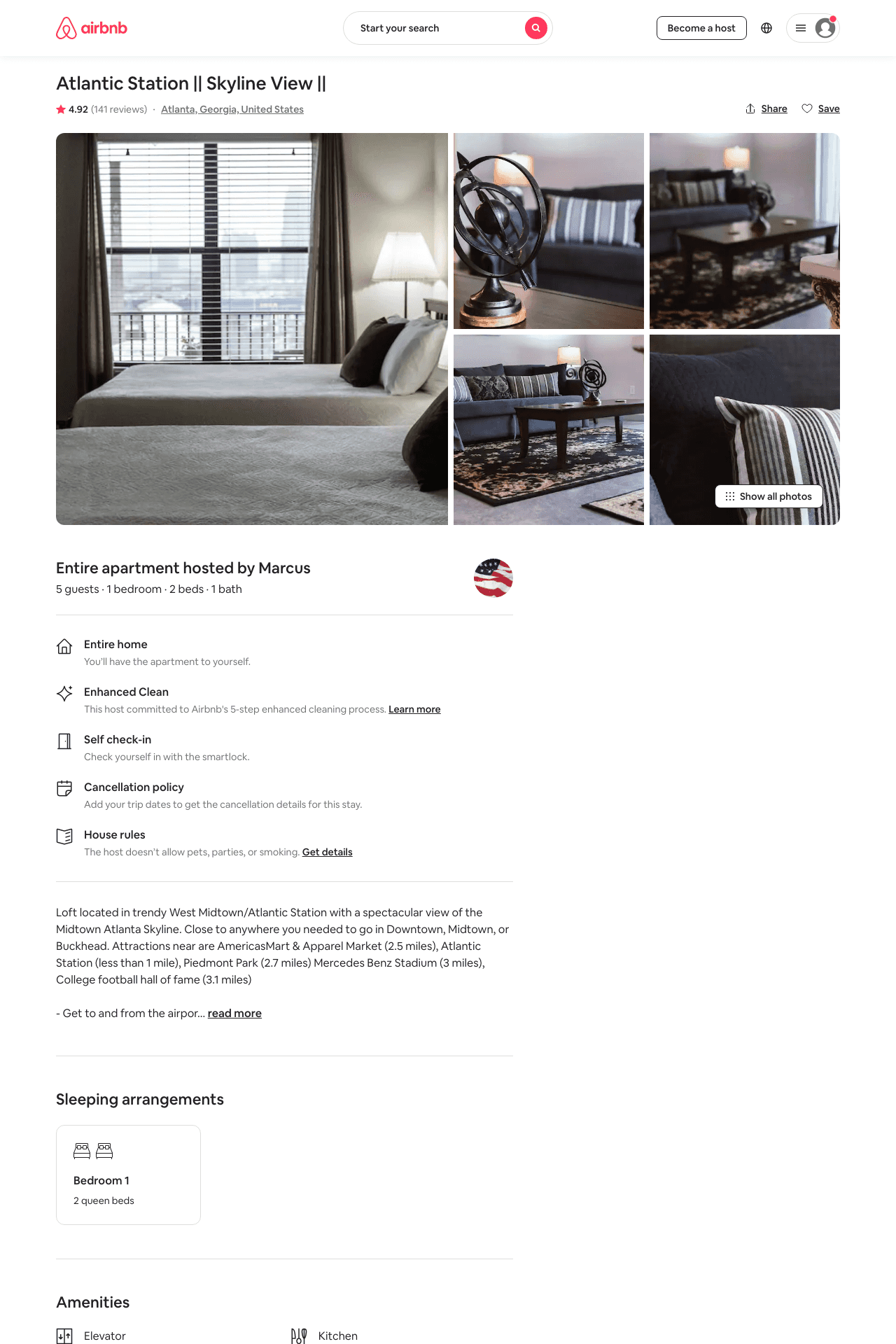 Listing 21370032
1
5
$79 - $147
4.86
3
Marcus
39818421
5
https://www.airbnb.com/rooms/21370032
Jul 2022
29
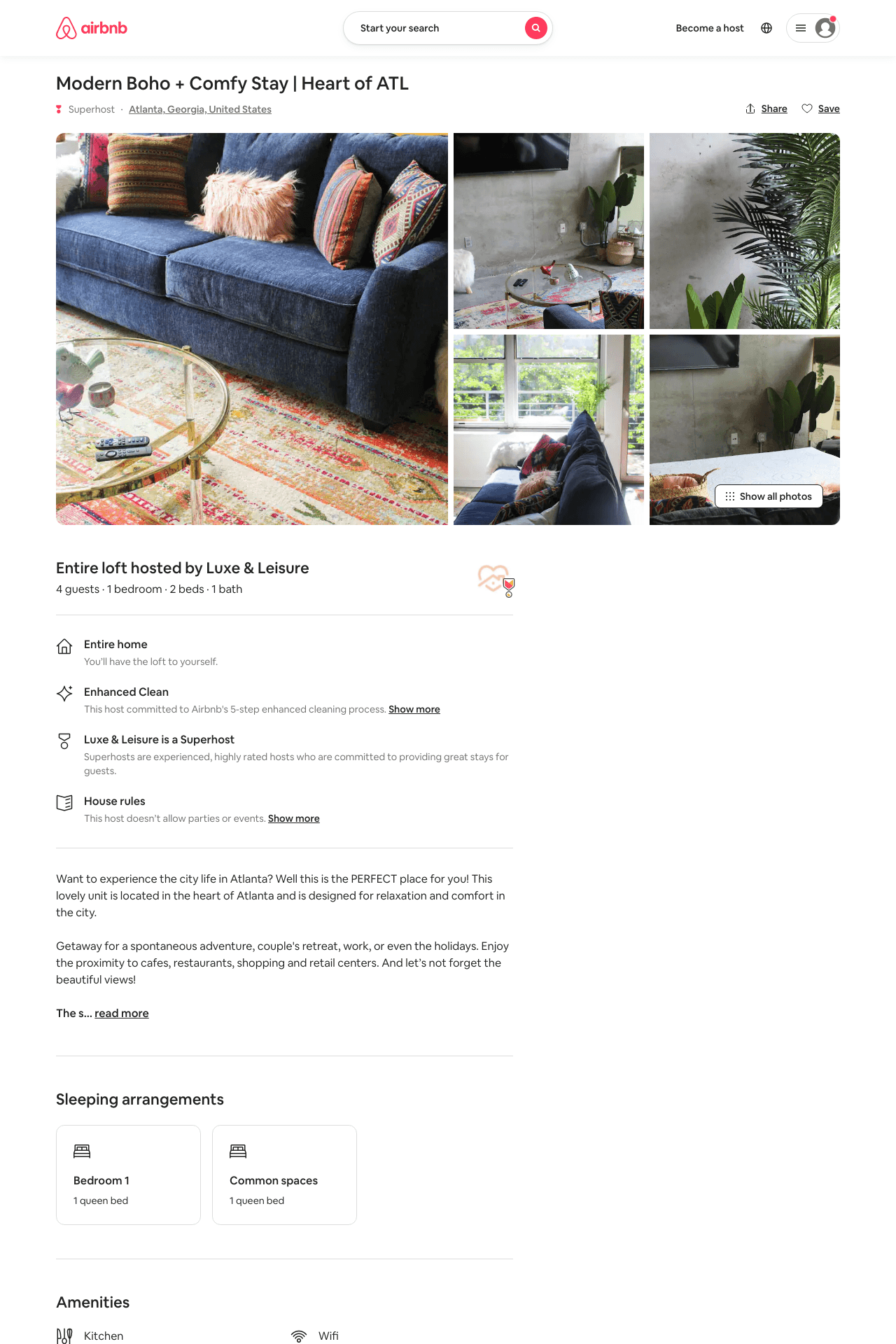 Listing 49810465
1016 HOWELL MILL RD NW
1
4
$100 - $161
4.96
2
Luxe & Leisure
235673403
1
https://www.airbnb.com/rooms/49810465
Aug 2022
30
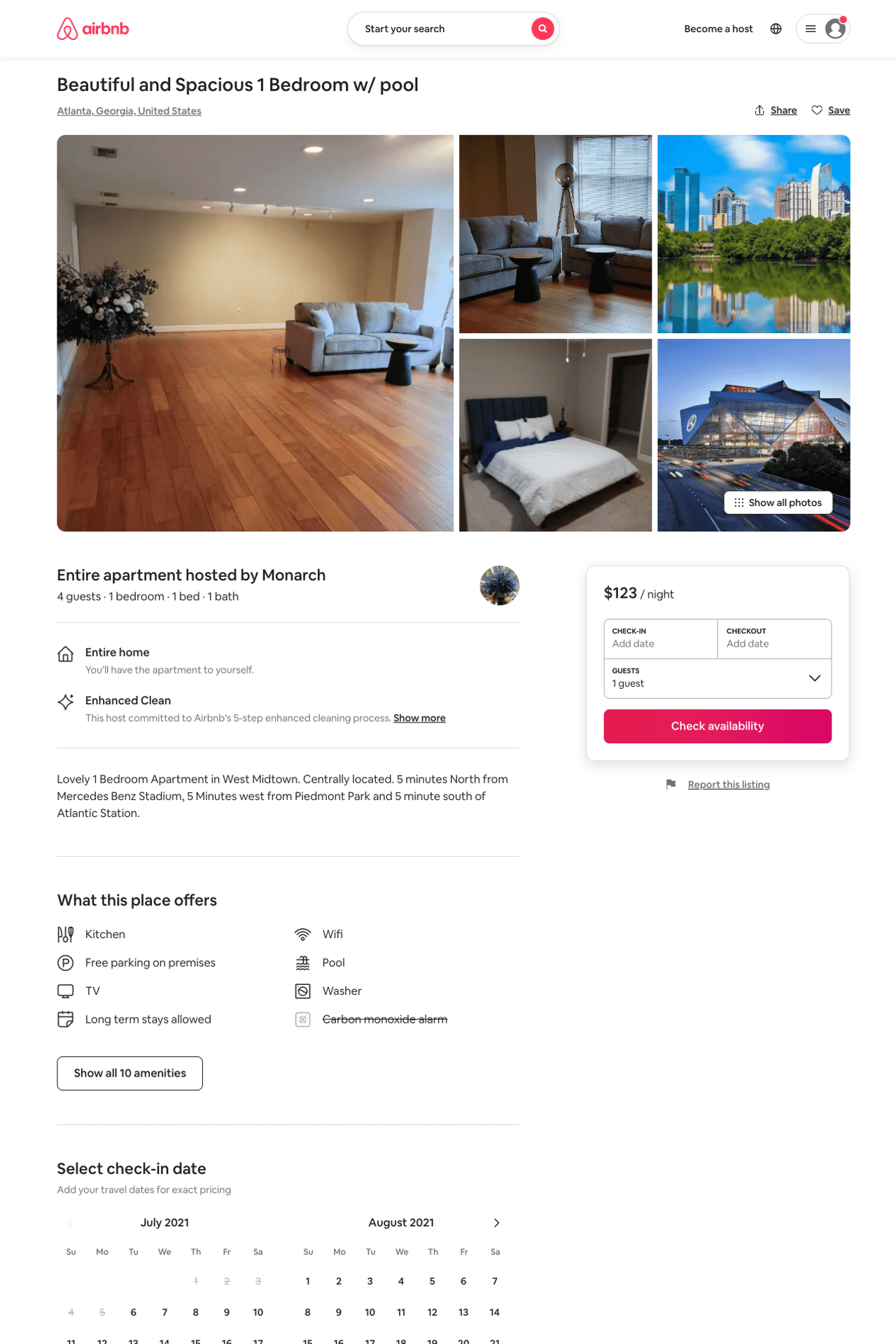 Listing 50543824
643 10TH ST NW
1
4
$107 - $214
4.50
2
Elegant
408350374
1
https://www.airbnb.com/rooms/50543824
Aug 2022
31
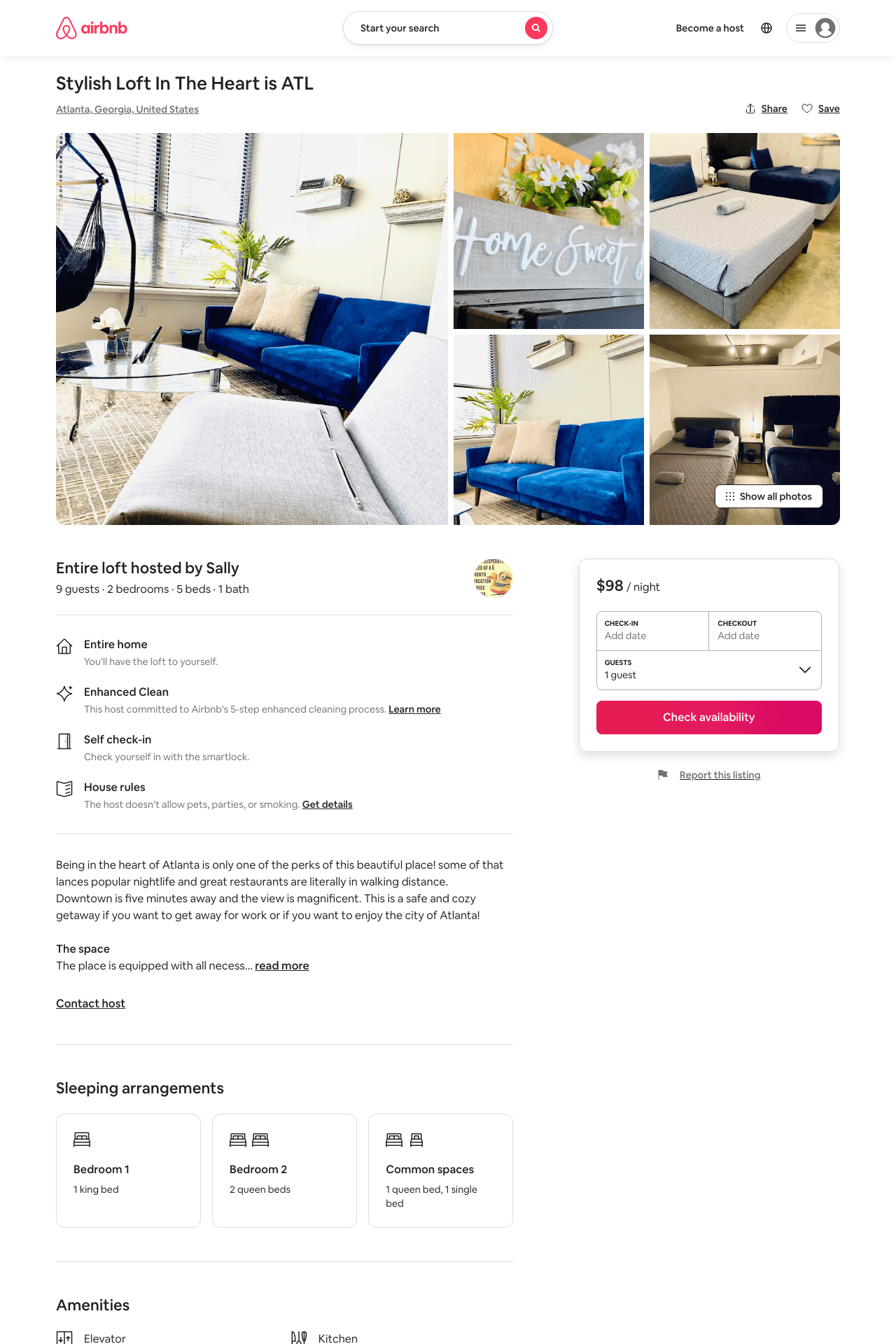 Listing 49036693
2
8
$81 - $3623
4.49
1
Avanna
111469086
6
https://www.airbnb.com/rooms/49036693
Aug 2022
32
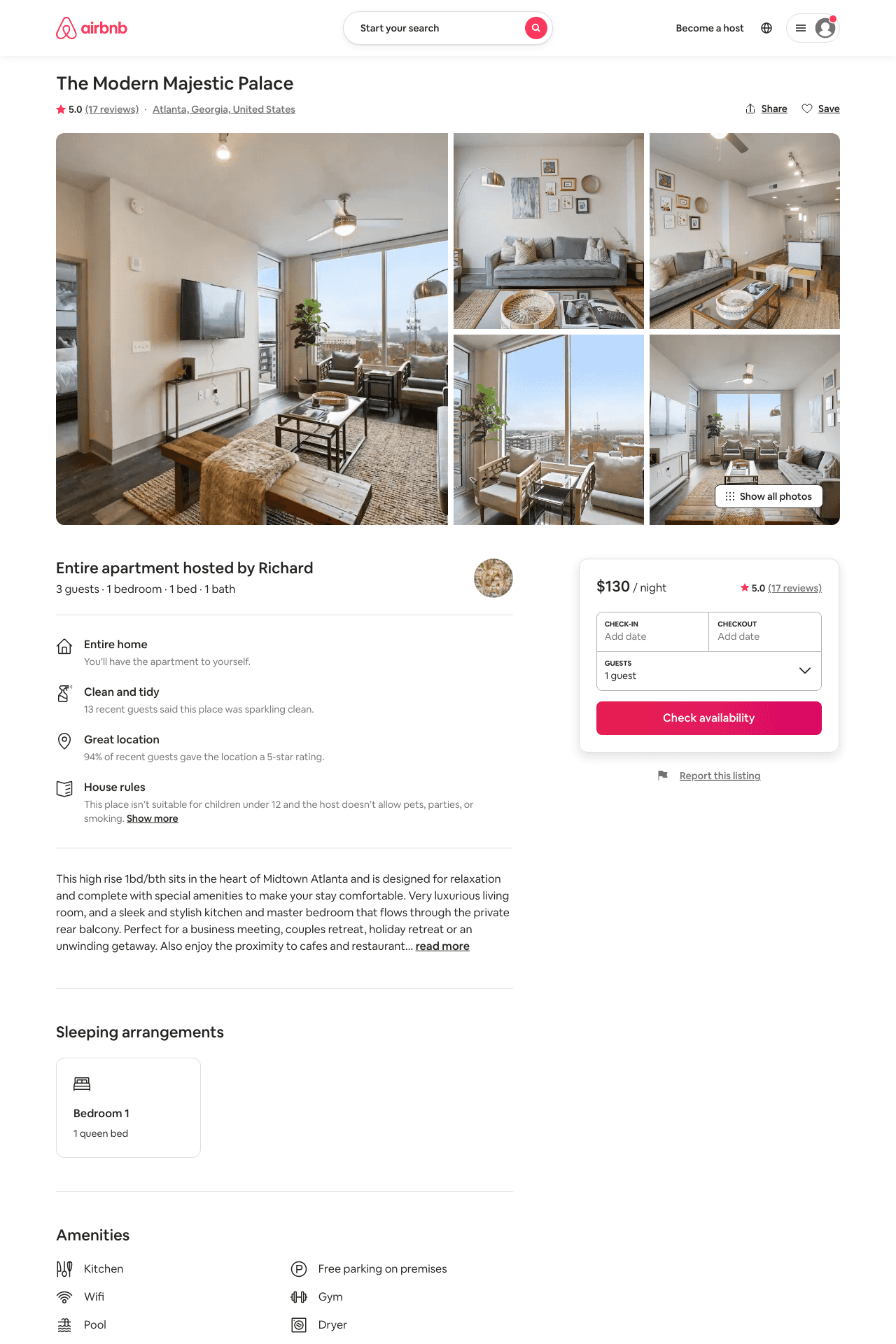 Listing 47214895
1
3
$104 - $162
4.67
1
Richard
309516005
5
https://www.airbnb.com/rooms/47214895
Jun 2022
33
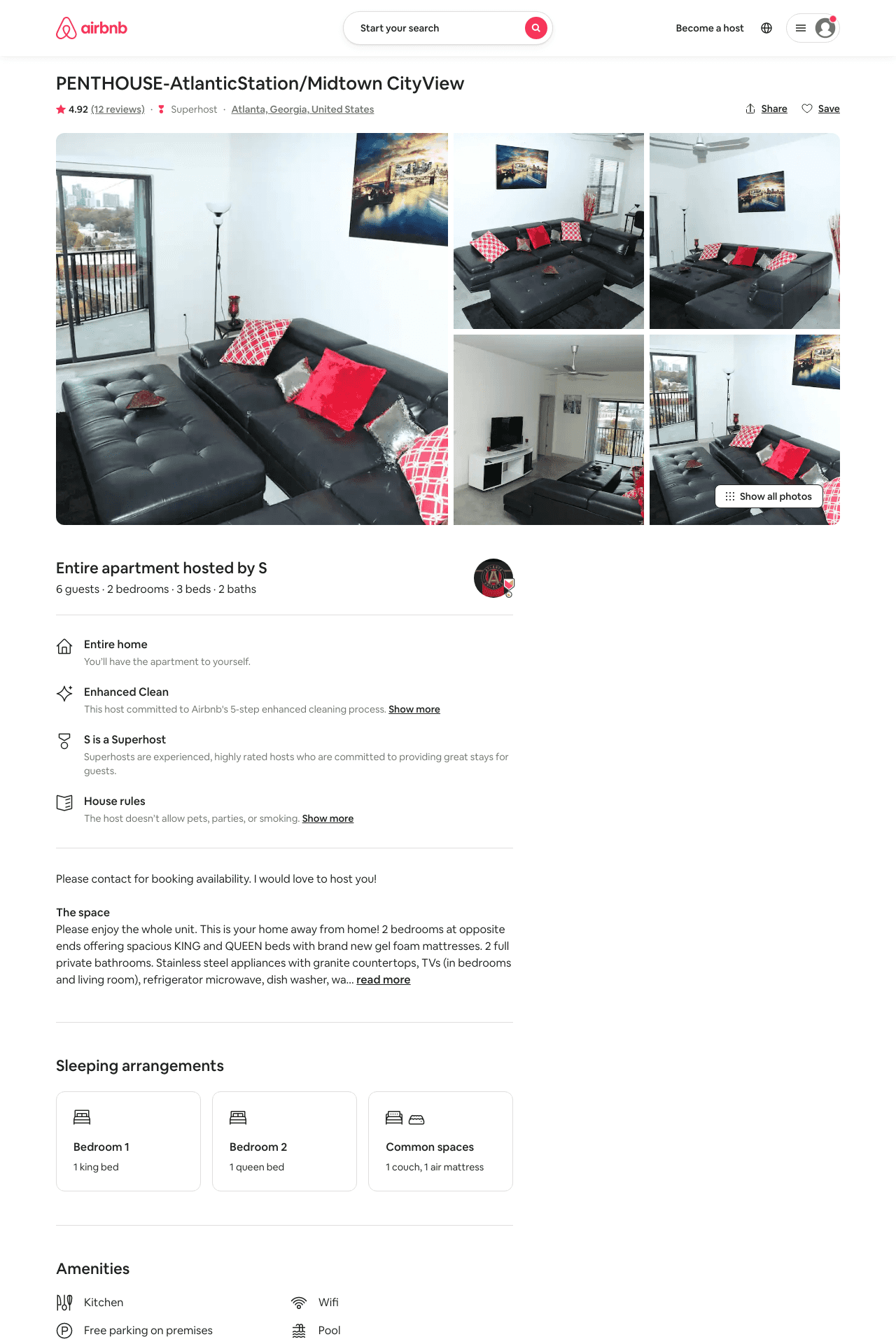 Listing 18877811
2
6
$599
4.92
14
Kevin
131544161
1
https://www.airbnb.com/rooms/18877811
Aug 2022
34
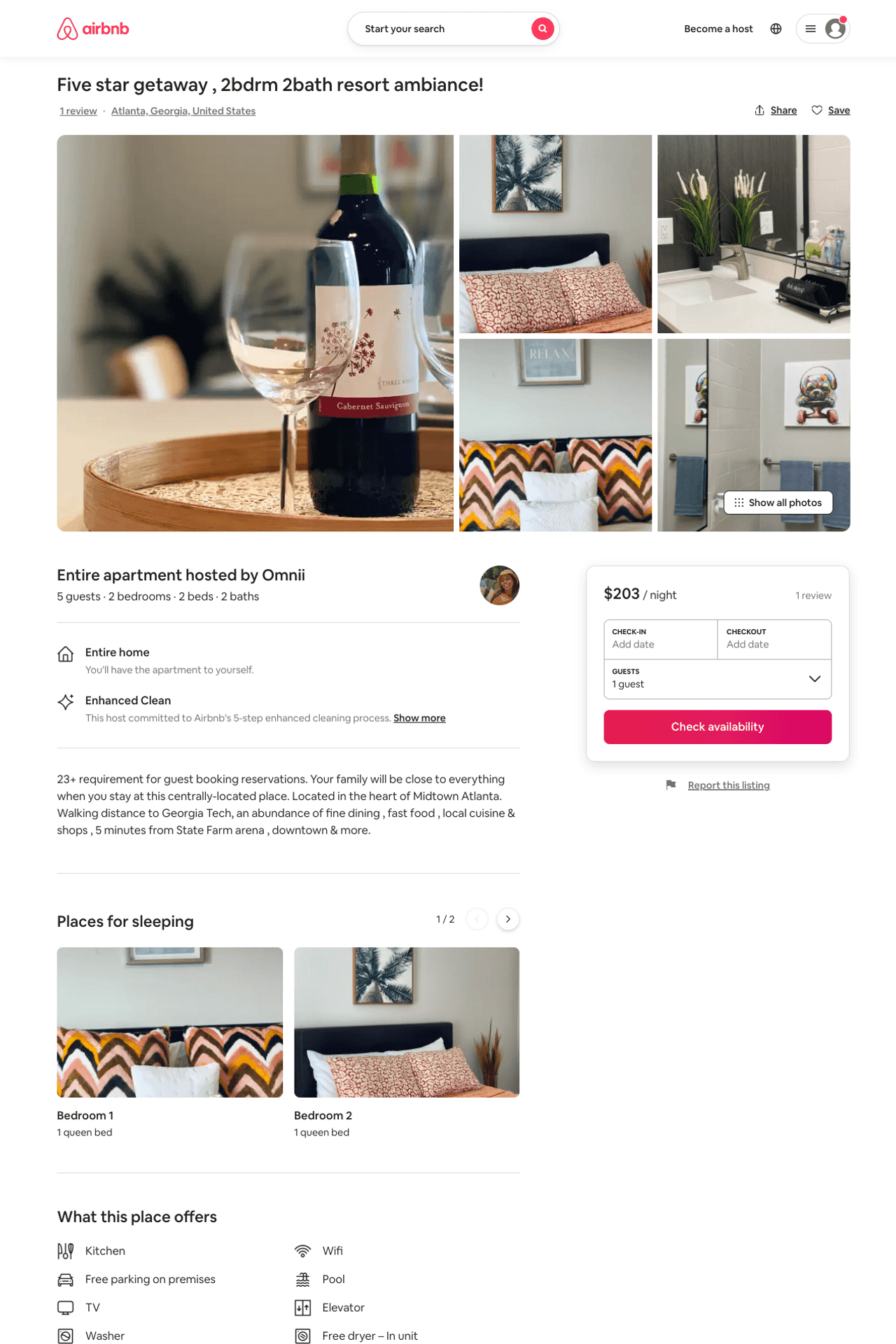 Listing 50751683
2
5
$141 - $378
5.0
2
Ohm
349480669
1
https://www.airbnb.com/rooms/50751683
Aug 2022
35
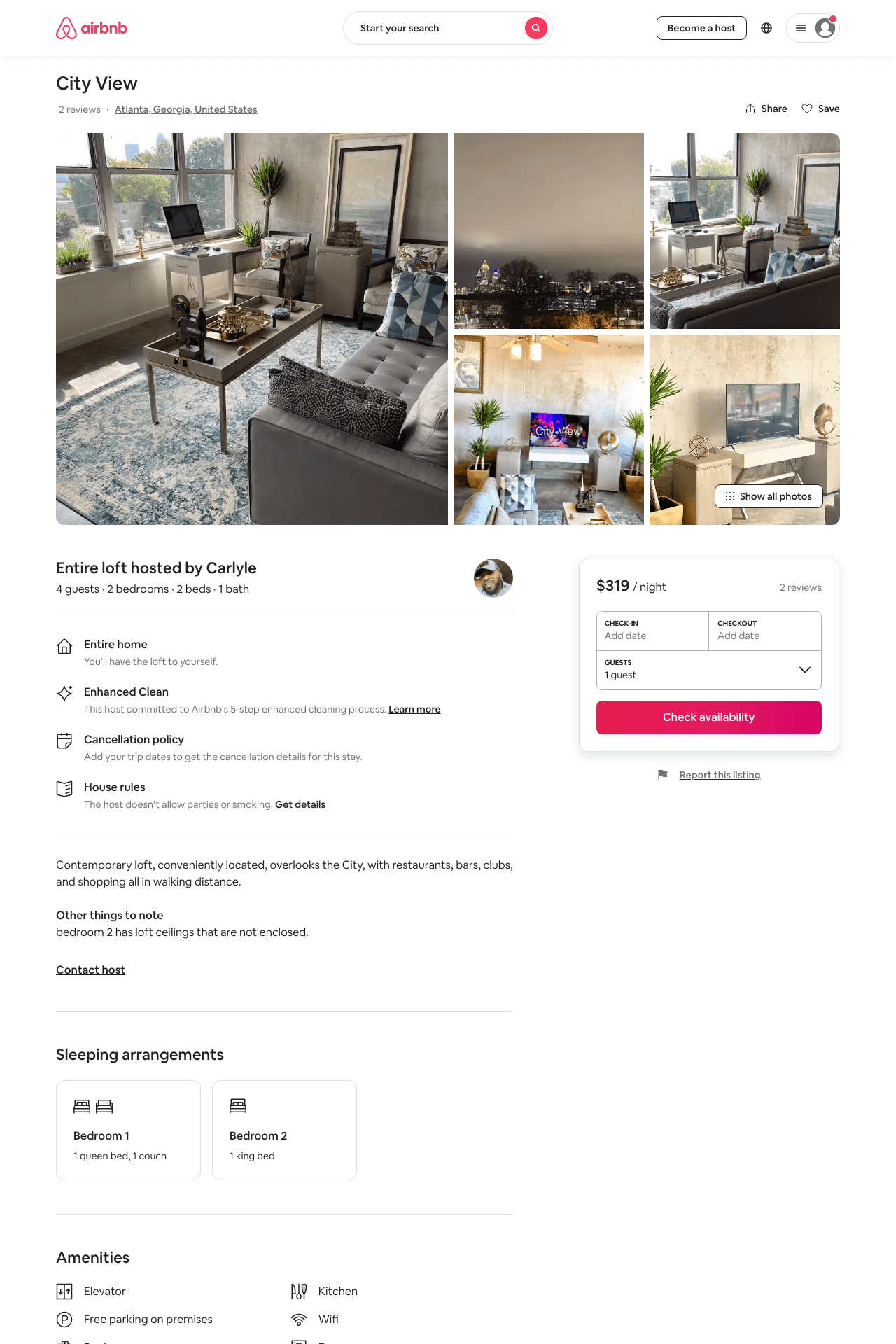 Listing 47359779
2
4
$229 - $379
3
Carlyle
287983672
1
https://www.airbnb.com/rooms/47359779
Aug 2022
36
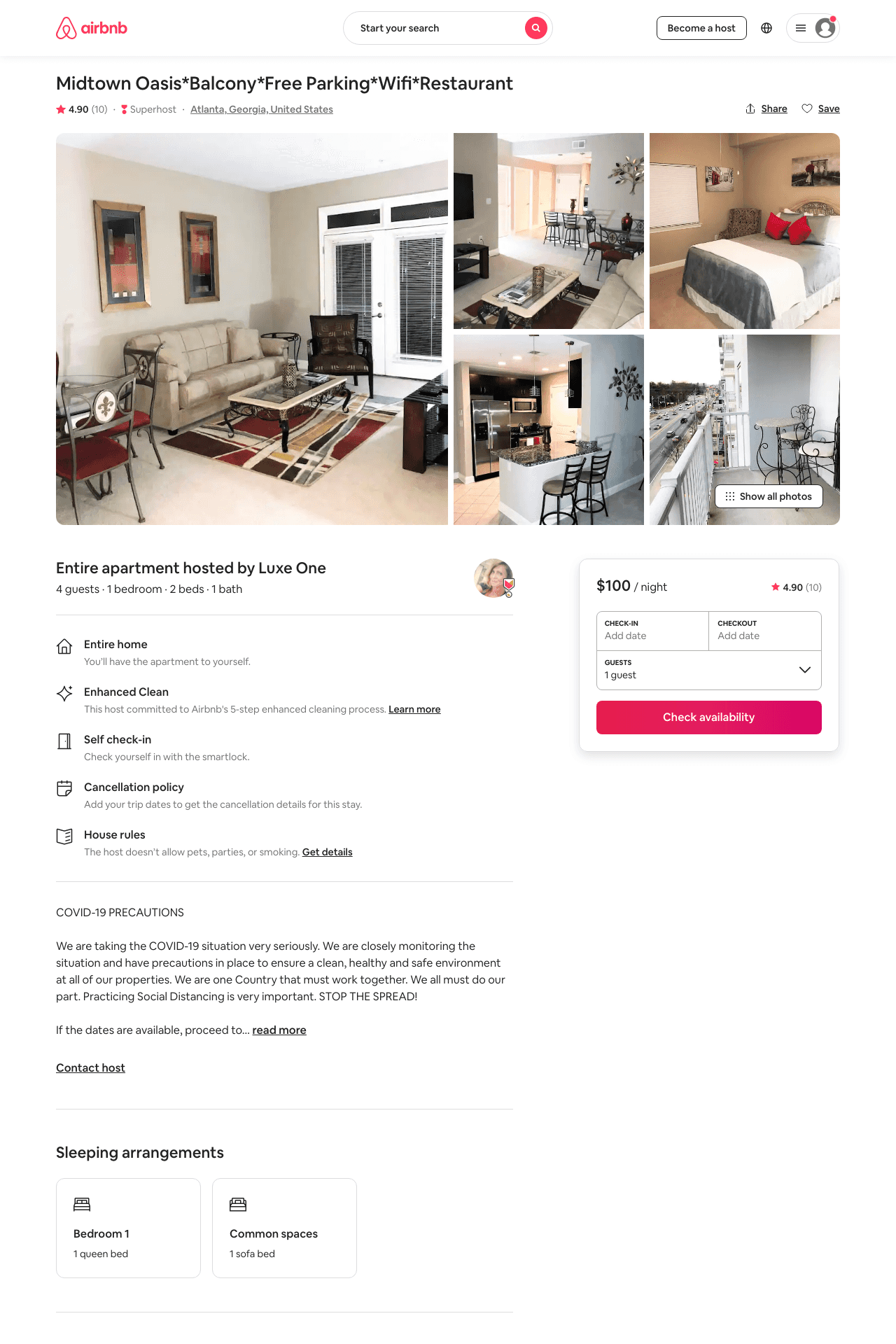 Listing 31719287
1
5
$100 - $350
4.90
1
Luxe One
139621289
14
https://www.airbnb.com/rooms/31719287
Aug 2022
37
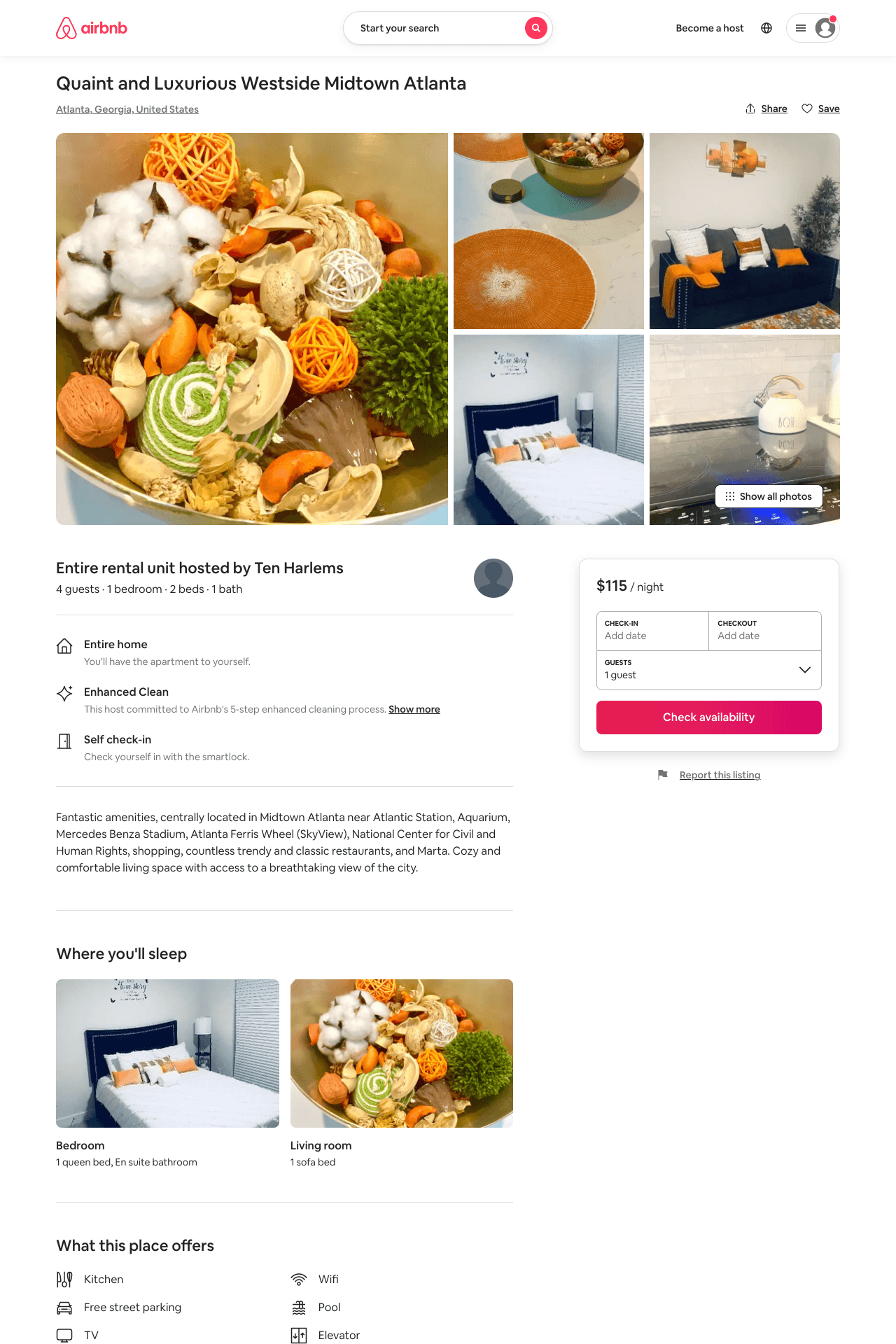 Listing 51088344
1
4
$95 - $125
4.44
1
Ten Harlems
389103599
2
https://www.airbnb.com/rooms/51088344
Aug 2022
38
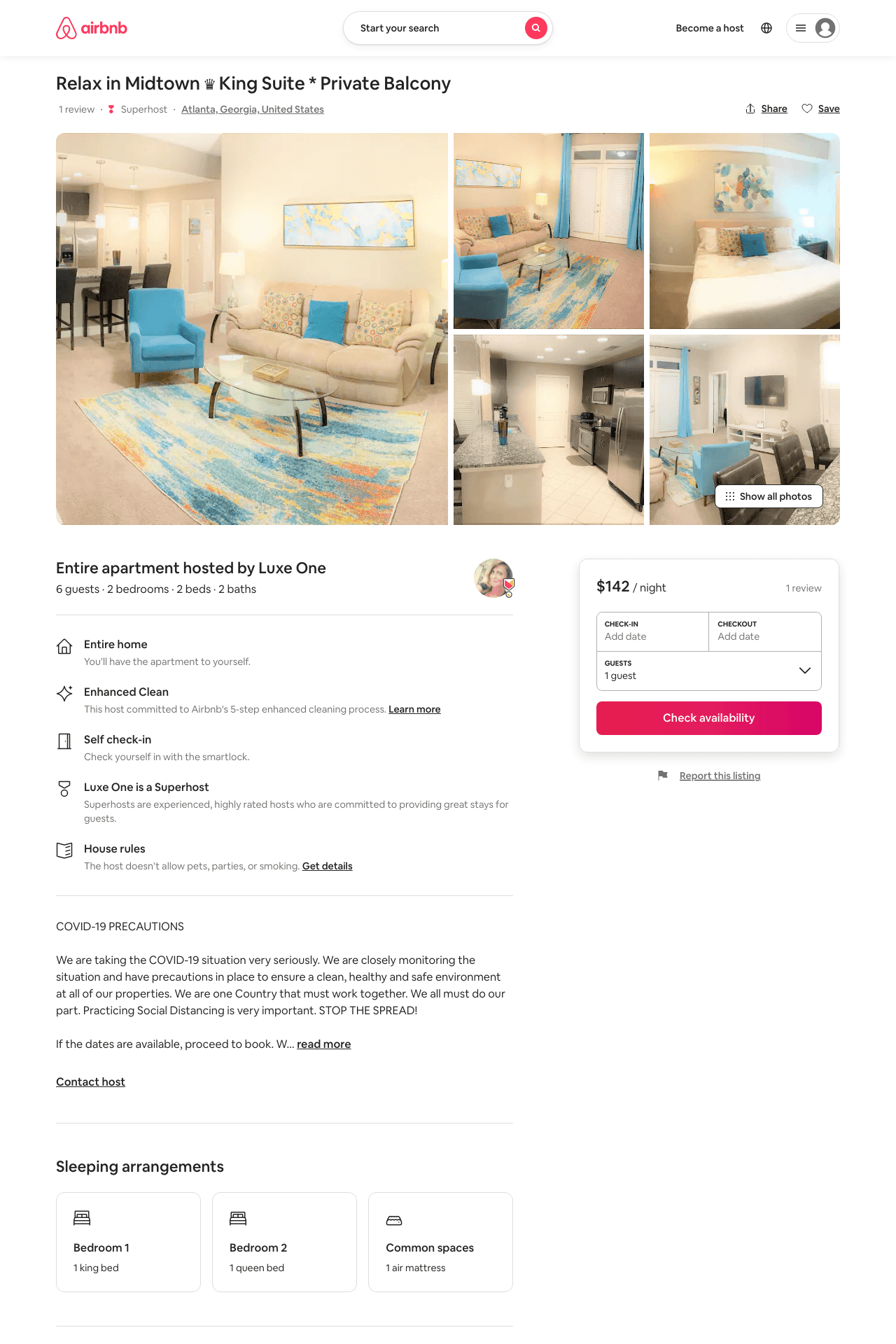 Listing 48210736
643 10TH ST NW
2
4
$111 - $158
4.93
1
Luxe One
139621289
14
https://www.airbnb.com/rooms/48210736
Jun 2022
39
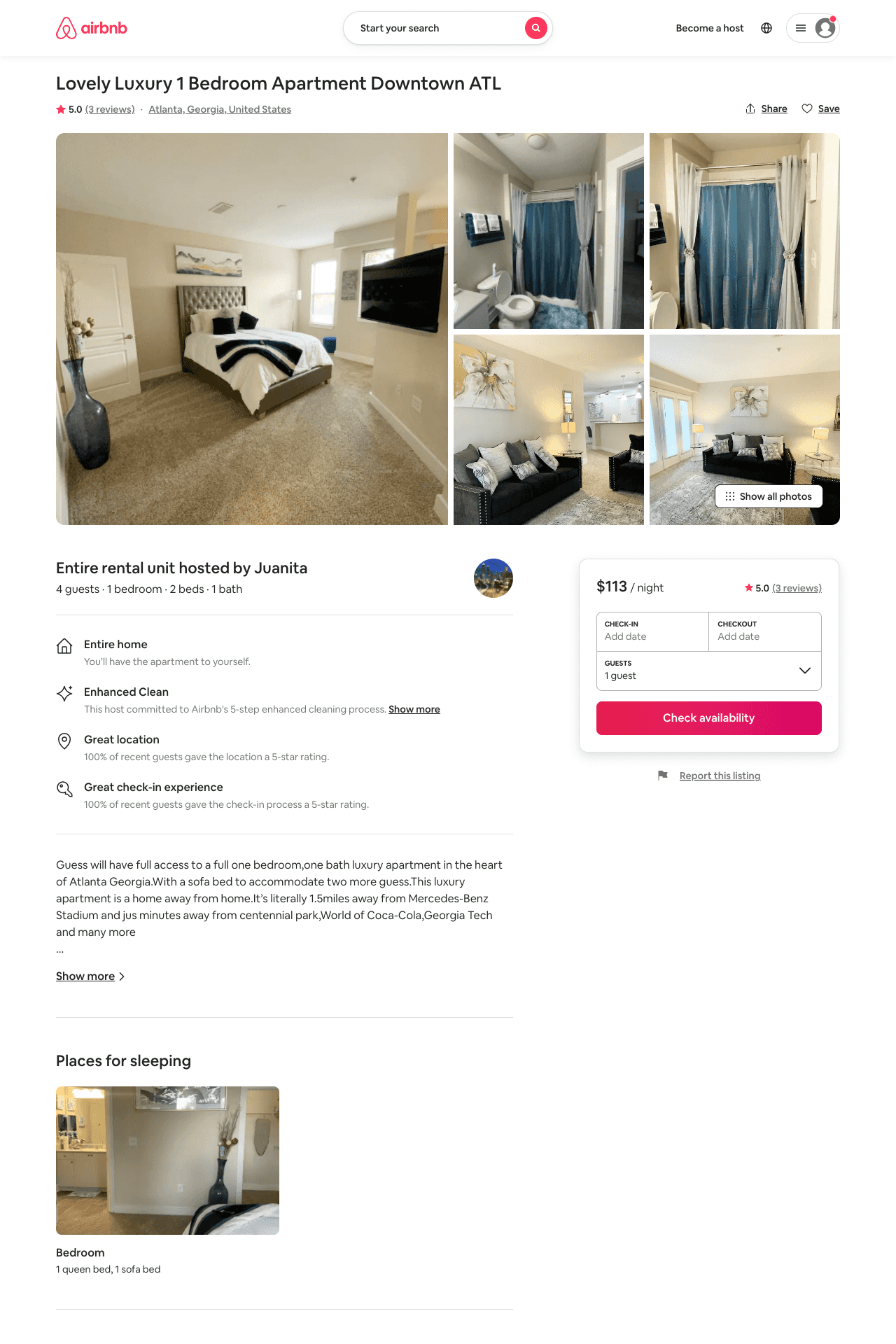 Listing 50923159
1
4
$90 - $158
4.80
1
Juanita
411789283
1
https://www.airbnb.com/rooms/50923159
Jul 2022
40
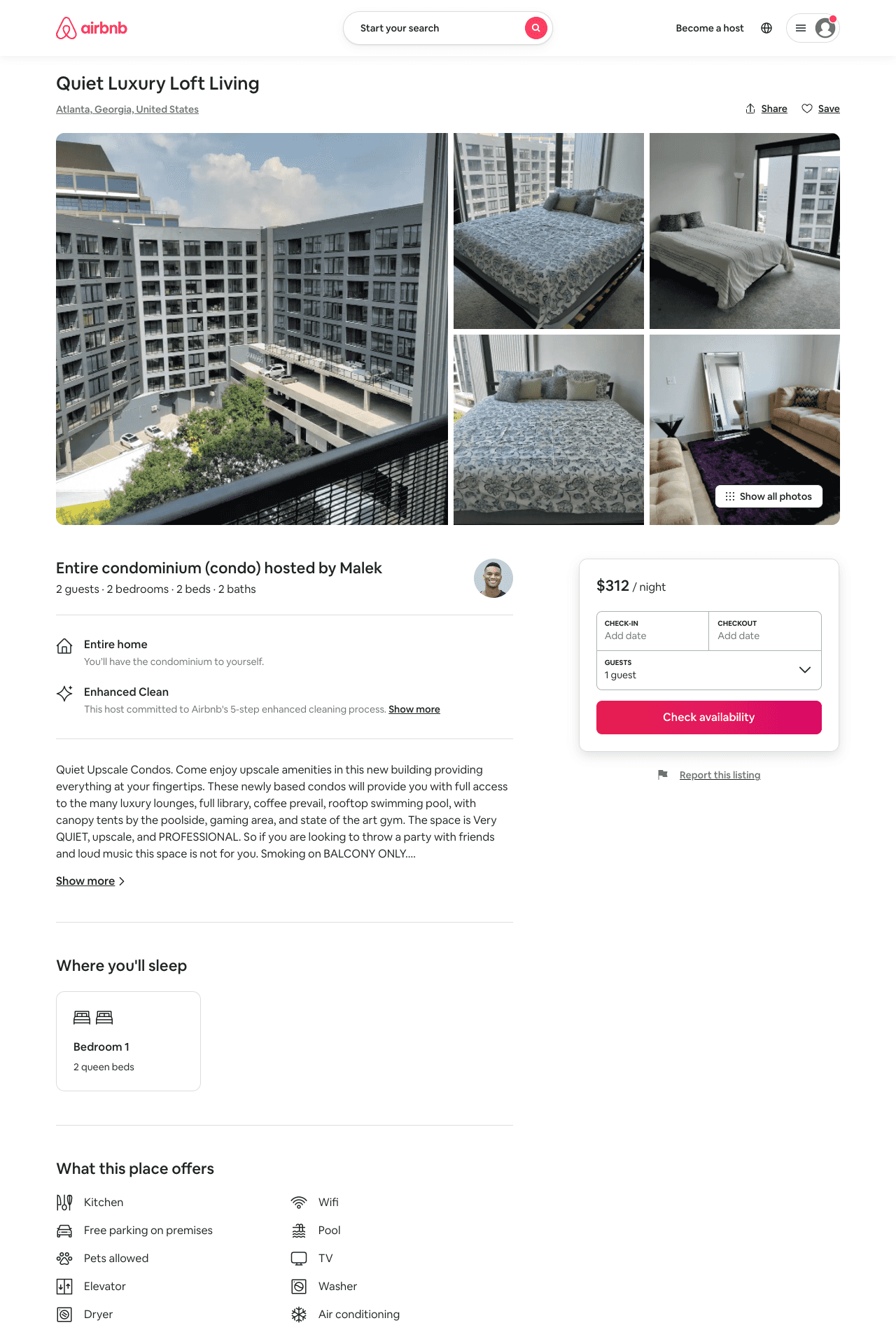 Listing 21268379
2
1
$100 - $200
5.0
3
Malek
140099008
2
https://www.airbnb.com/rooms/21268379
Aug 2022
41
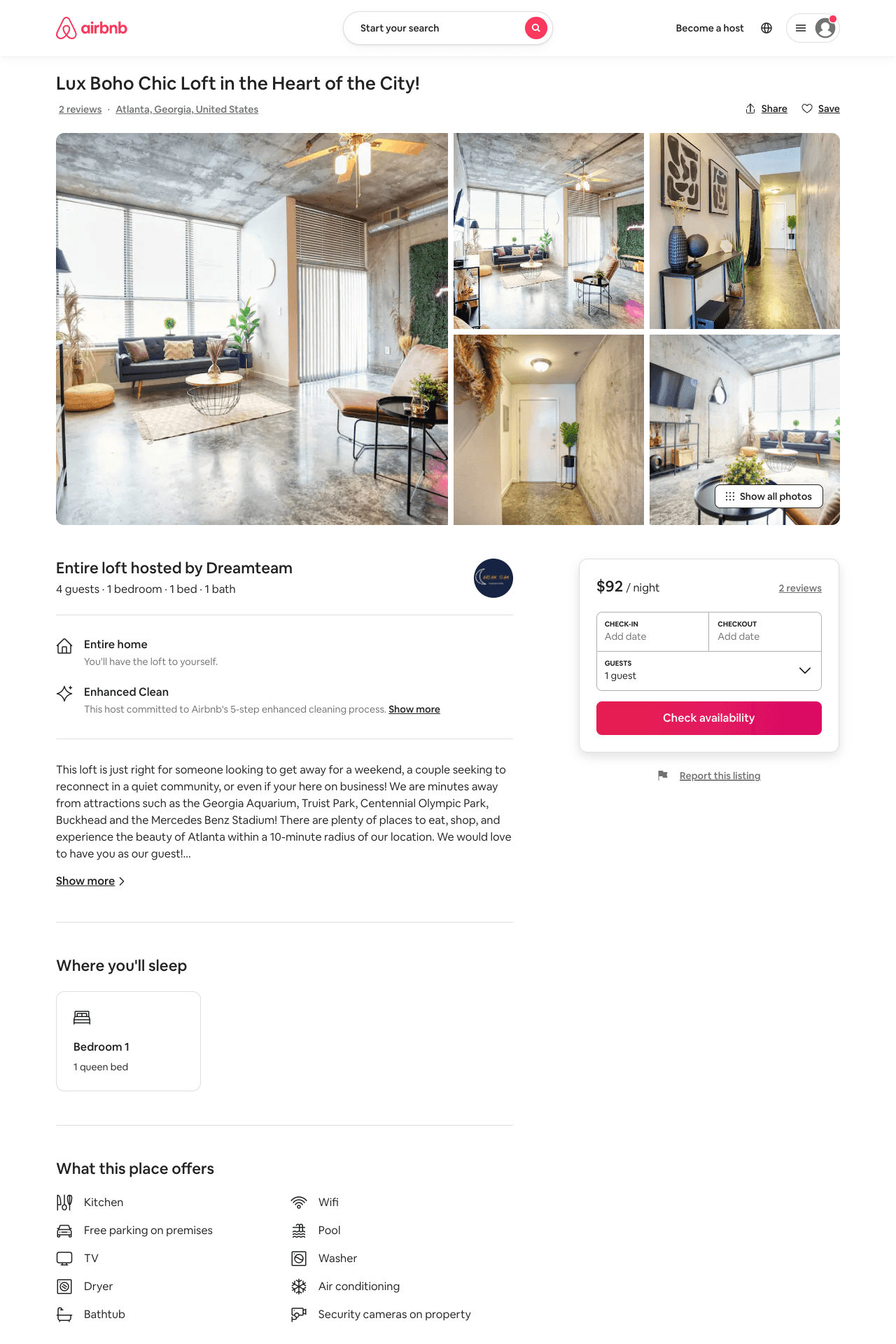 Listing 51131499
1
4
$89 - $169
4.73
1
Dreamteam
413791223
1
https://www.airbnb.com/rooms/51131499
Aug 2022
42
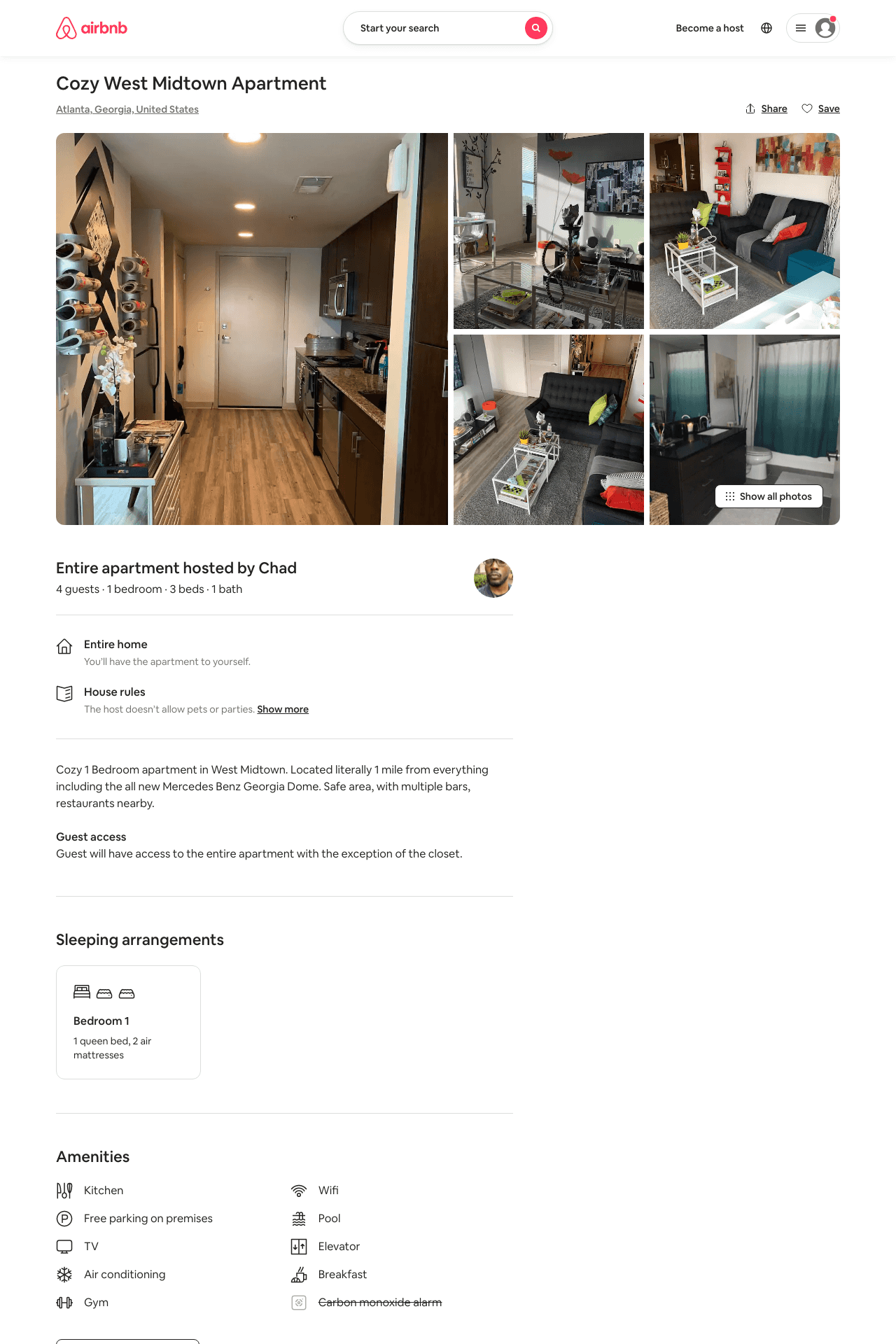 Listing 31587586
1
4
$950
3
Chad
236780233
2
https://www.airbnb.com/rooms/31587586
Aug 2022
43
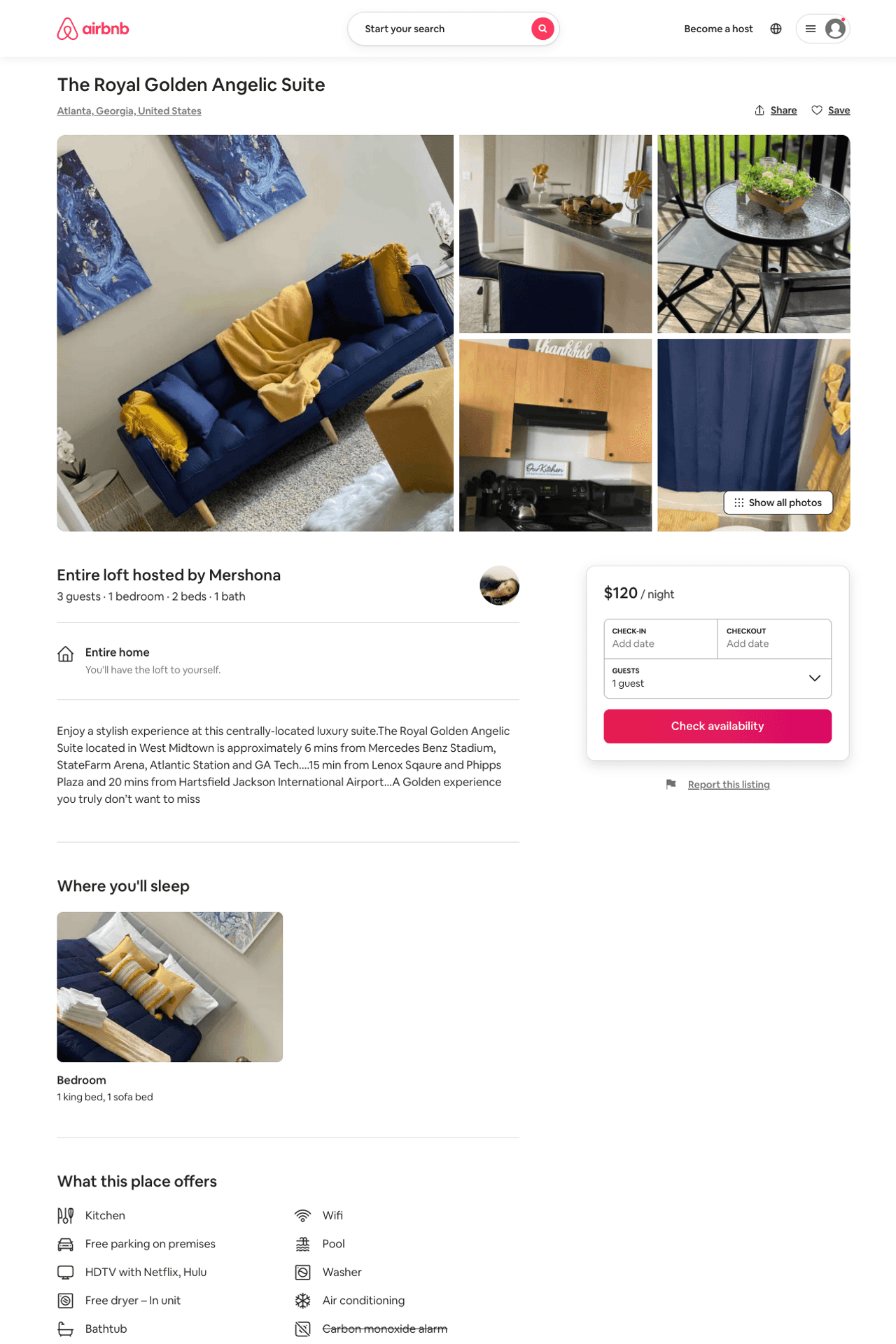 Listing 51802854
1
4
$122 - $150
4.89
1
Mershona
216618358
1
https://www.airbnb.com/rooms/51802854
Aug 2022
44
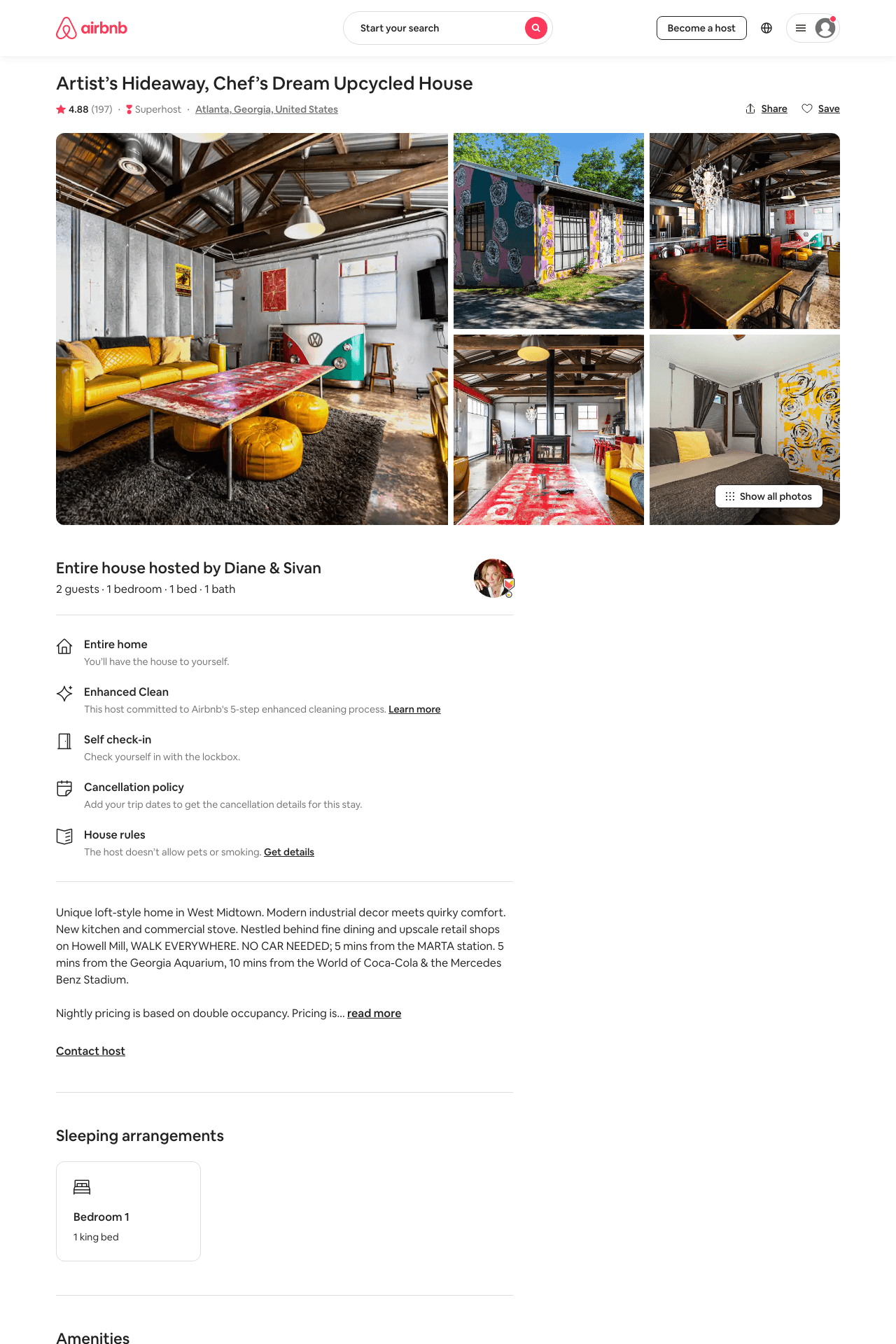 Listing 19751121
1
2
$125 - $193
4.85
1
Diane And Sivan
23226405
1
https://www.airbnb.com/rooms/19751121
Aug 2022
45
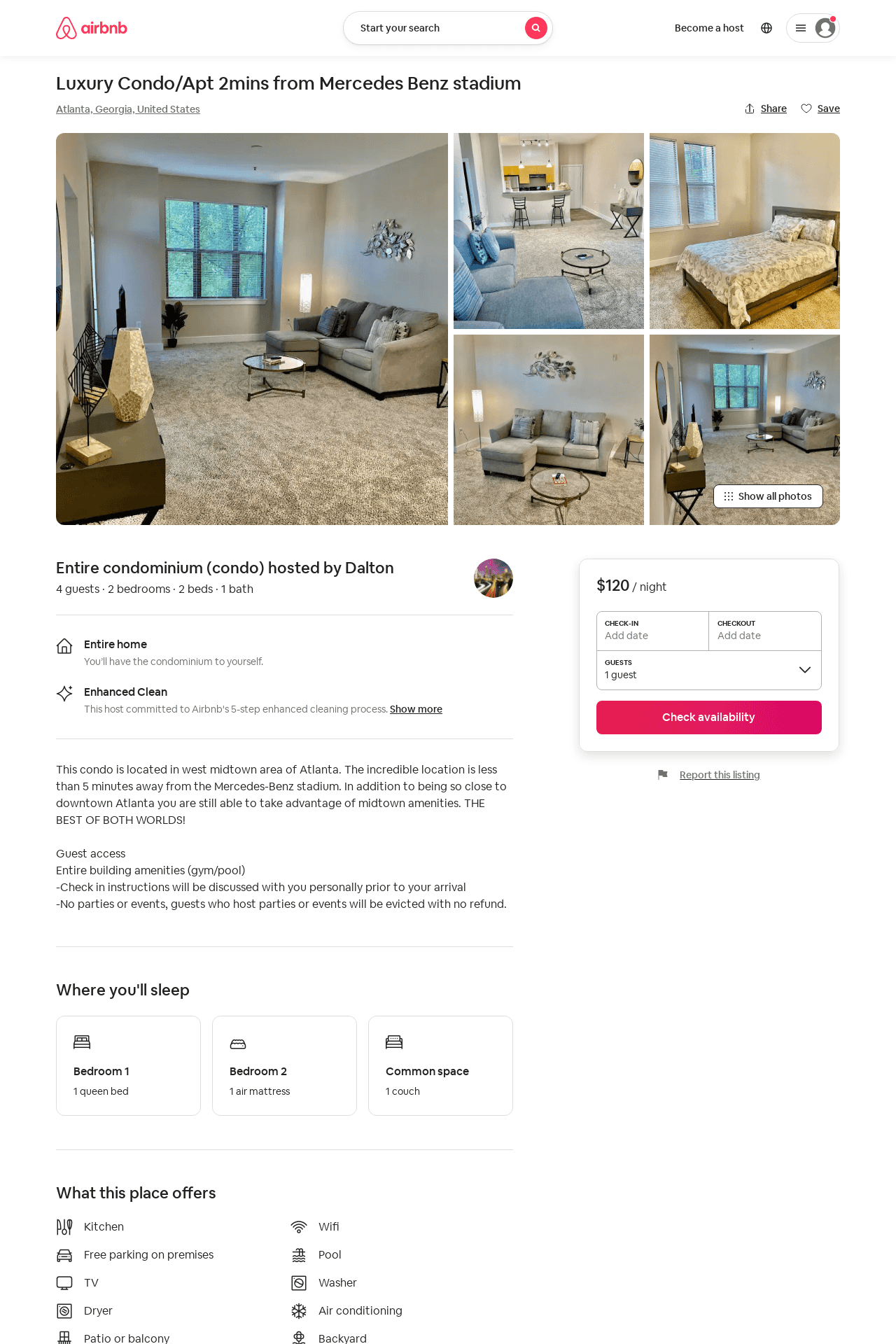 Listing 49127698
2
4
$85 - $135
4.76
2
Dalton
388298781
2
https://www.airbnb.com/rooms/49127698
Aug 2022
46
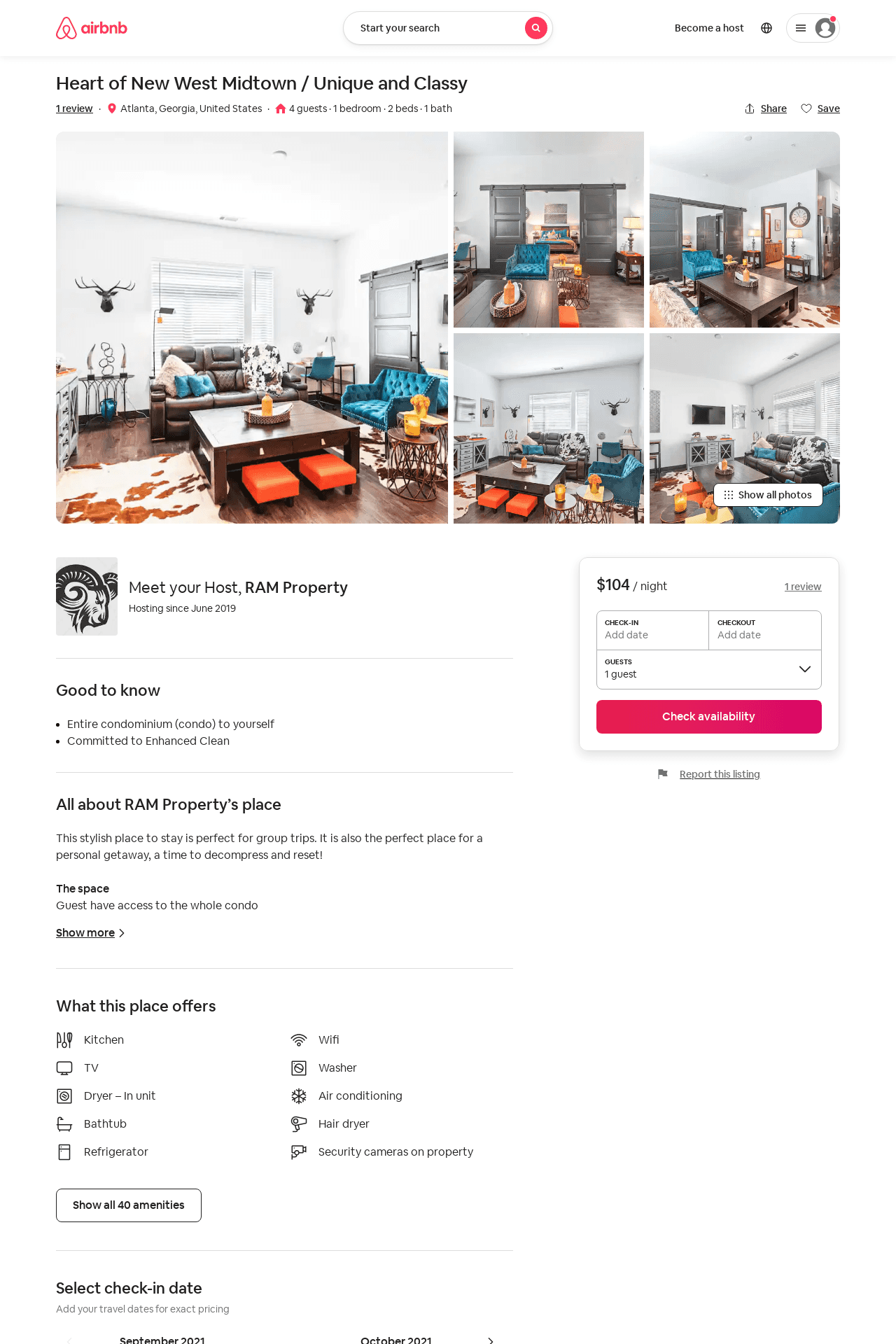 Listing 51363197
1
4
$104 - $125
4.75
1
RAM Property
272323587
1
https://www.airbnb.com/rooms/51363197
Jul 2022
47
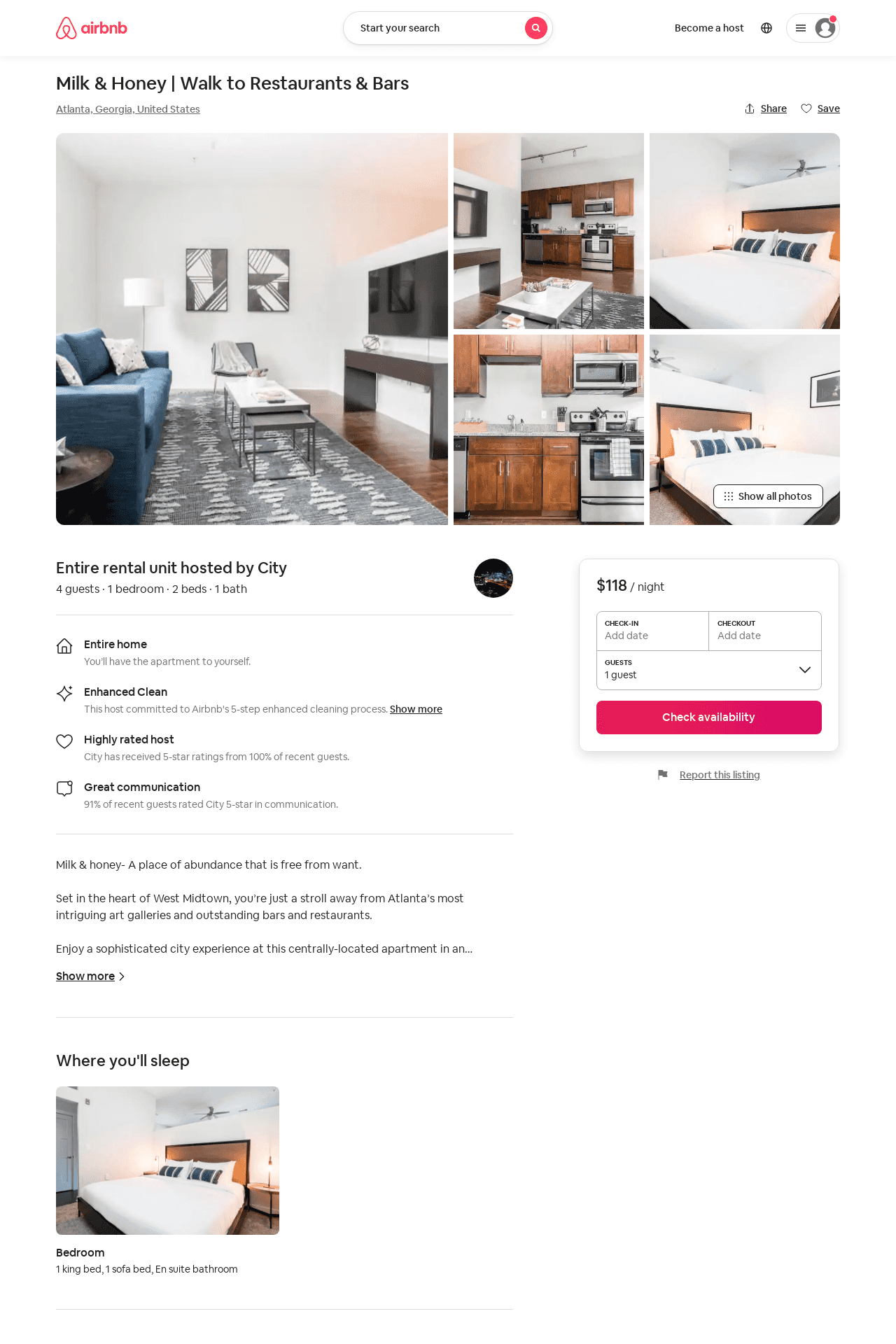 Listing 52221542
1
3
$93 - $130
4.92
1
City
413979076
3
https://www.airbnb.com/rooms/52221542
Aug 2022
48
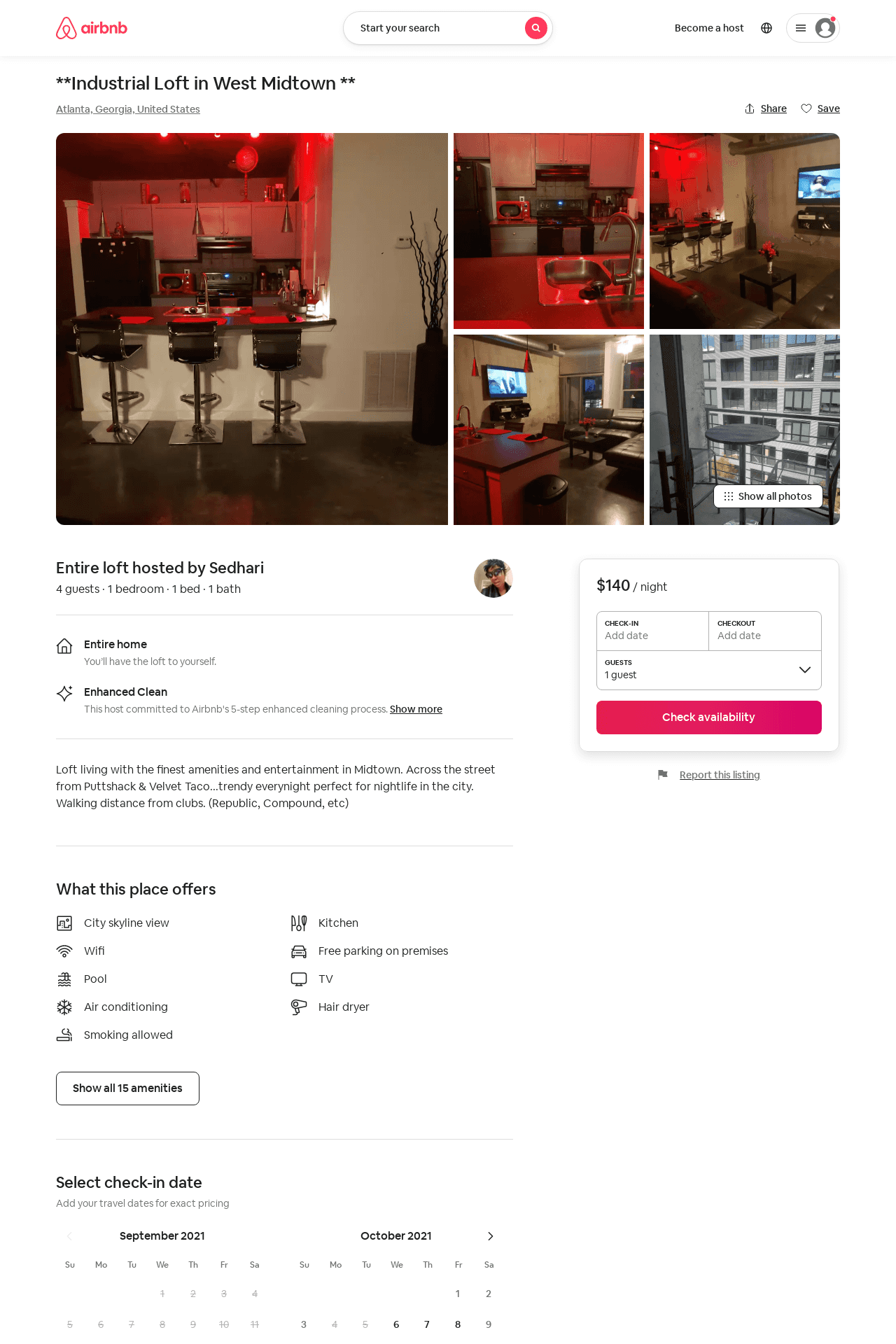 Listing 50324940
1
4
$94 - $157
4.75
3
Sedhari
46273901
1
https://www.airbnb.com/rooms/50324940
Jul 2022
49
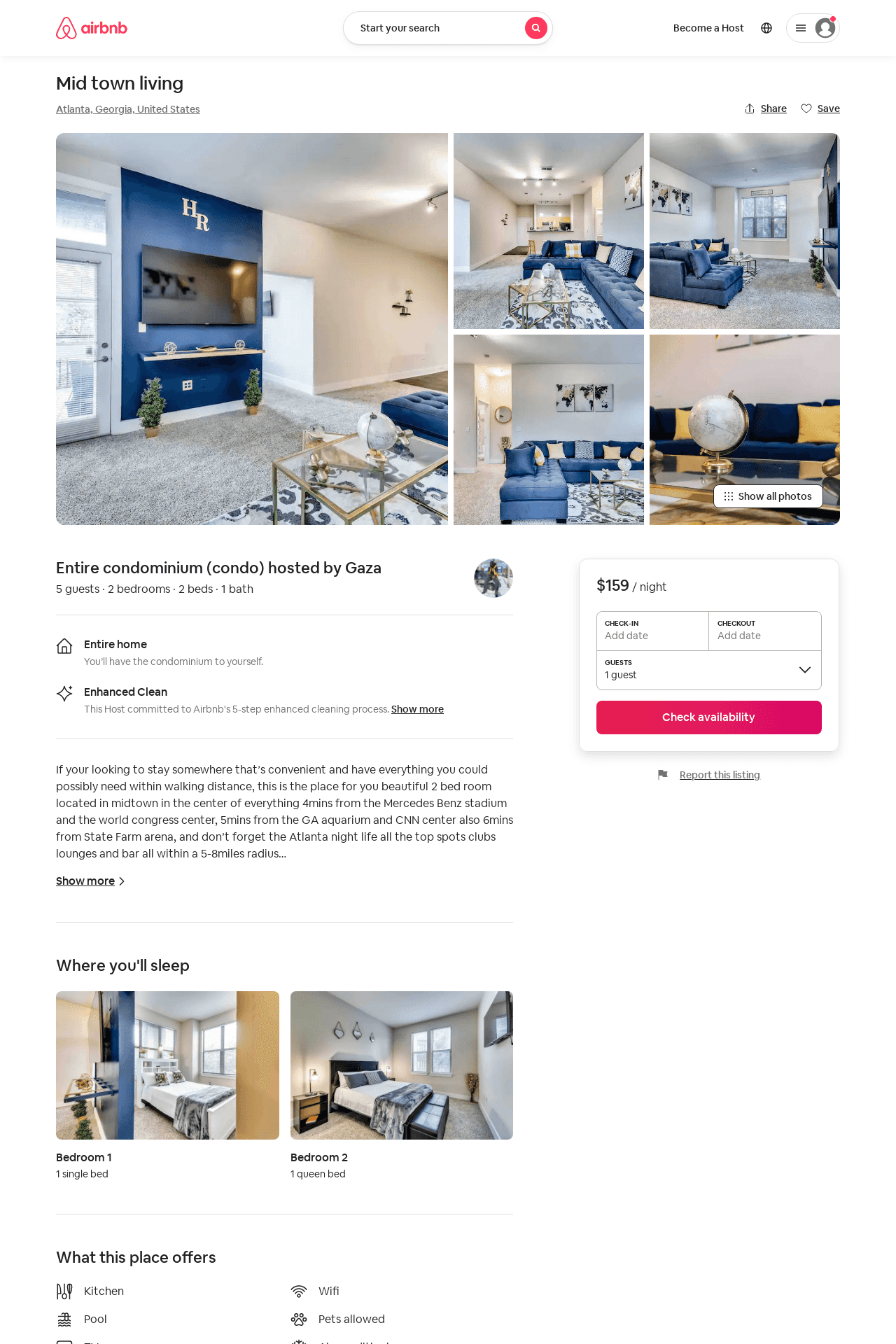 Listing 51642953
2
5
$159
4.75
1
Gaza
392789316
1
https://www.airbnb.com/rooms/51642953
Aug 2022
50
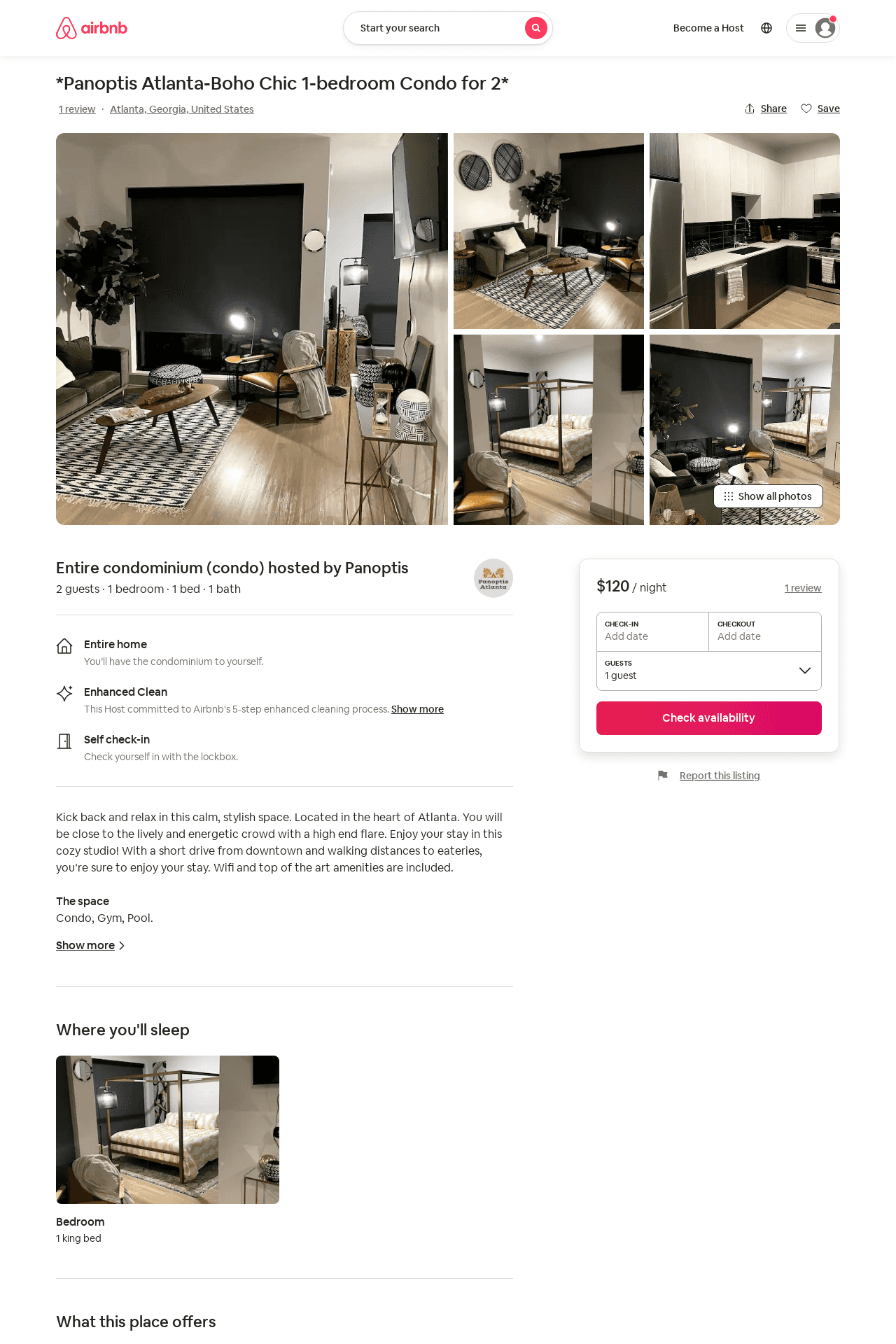 Listing 52569374
1
2
$78 - $123
4.94
2
Panoptis
425458561
1
https://www.airbnb.com/rooms/52569374
Aug 2022
51
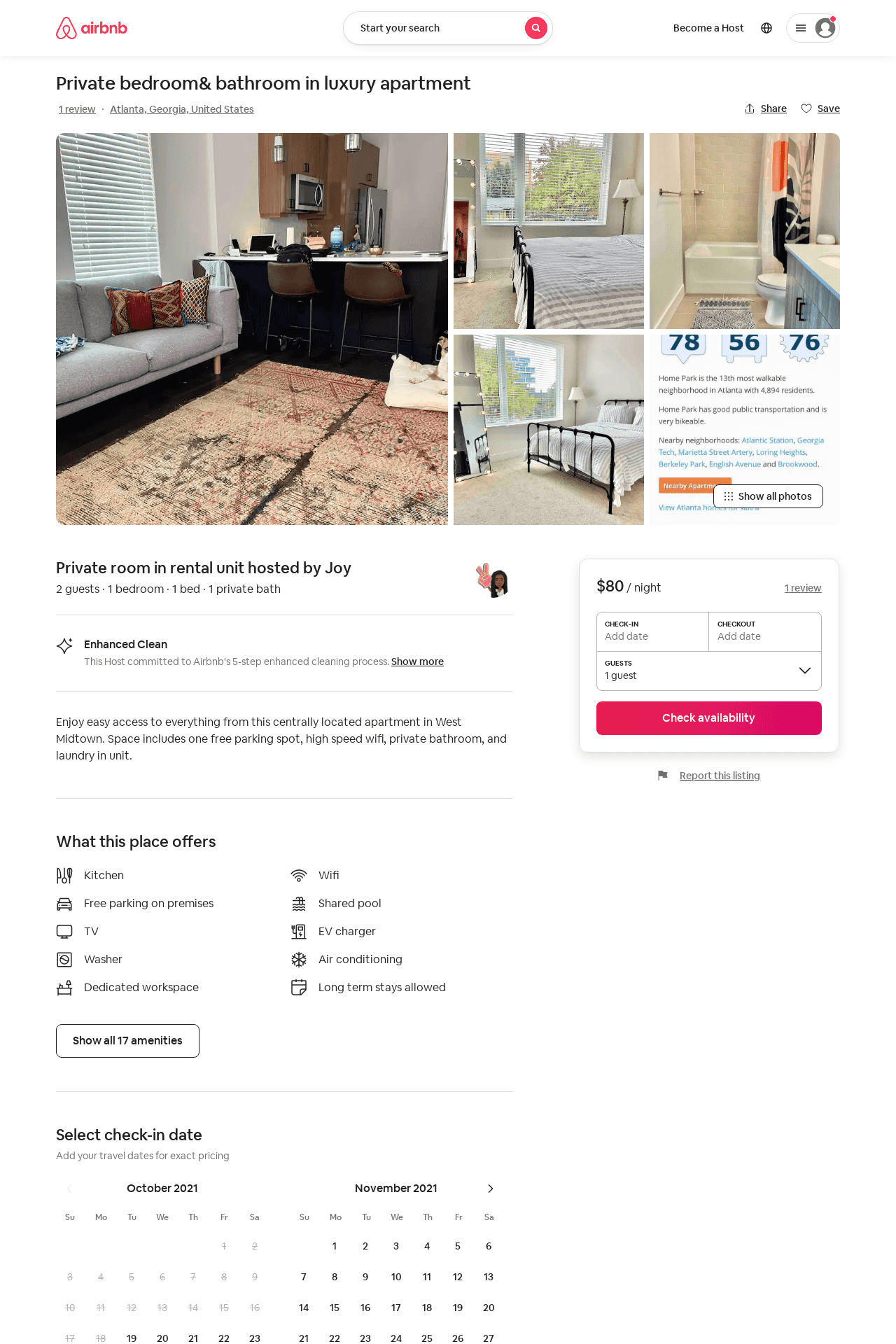 Listing 52630321
2
4
$80 - $90
5.0
3
Joy
99926367
1
https://www.airbnb.com/rooms/52630321
Jun 2022
52
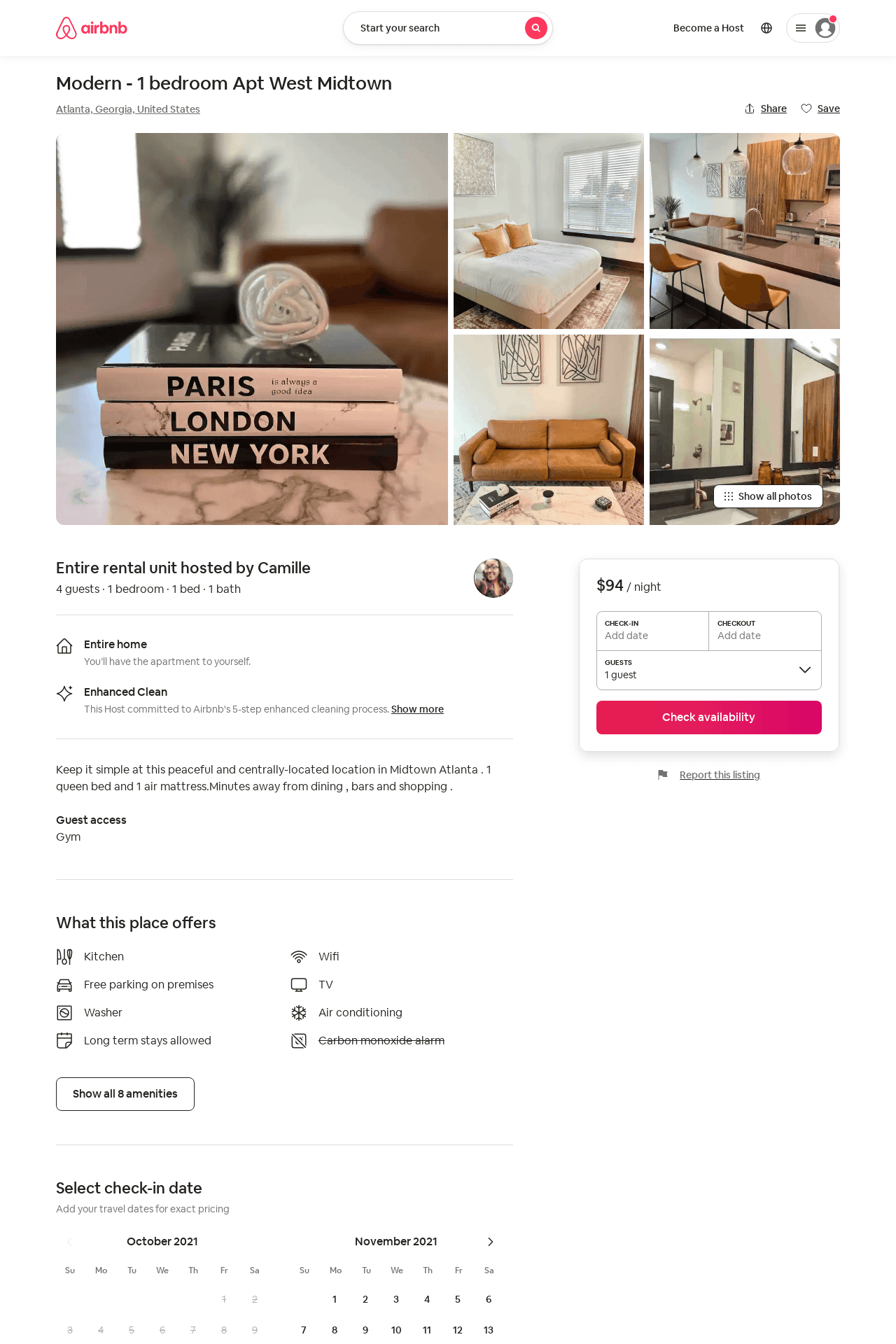 Listing 52827939
1
4
$94 - $163
5.0
1
Camille
53844194
1
https://www.airbnb.com/rooms/52827939
Aug 2022
53
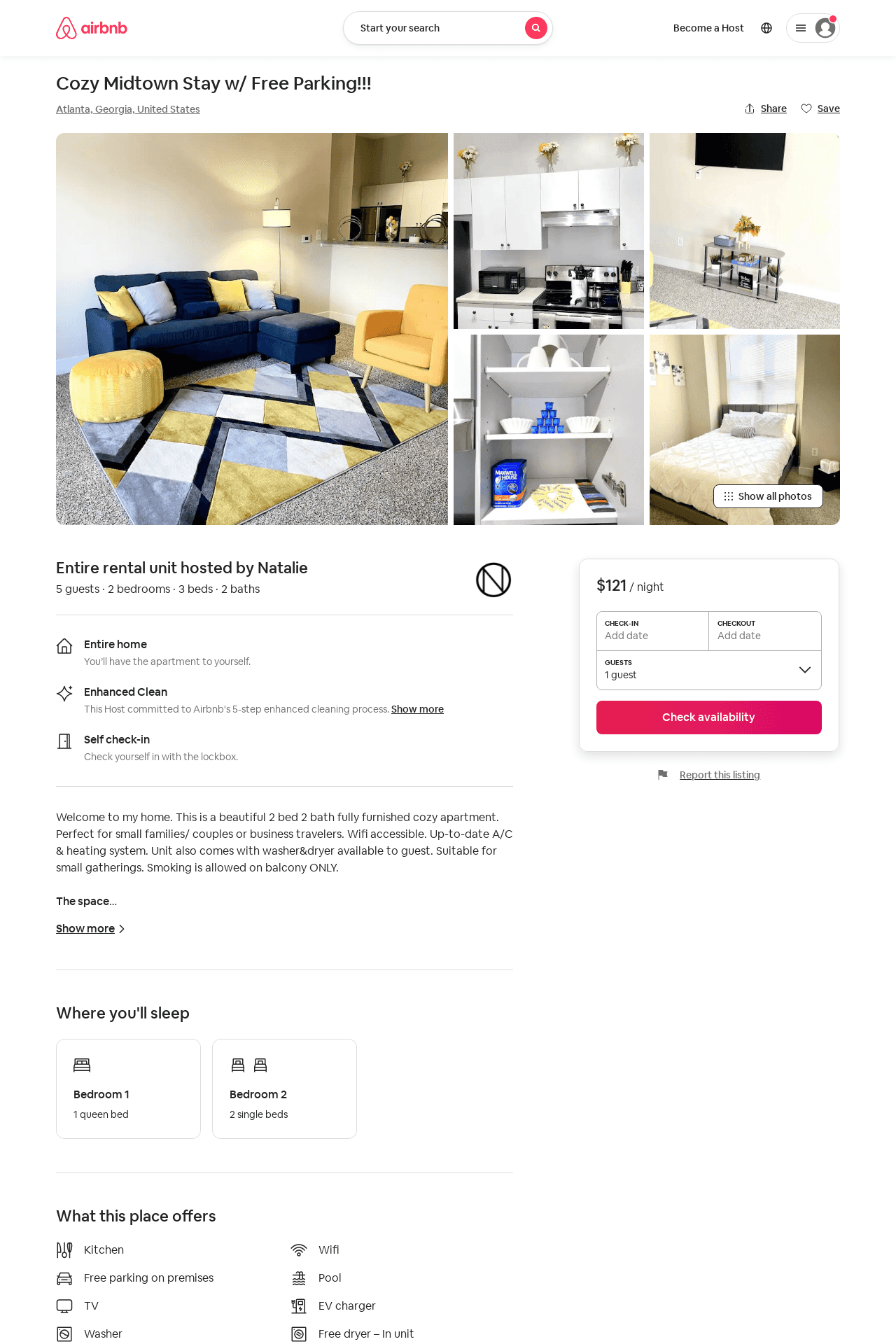 Listing 52848576
2
5
$99 - $129
4.63
2
Natalie
215574089
1
https://www.airbnb.com/rooms/52848576
Aug 2022
54
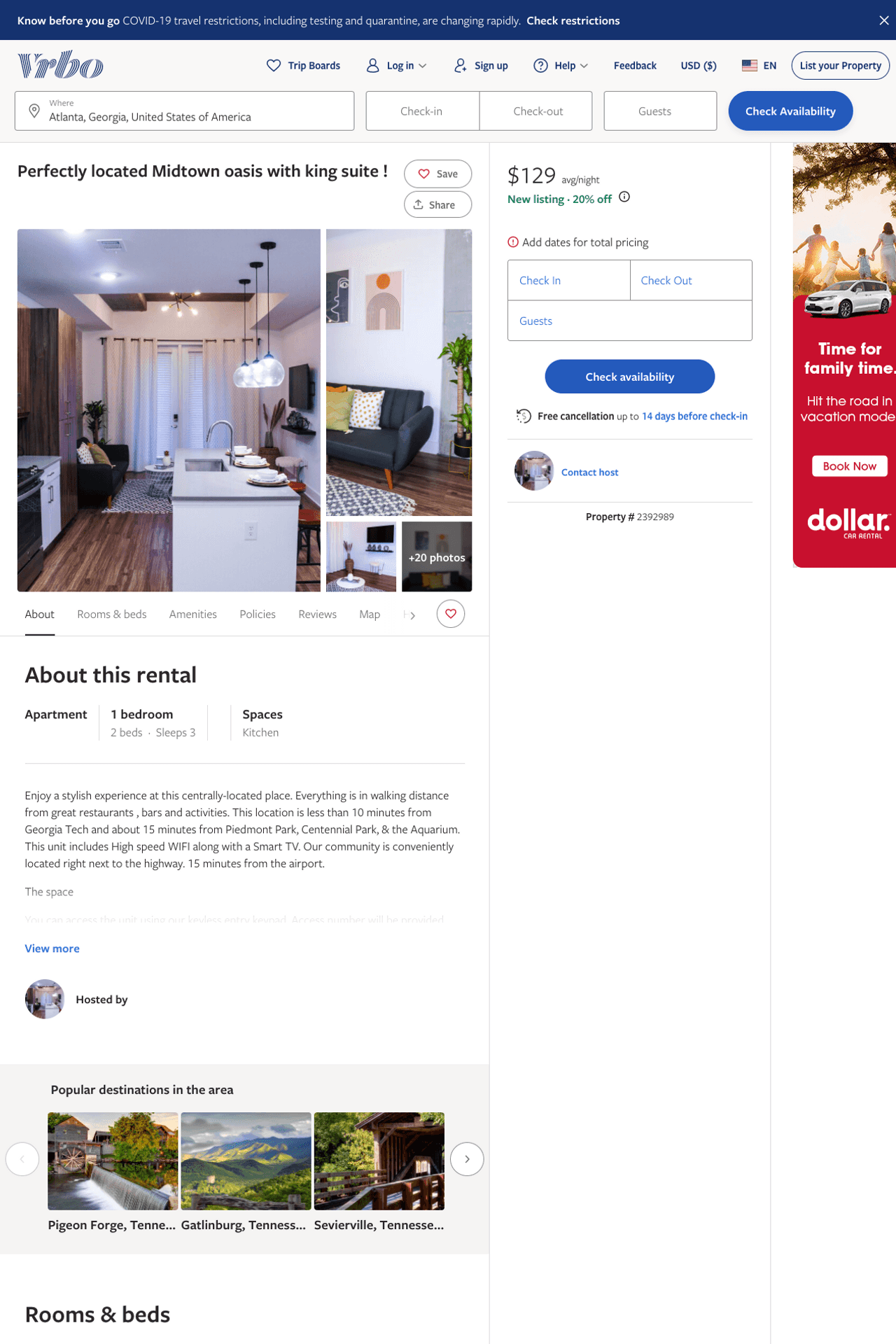 Listing 2392989
1
3
$129 - $139
2
2
https://www.vrbo.com/2392989
Aug 2022
55
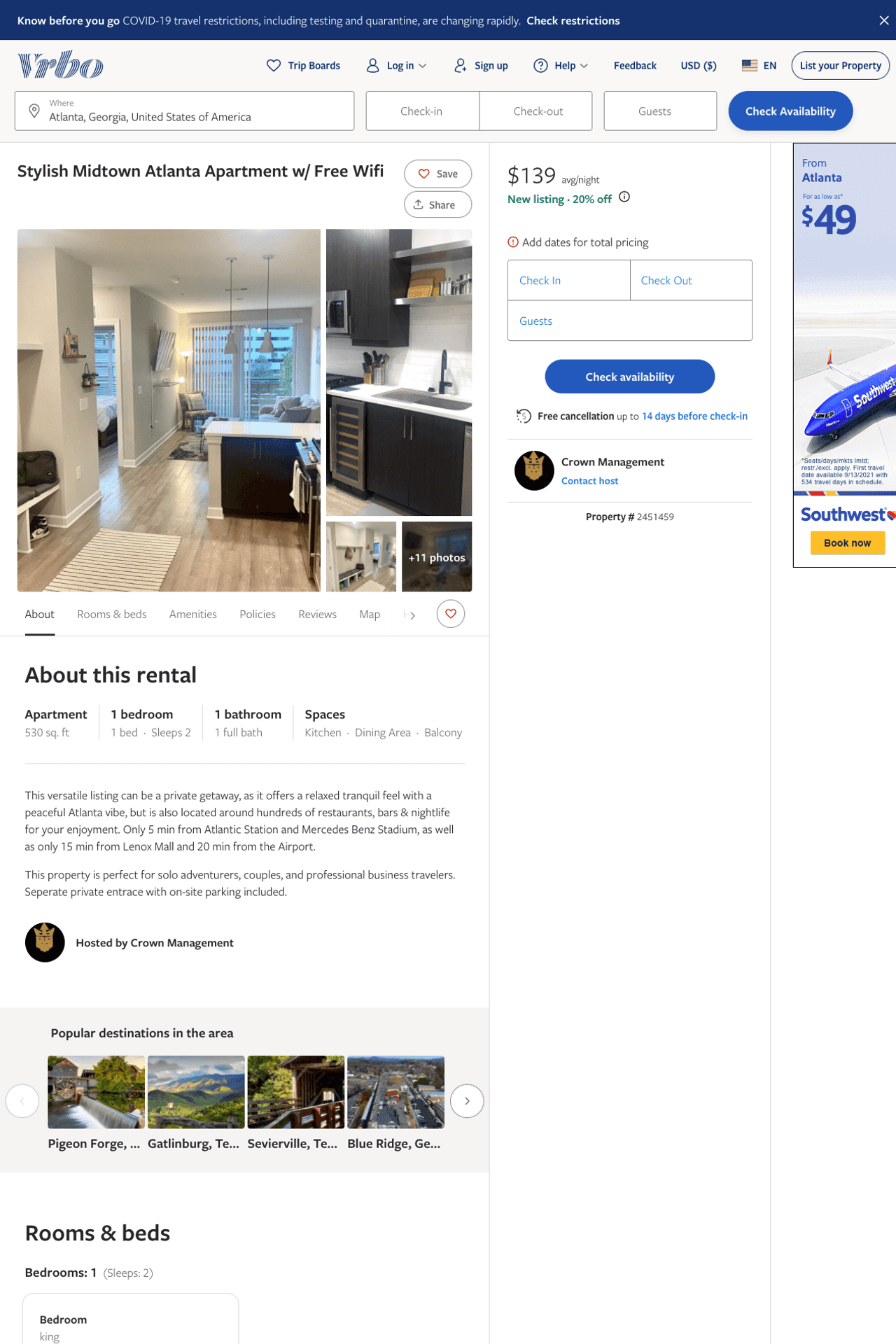 Listing 2451459
1
2
$140 - $169
5
2
Crown Management
https://www.vrbo.com/2451459
Aug 2022
56
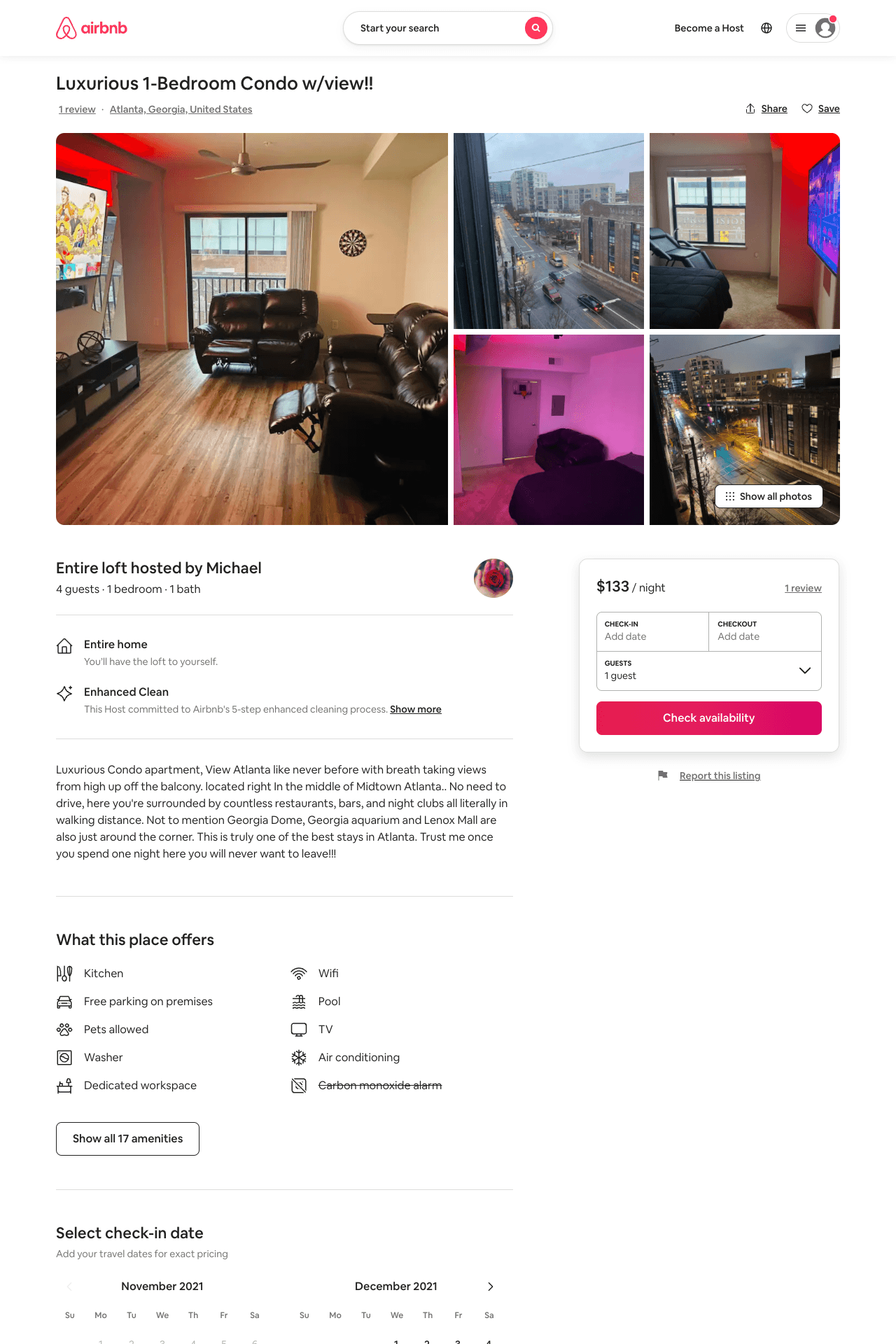 Listing 53151658
1
4
$76 - $133
4.06
2
Michael
143682164
2
https://www.airbnb.com/rooms/53151658
Aug 2022
57
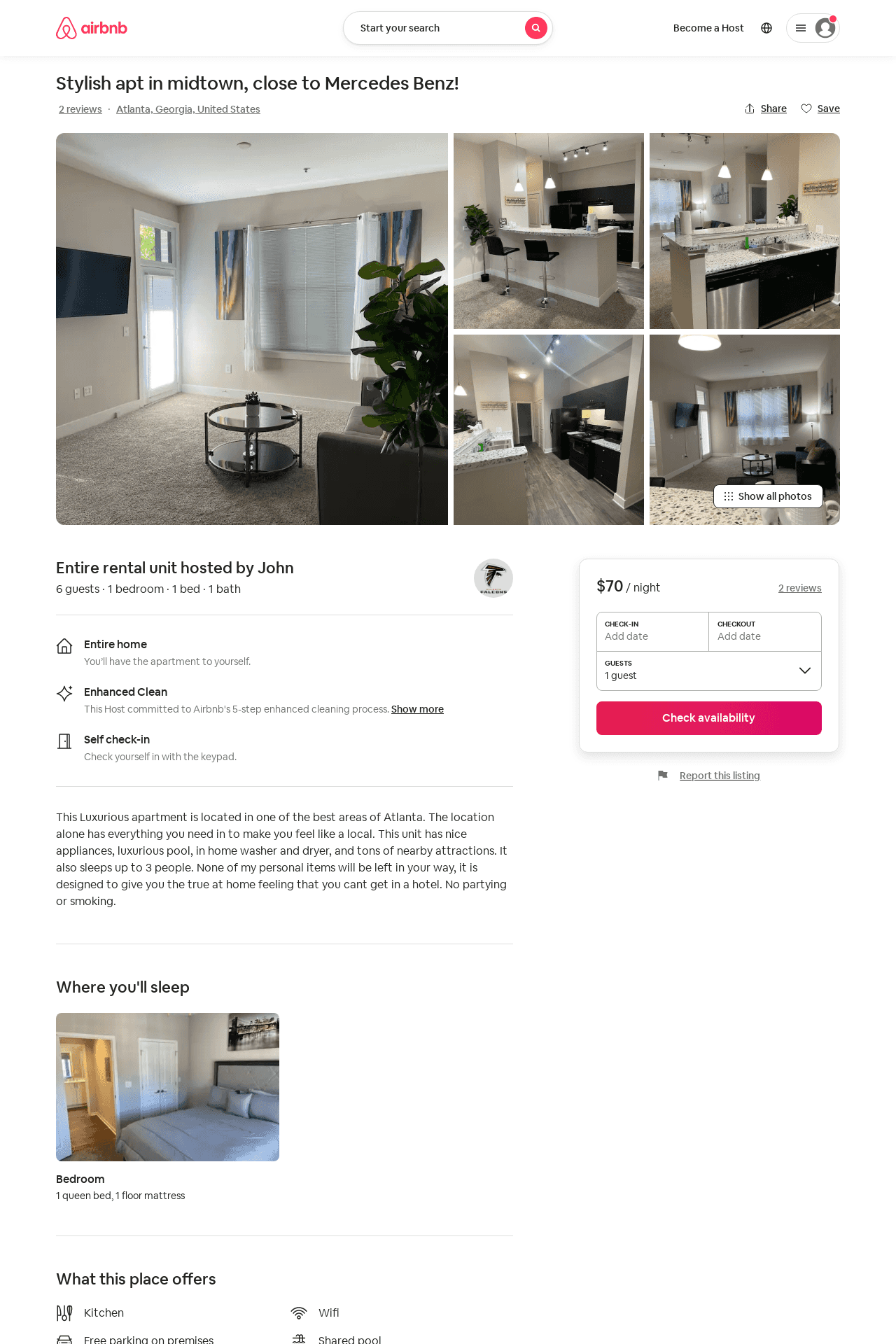 Listing 53091855
1
6
$70 - $117
4.80
2
John
429797241
1
https://www.airbnb.com/rooms/53091855
Jul 2022
58
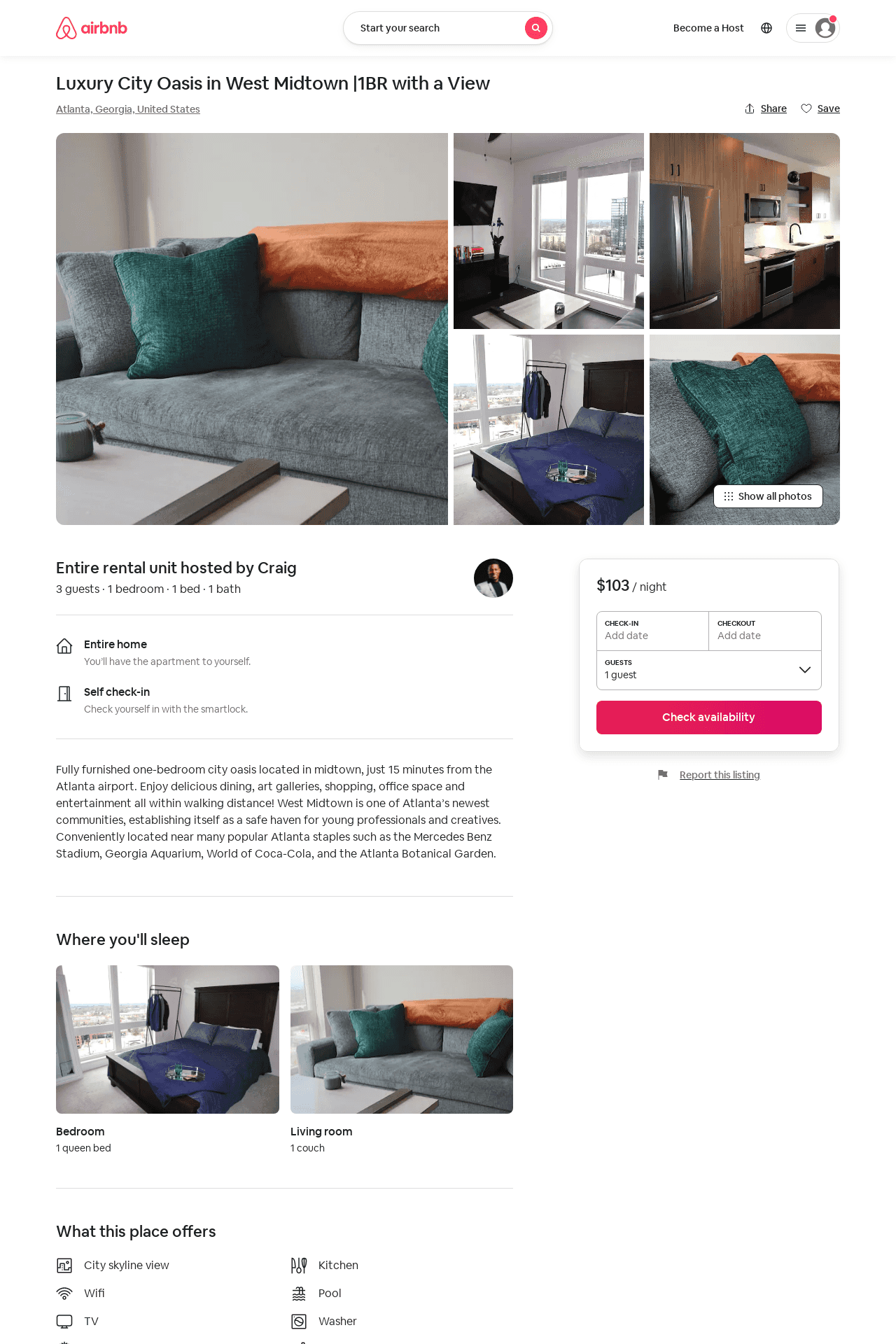 Listing 53629715
1
3
$103 - $129
2
Craig
62443018
1
https://www.airbnb.com/rooms/53629715
Aug 2022
59
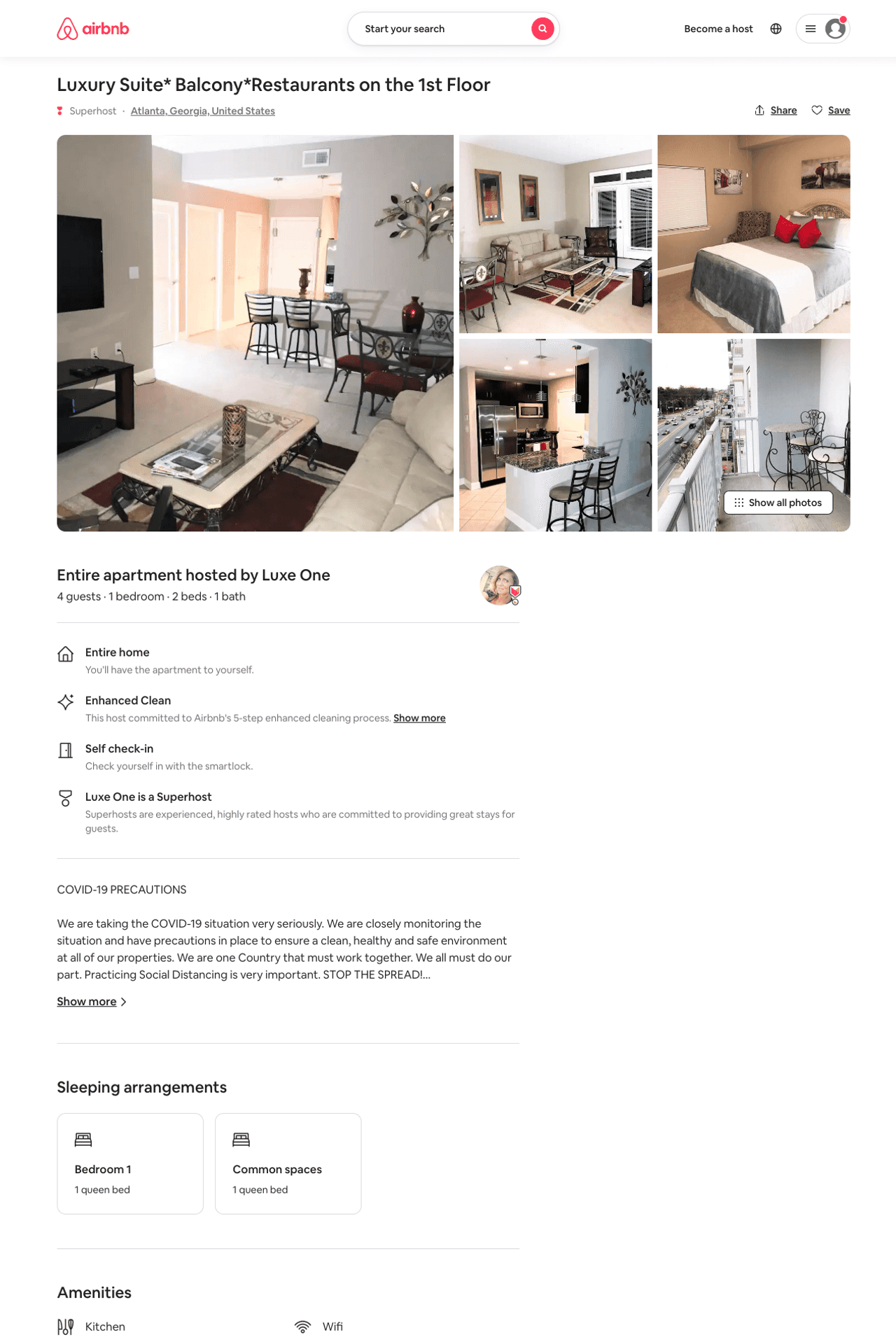 Listing 43170914
643 10TH ST NW
1
5
$350
1
Luxe One
139621289
14
https://www.airbnb.com/rooms/43170914
Aug 2022
60
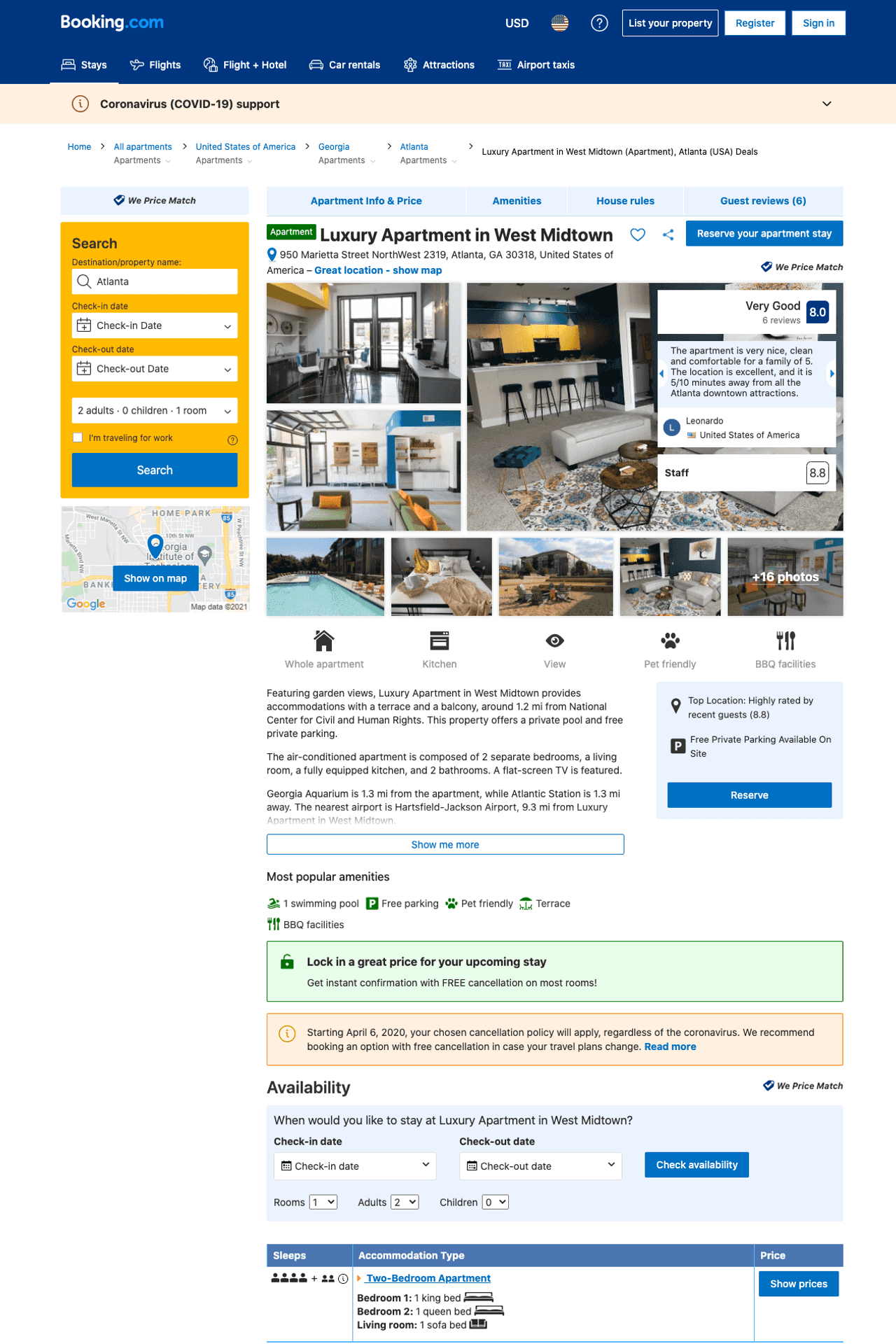 Listing m-street-atlanta
940 MARIETTA ST NW
undefined
1
8.1
https://www.booking.com/hotel/us/m-street-atlanta.html
Sep 2022
61
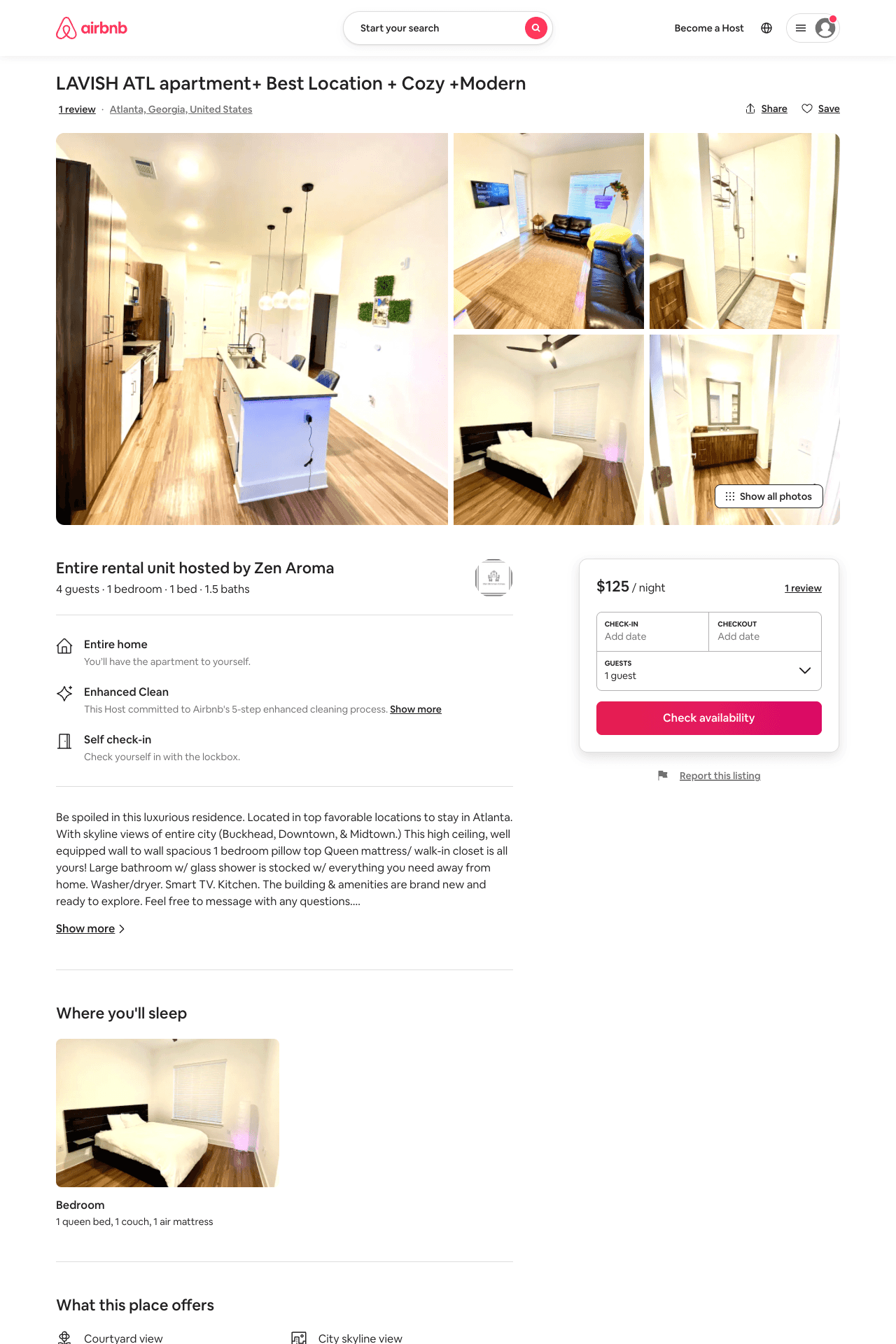 Listing 54233351
1
4
$118 - $195
4.88
2
Zen Aroma
33306784
1
https://www.airbnb.com/rooms/54233351
Aug 2022
62
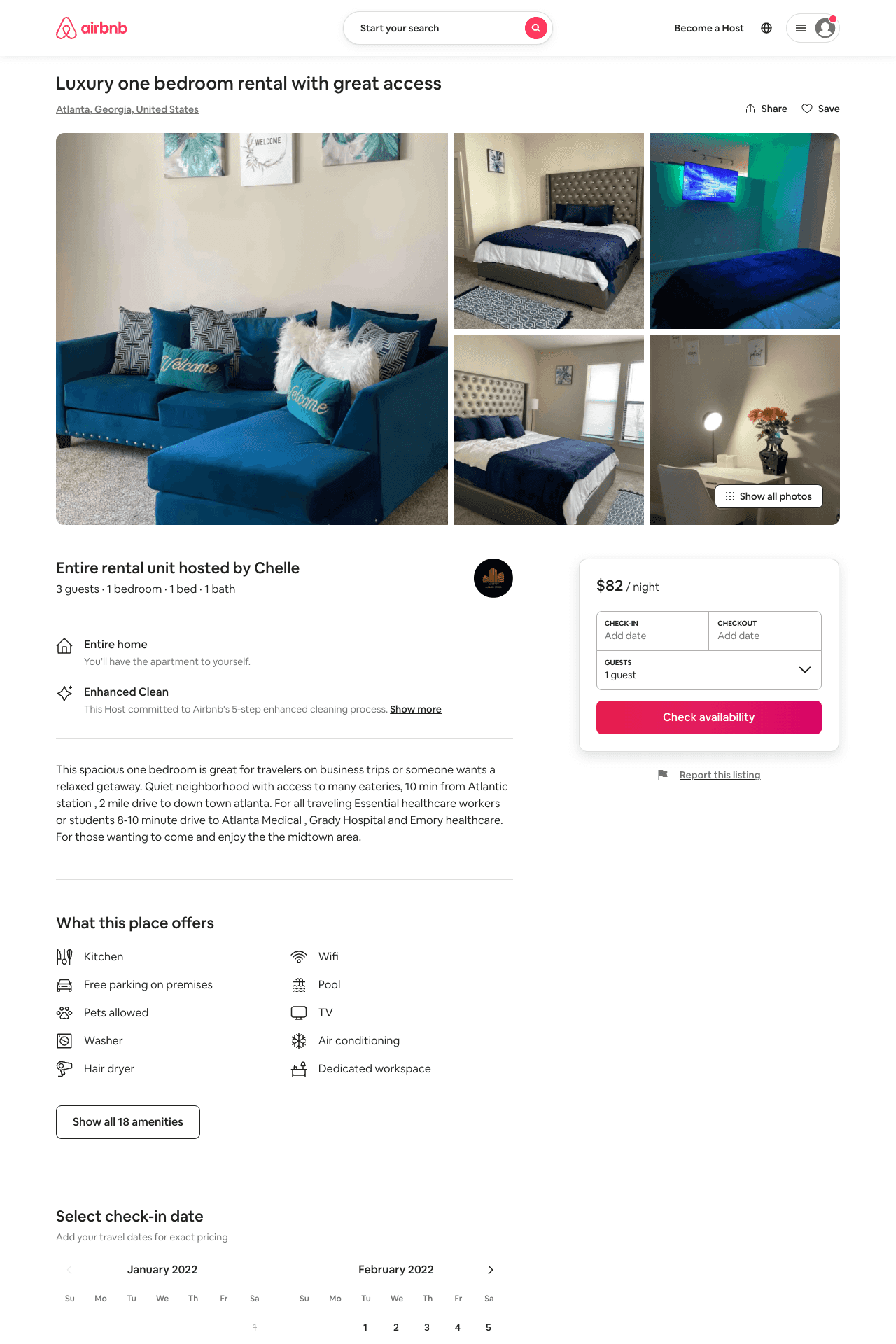 Listing 54296841
1
4
$81 - $136
4.87
2
Chelle
440016718
1
https://www.airbnb.com/rooms/54296841
Aug 2022
63
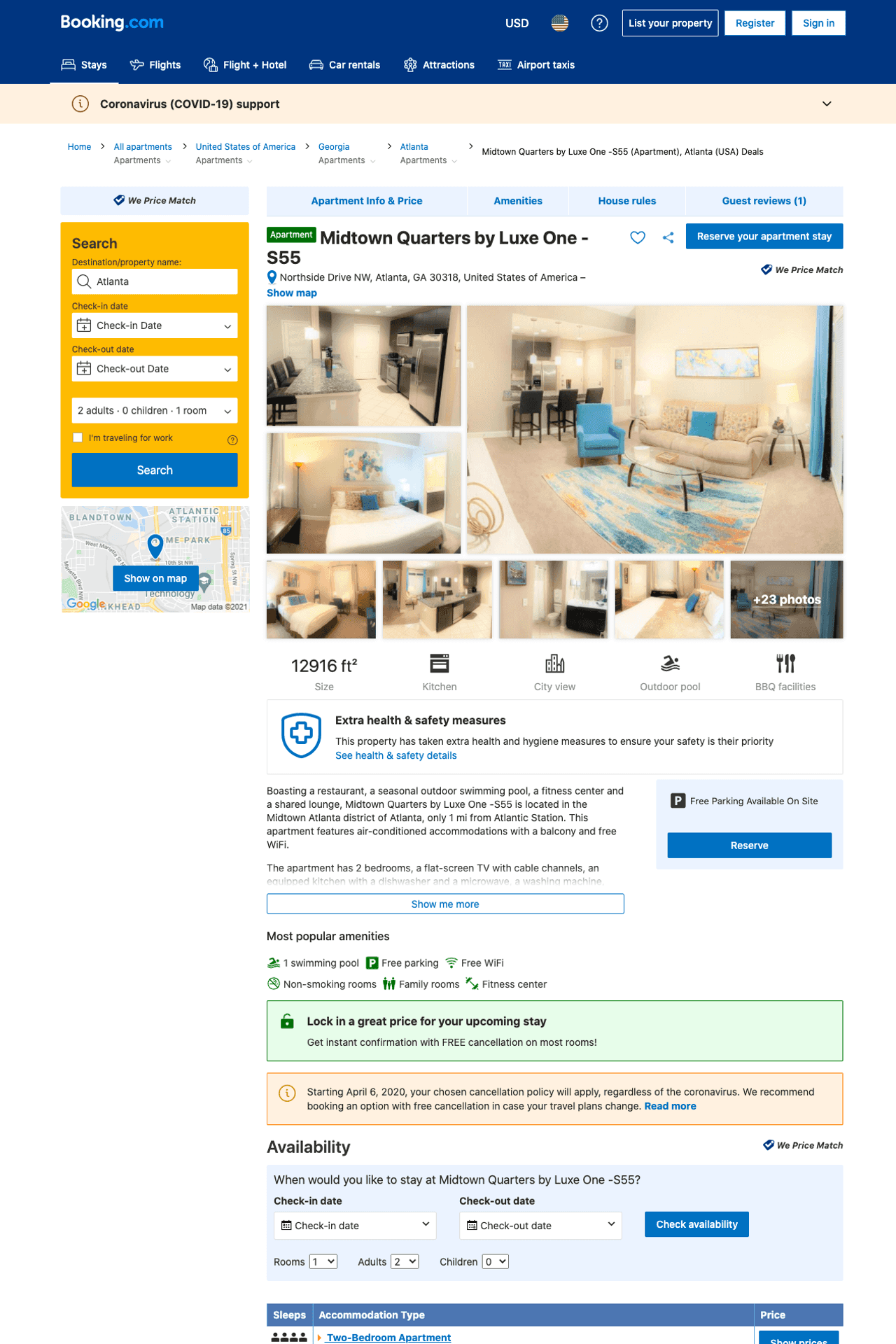 Listing midtown-quarters-king-suite-balcony-cityview-free-parking
undefined
1
7.8
https://www.booking.com/hotel/us/midtown-quarters-king-suite-balcony-cityview-free-parking.html
Sep 2022
64
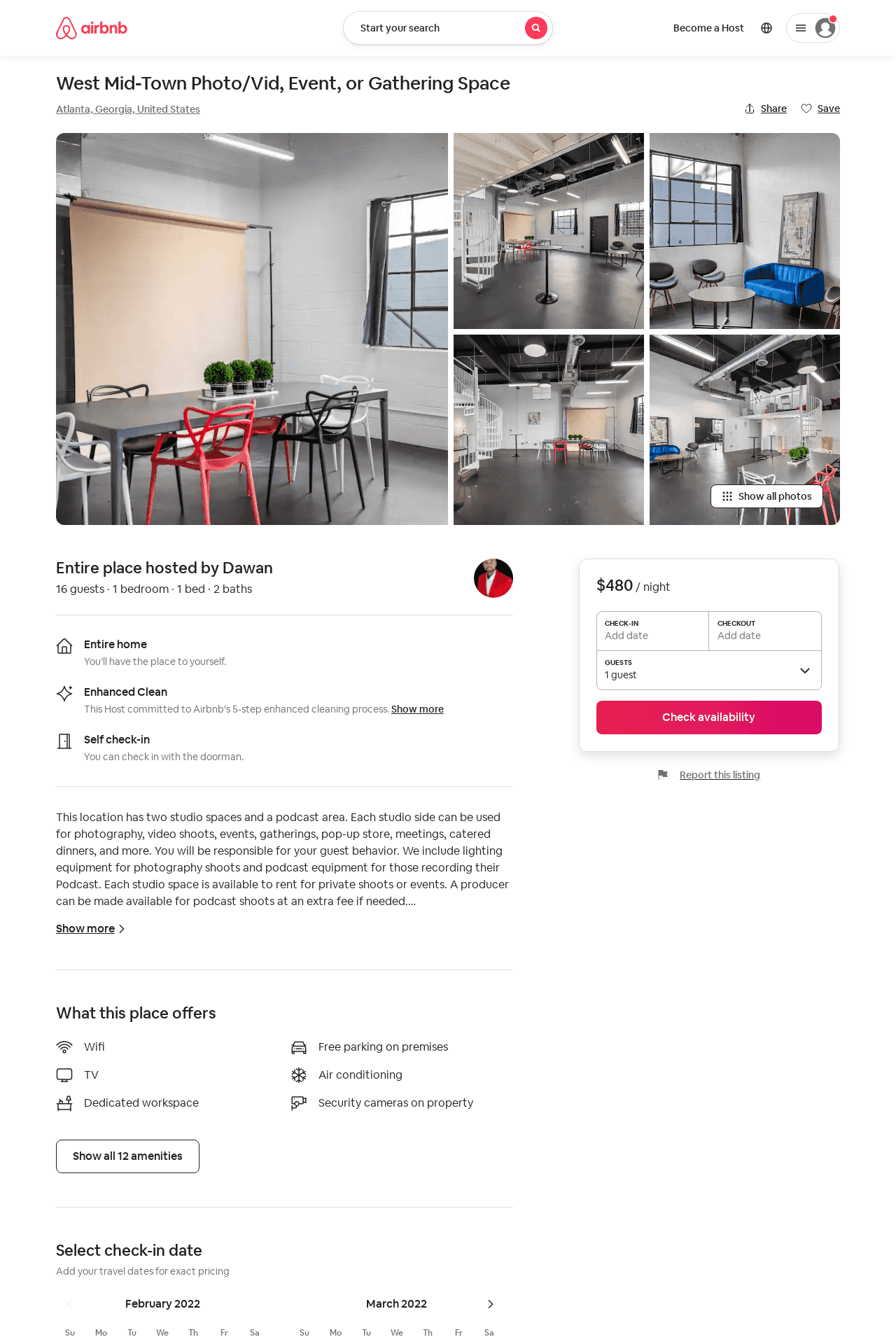 Listing 54288137
1
16
$480 - $600
1
Dawan
41851234
2
https://www.airbnb.com/rooms/54288137
Aug 2022
65
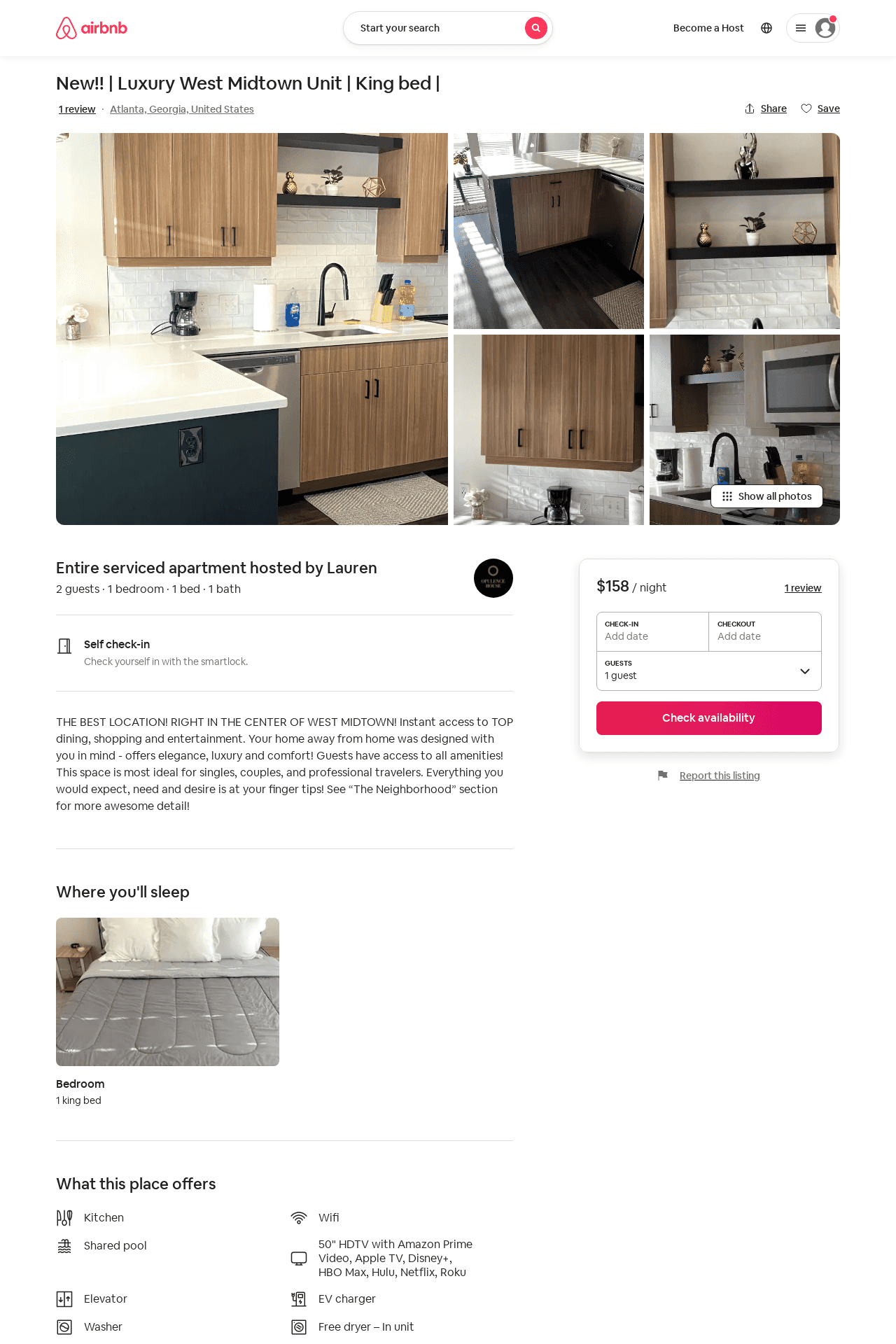 Listing 53751242
1
2
$109 - $158
5.0
2
Lauren
435339813
1
https://www.airbnb.com/rooms/53751242
Aug 2022
66
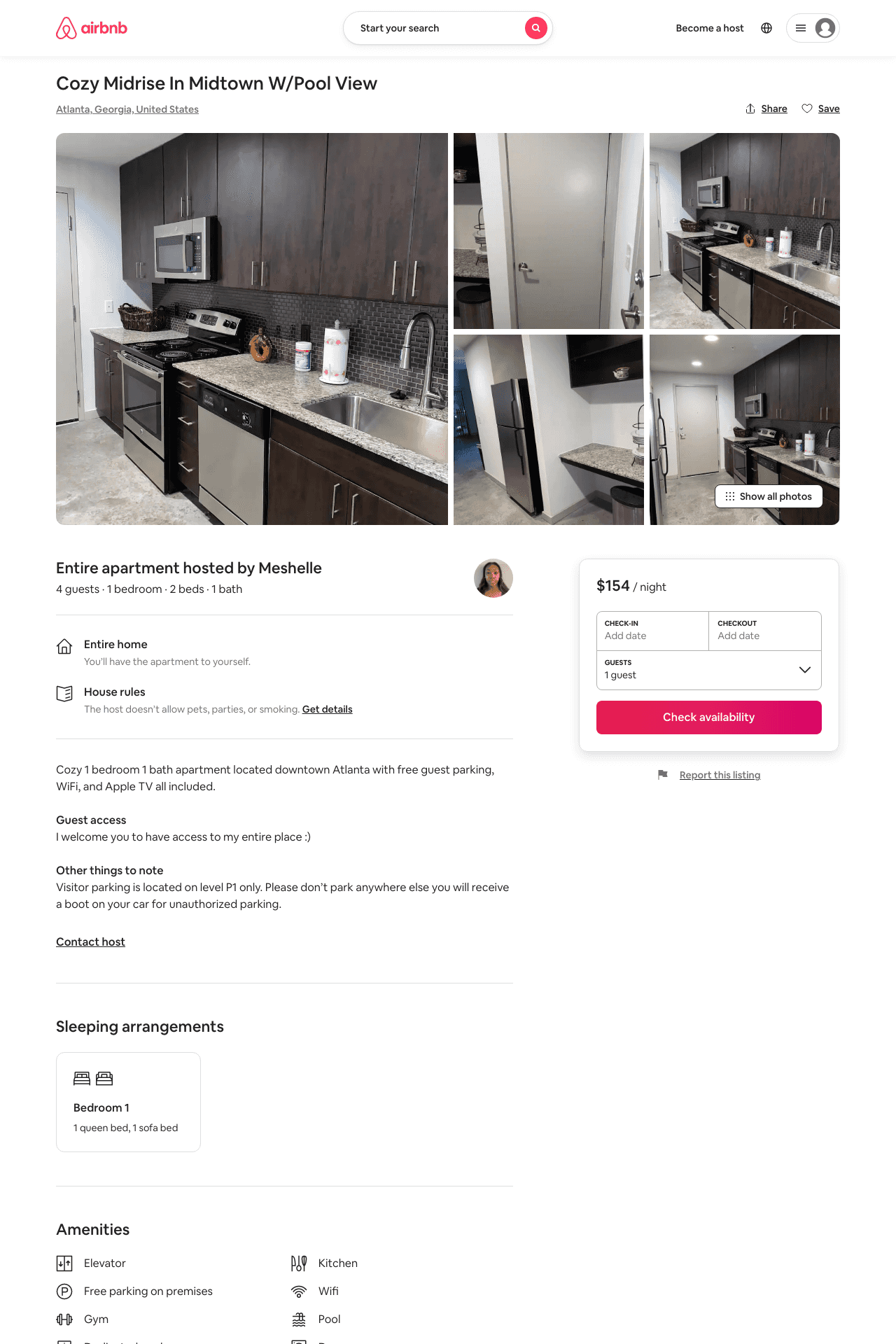 Listing 49198785
1
4
$98 - $154
4.67
7
Meshelle
388811999
1
https://www.airbnb.com/rooms/49198785
Jul 2022
67
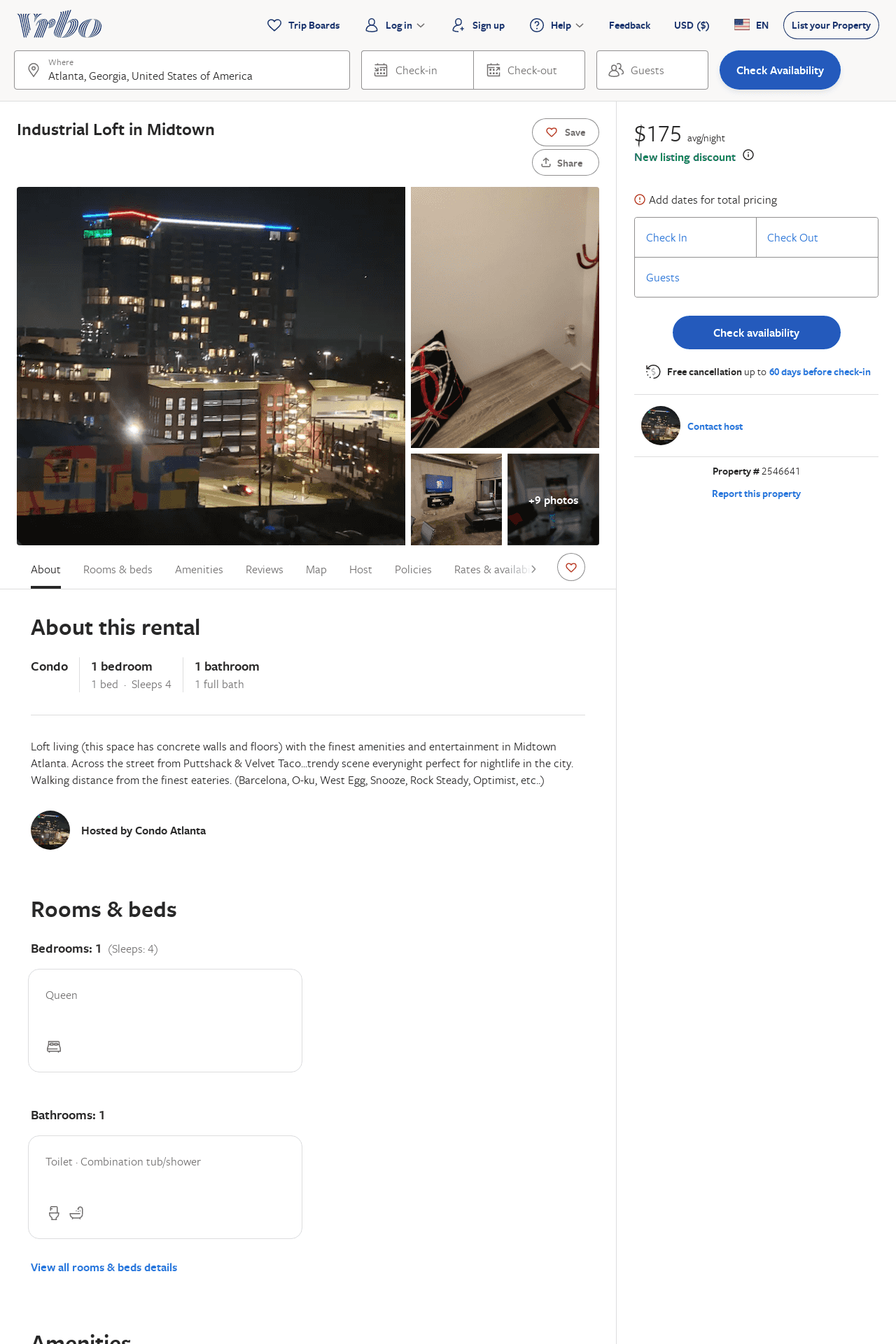 Listing 2546641
1
4
$176
3
https://www.vrbo.com/2546641
Aug 2022
68
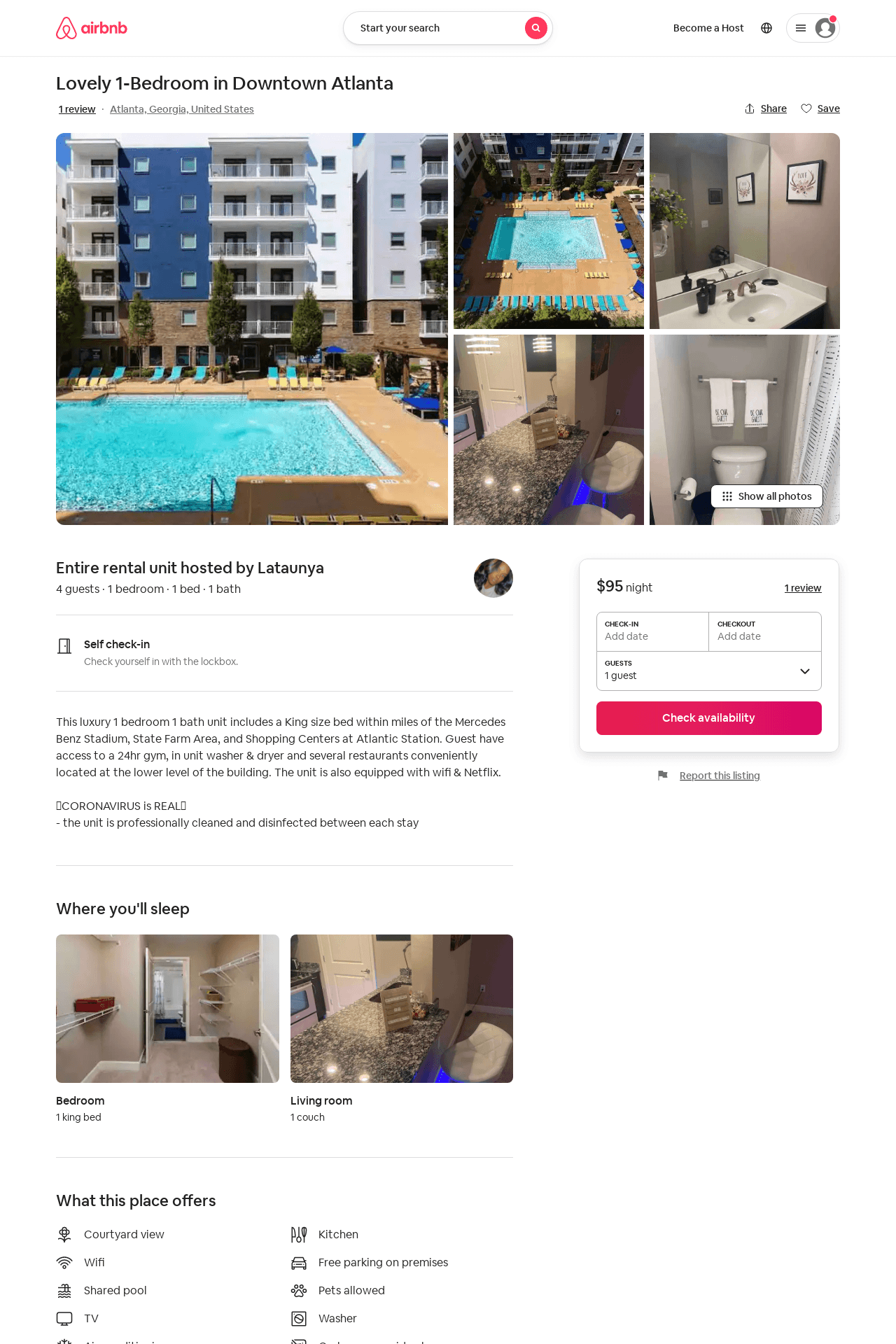 Listing 52925769
643 10TH ST NW
1
4
$95
4.80
2
Lataunya
43359580
1
https://www.airbnb.com/rooms/52925769
Aug 2022
69
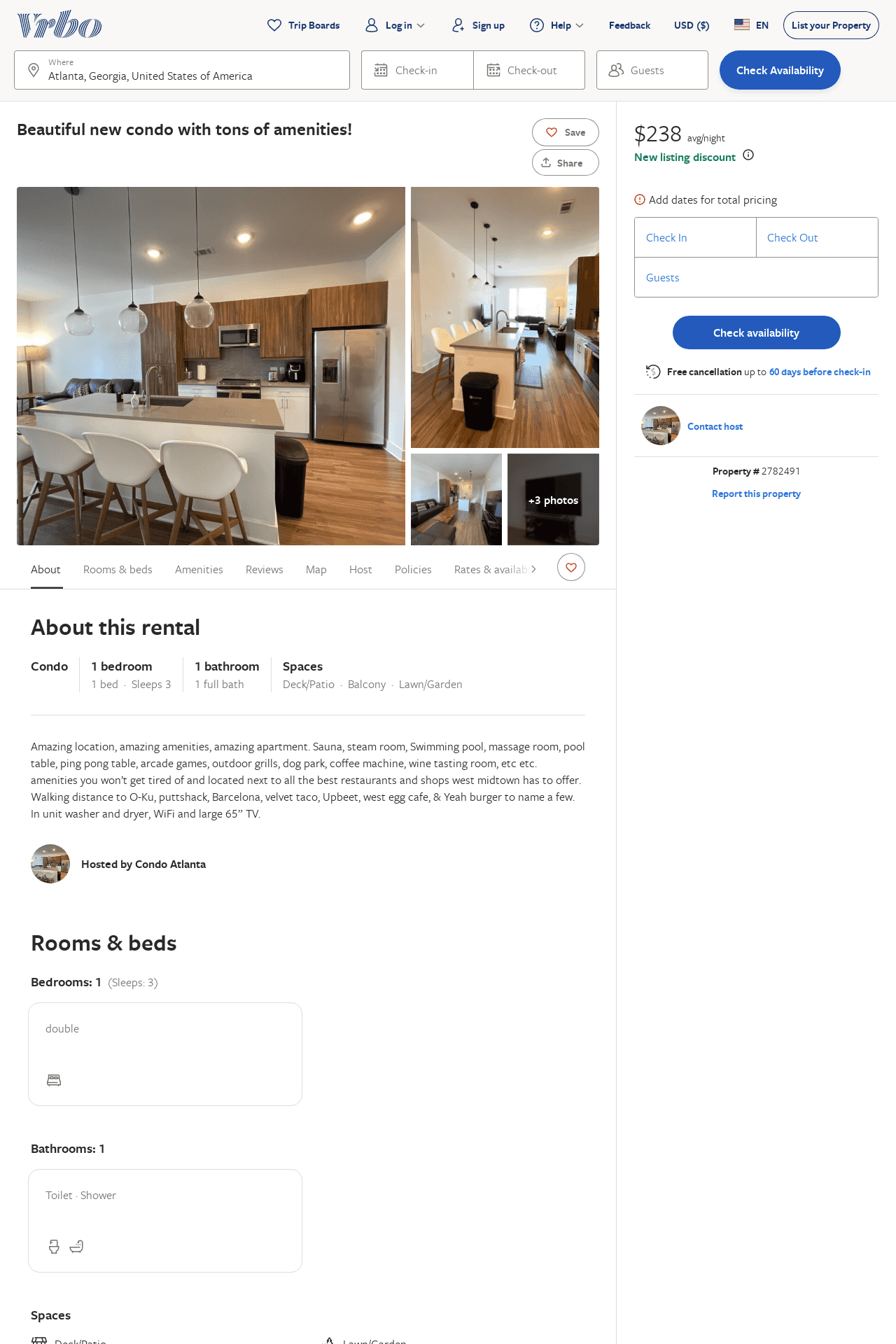 Listing 2782491
1
3
$205
1
https://www.vrbo.com/2782491
Aug 2022
70
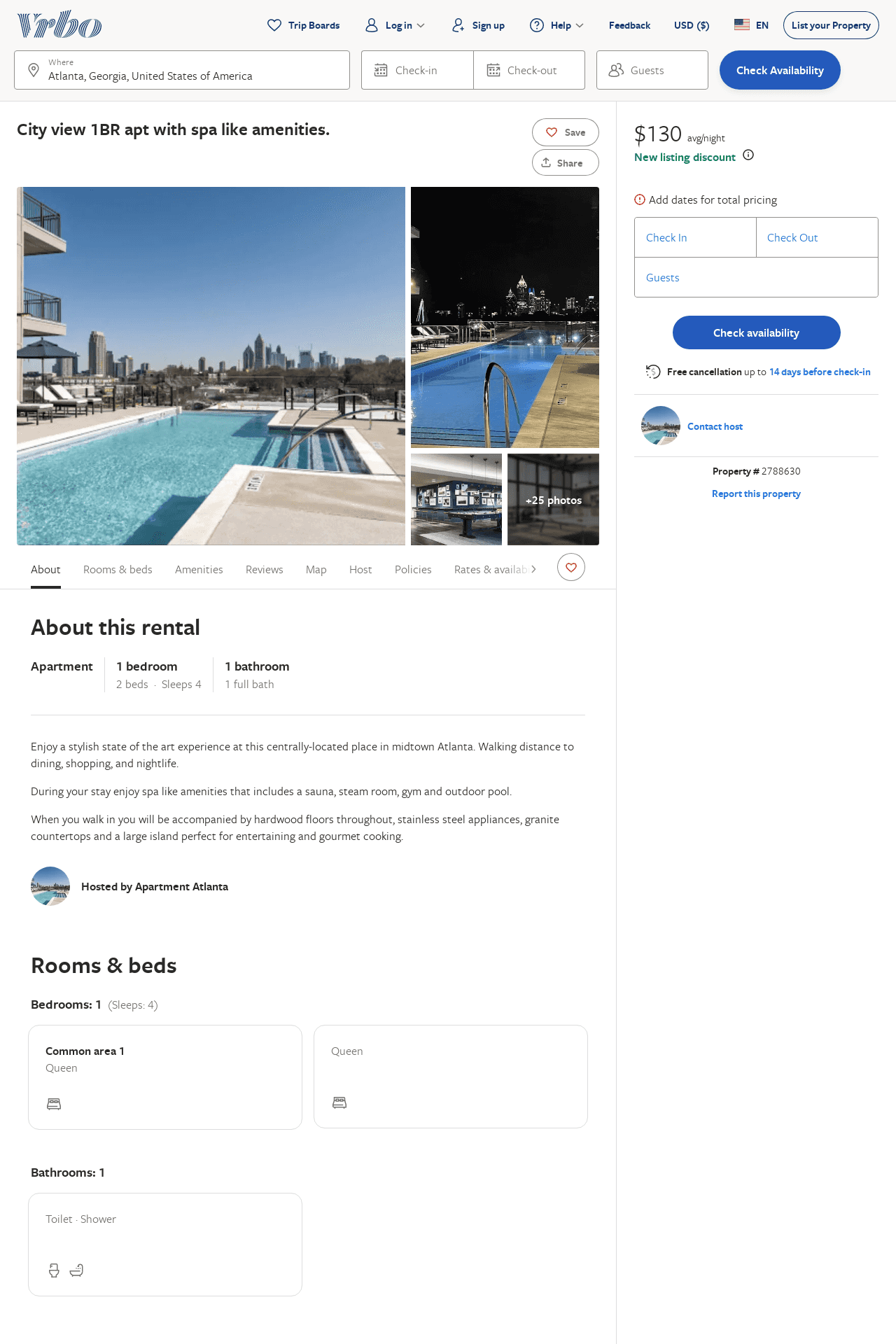 Listing 2788630
1
4
$130
1
https://www.vrbo.com/2788630
Aug 2022
71
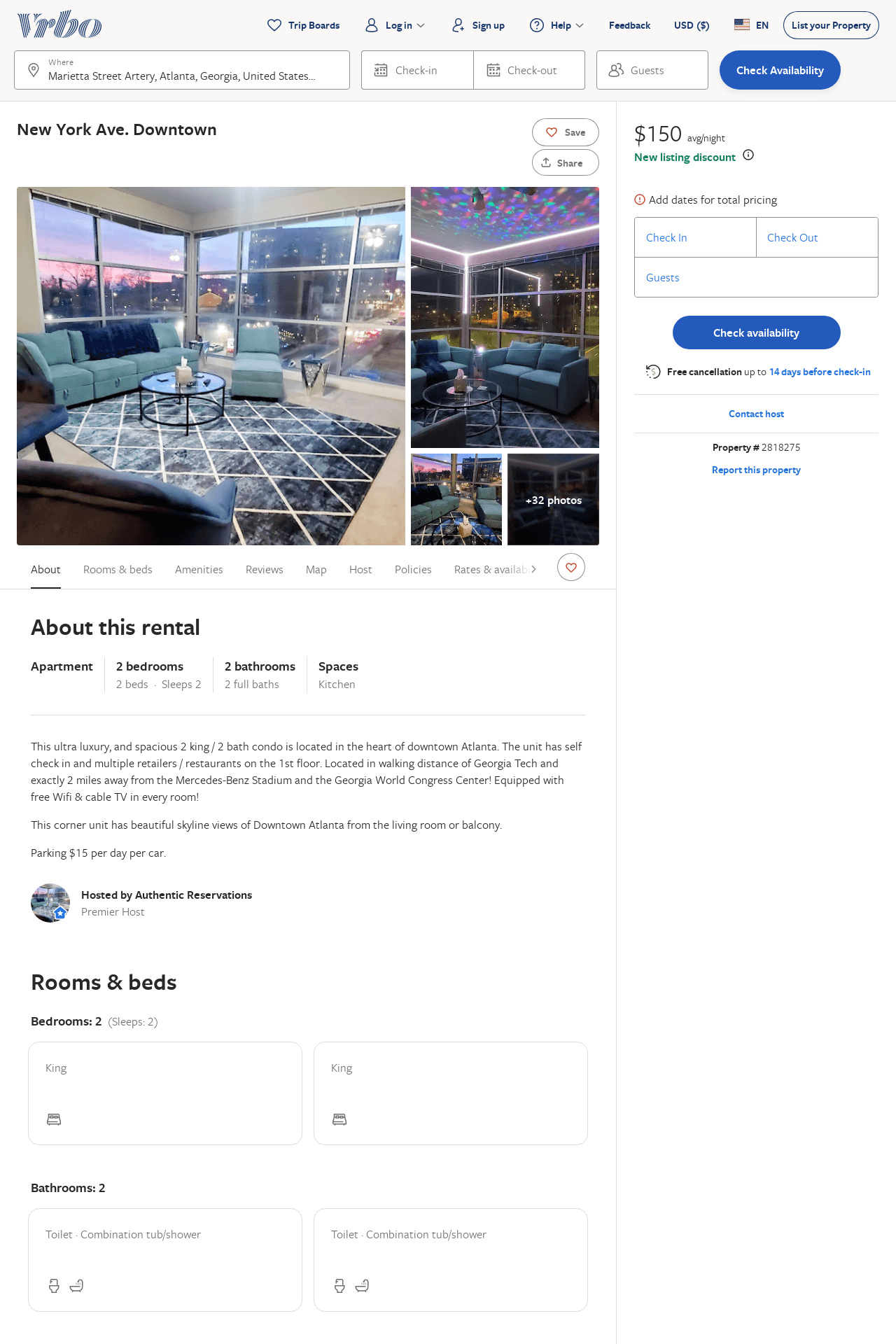 Listing 2818275
2
2
$163
4.75
2
Authentic Reservations
https://www.vrbo.com/2818275
Aug 2022
72
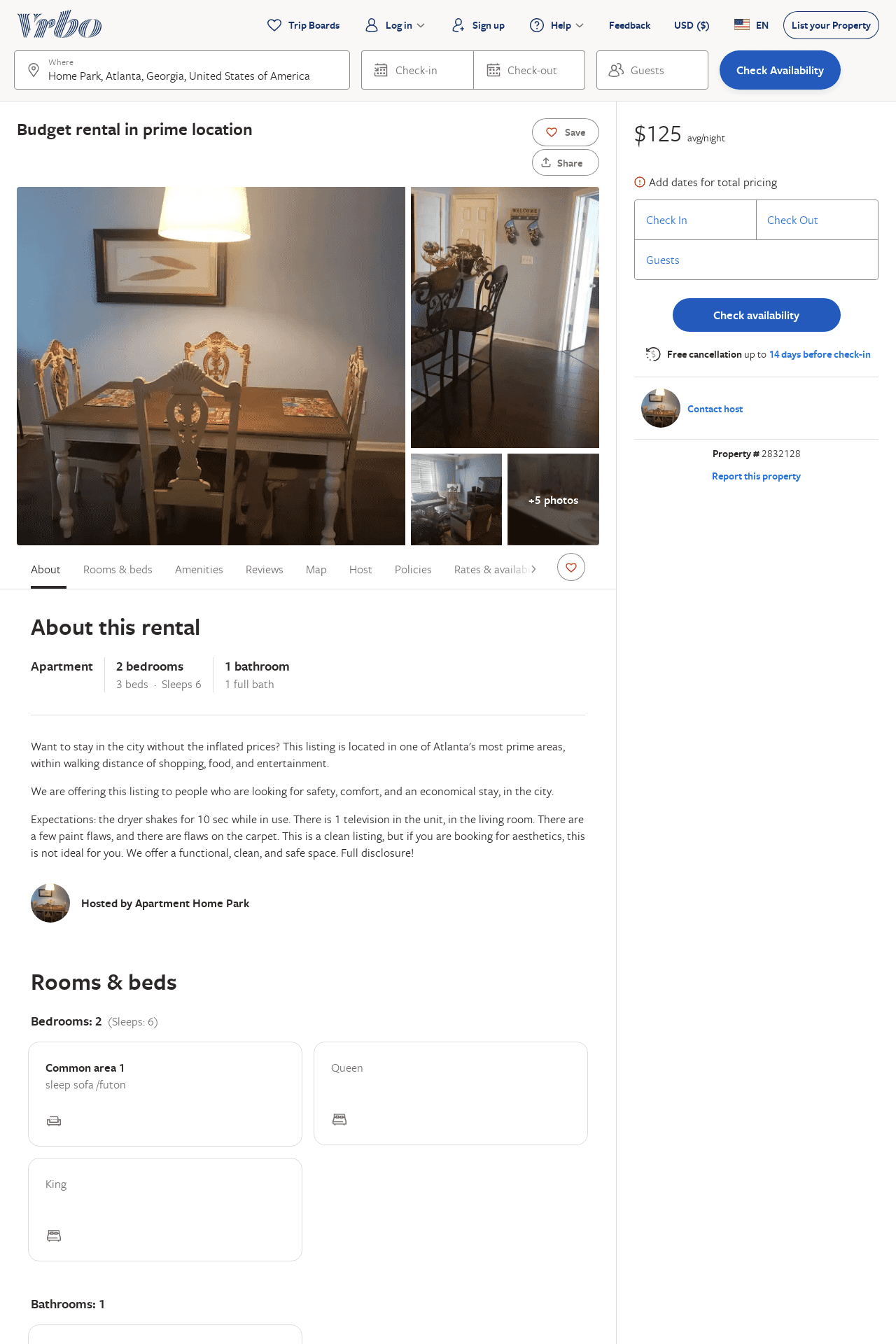 Listing 2832128
2
6
$132
3
1
Kortni
https://www.vrbo.com/2832128
Aug 2022
73
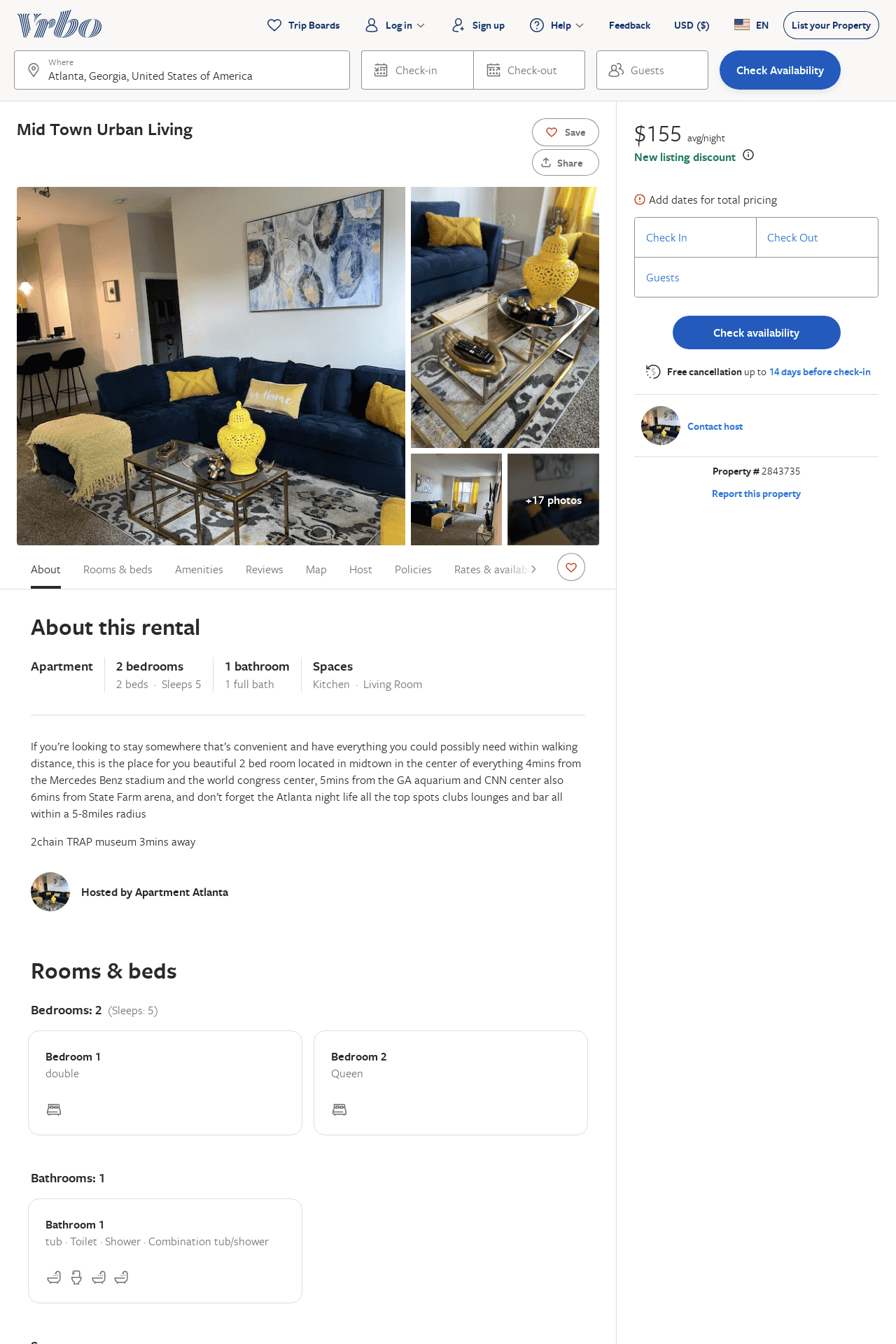 Listing 2843735
2
5
$174
5
1
Monique
https://www.vrbo.com/2843735
Aug 2022
74
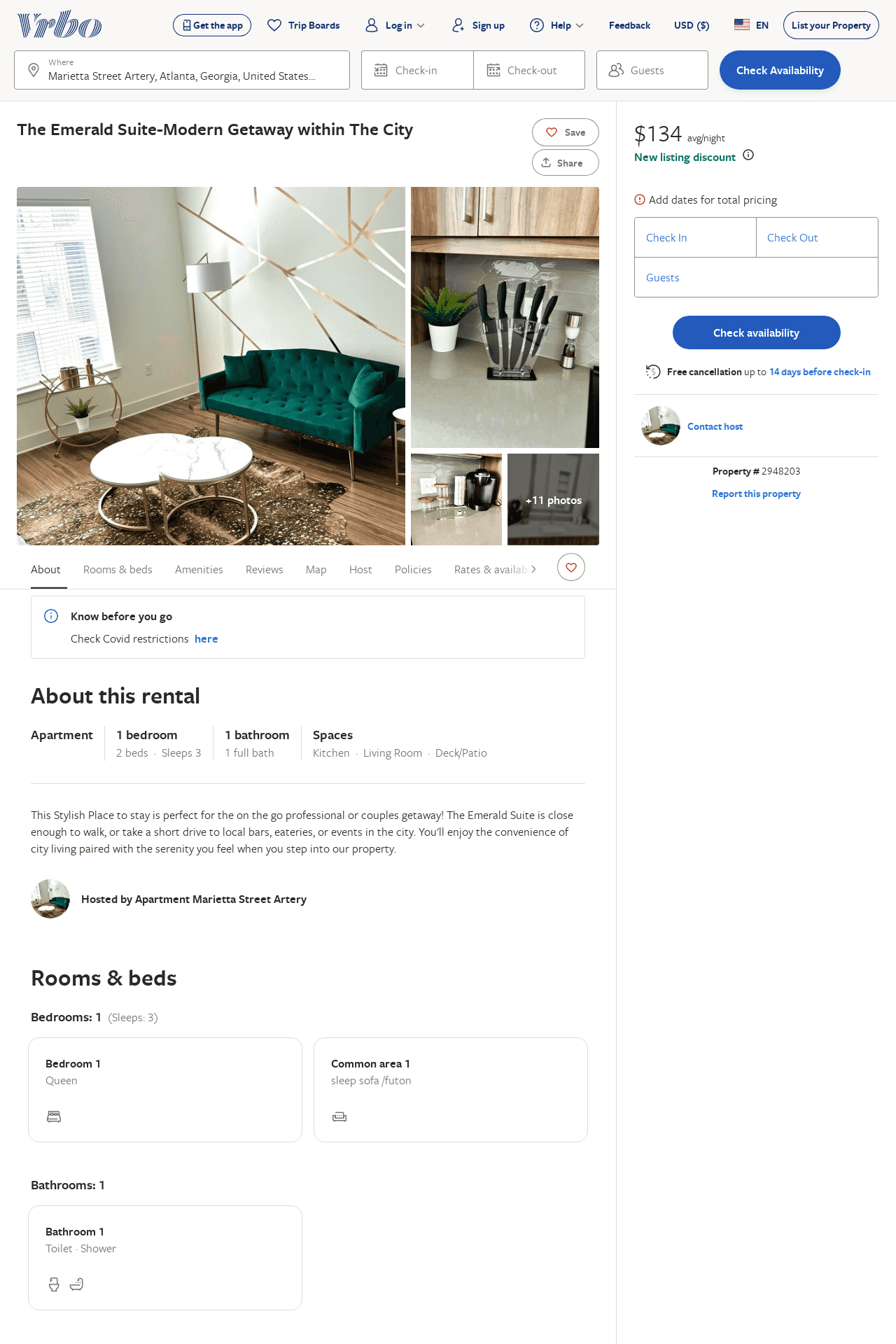 Listing 2948203
1
3
$133
2
Beugaret Properties
https://www.vrbo.com/2948203
Aug 2022
75
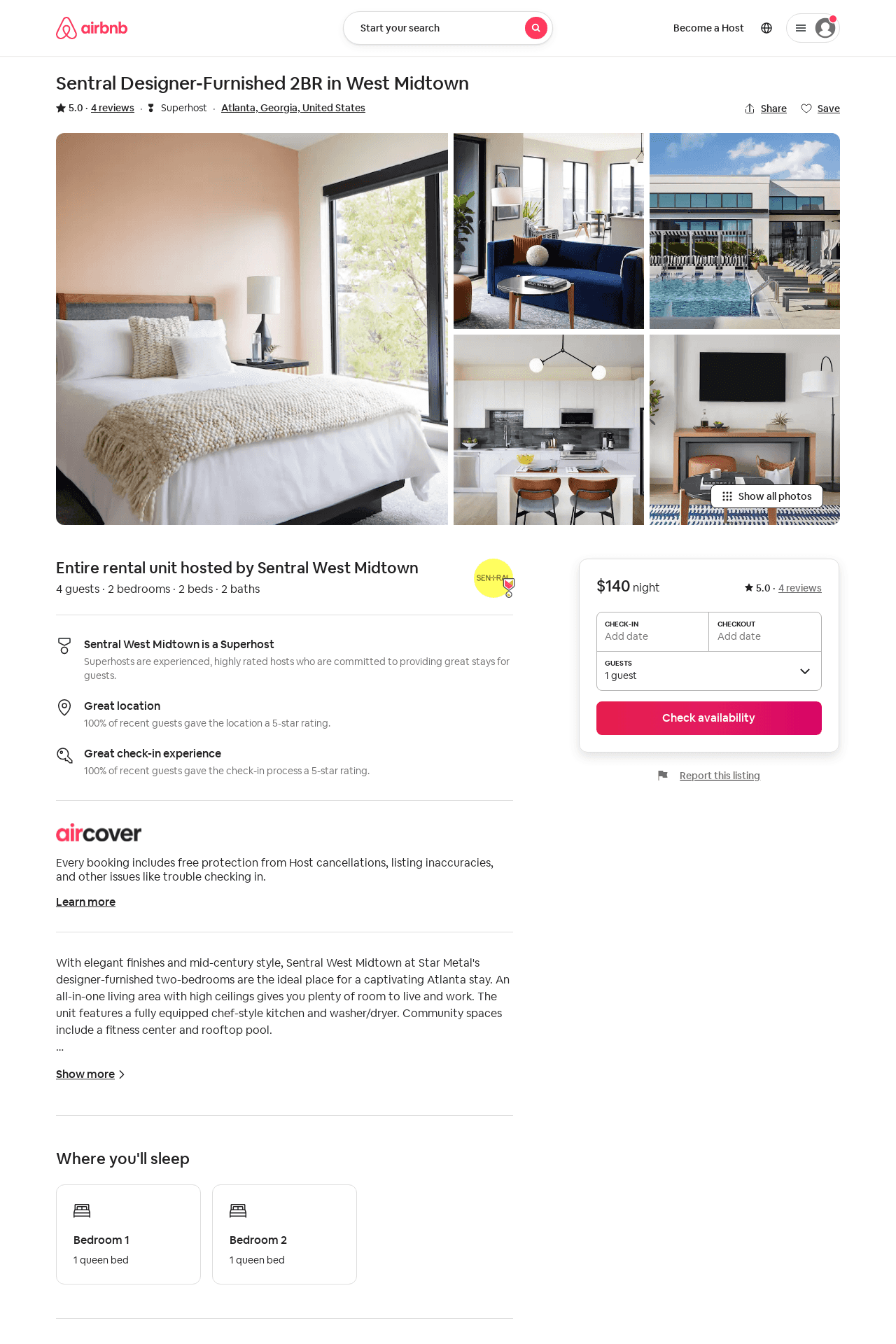 Listing 52862774
2
4
5.0
1
Sentral West Midtown
424460592
4
https://www.airbnb.com/rooms/52862774
Aug 2022
76